Velkommen til 
generalforsamling 2019
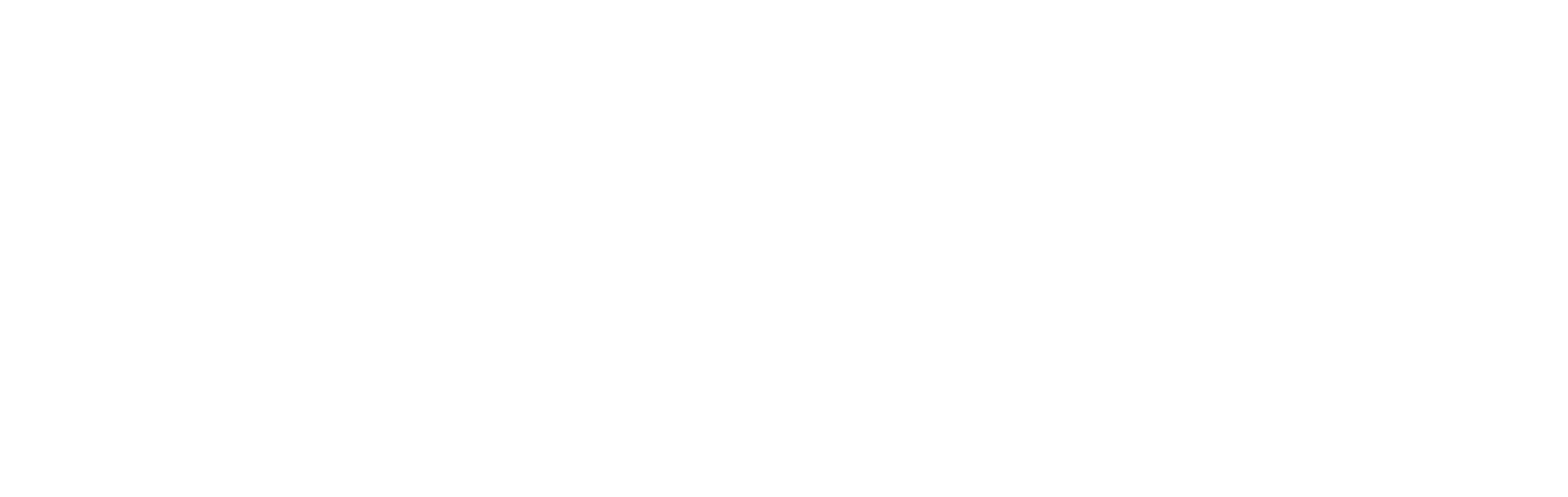 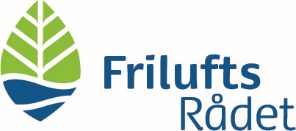 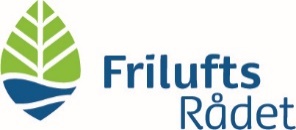 #friluftslivforalle
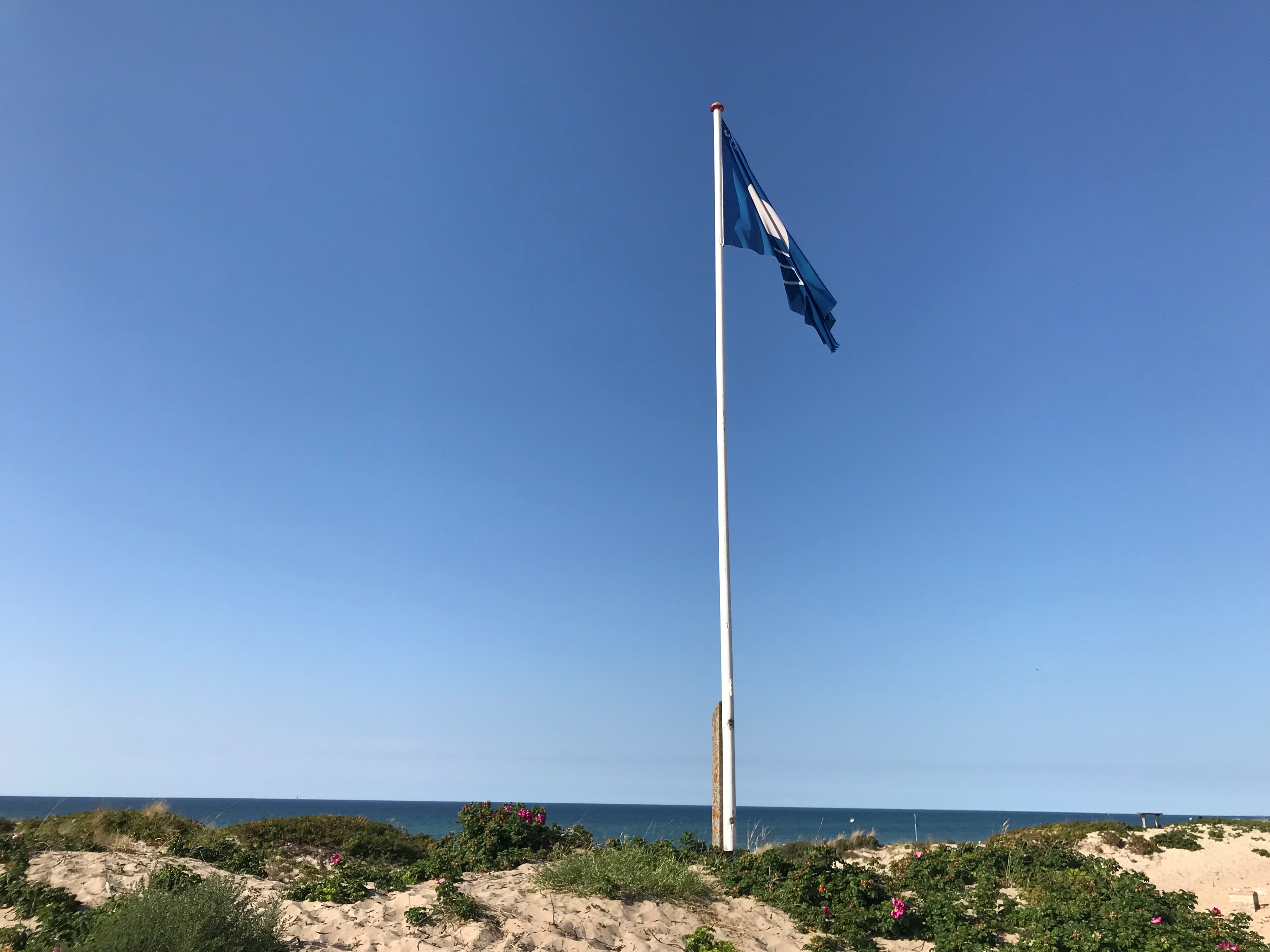 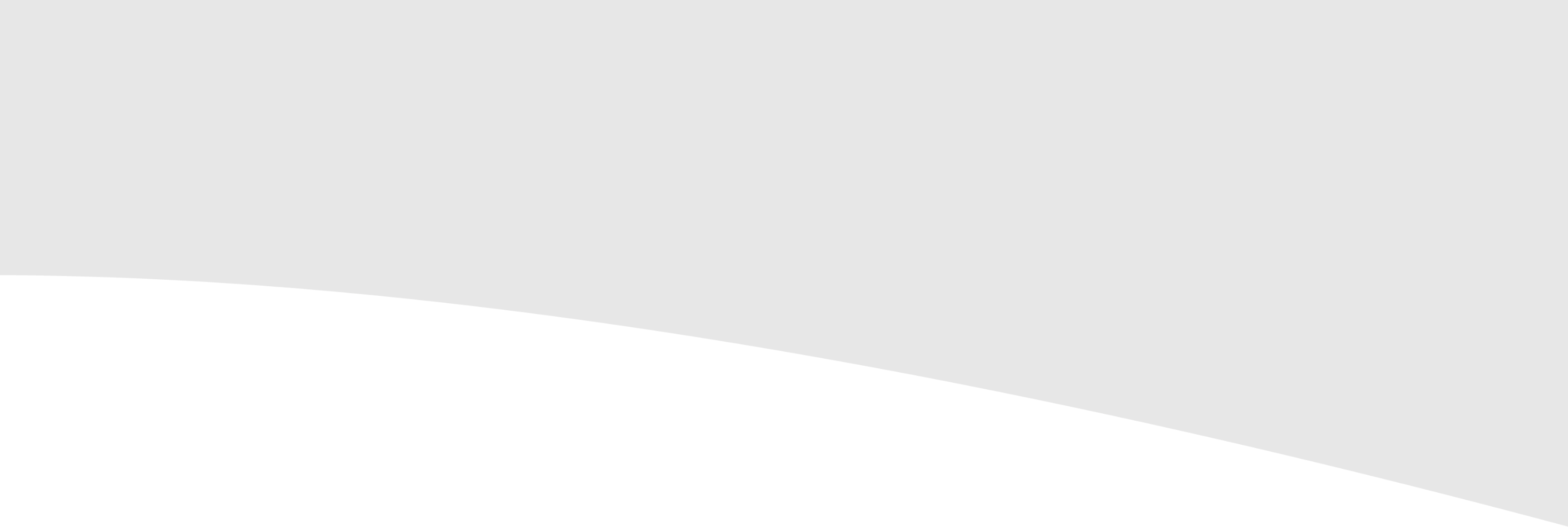 1. ”Frie folk skal frit ku' færdes i landet
både med cykel, hest og båd!”
Det var på sådanne tanker blandt andet,
fortiden skabte et Friluftsråd.
For frihed til fri luft en garanti.
Jo, Friluftsråd er der god mening i!
Friluftsrådets sang - 75 år
Melodi: Blæsten går frisk over Limfjordens vande
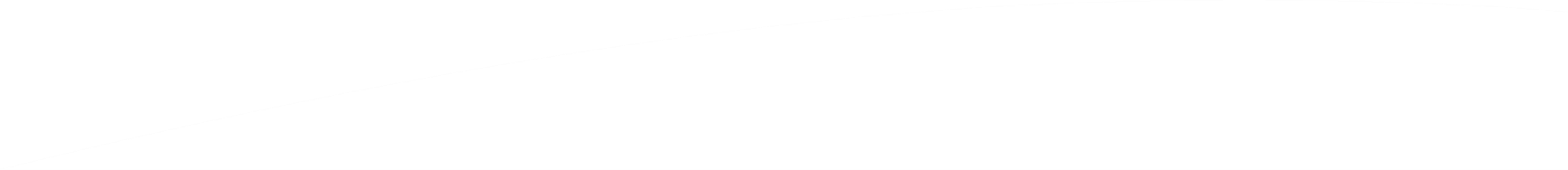 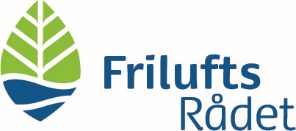 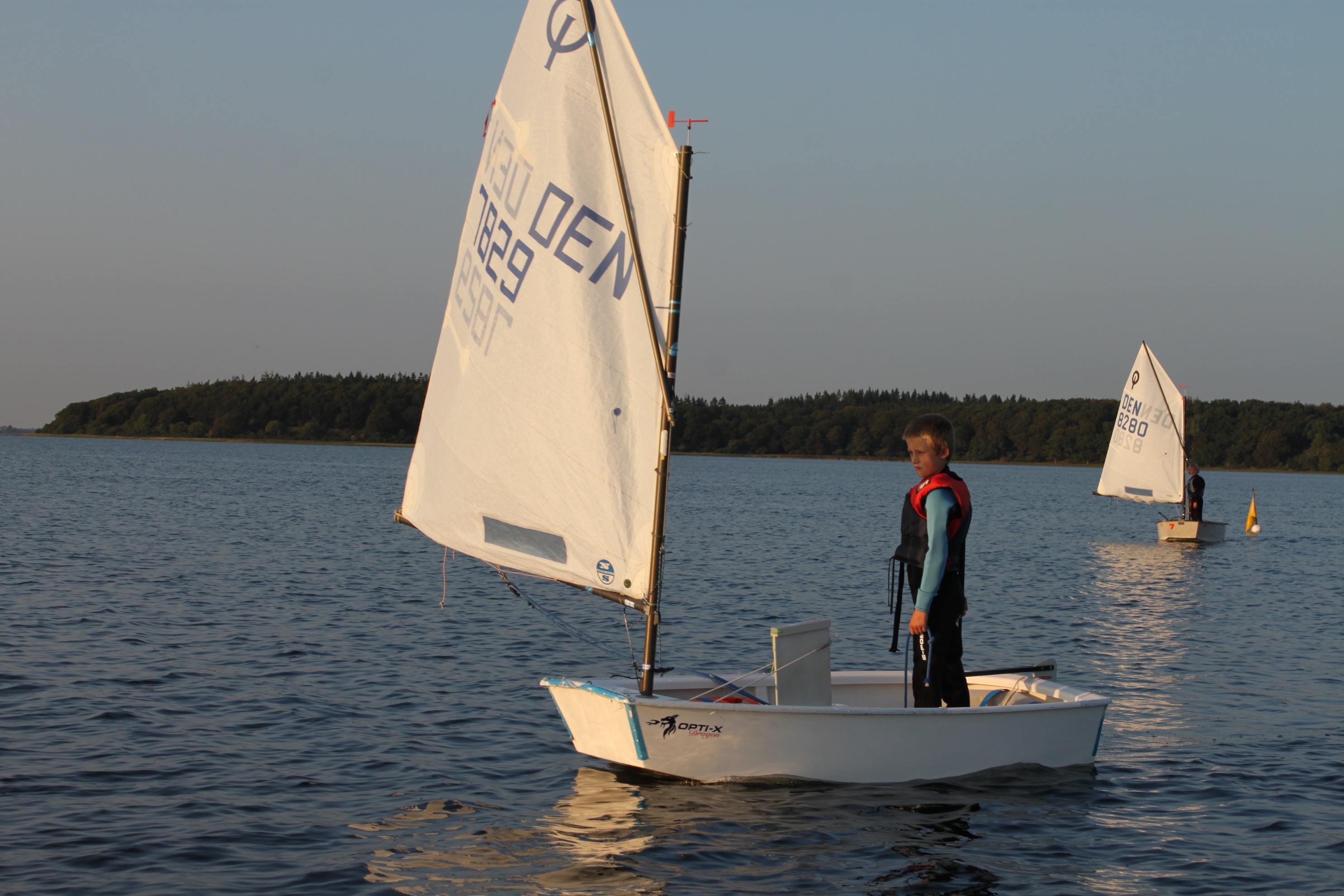 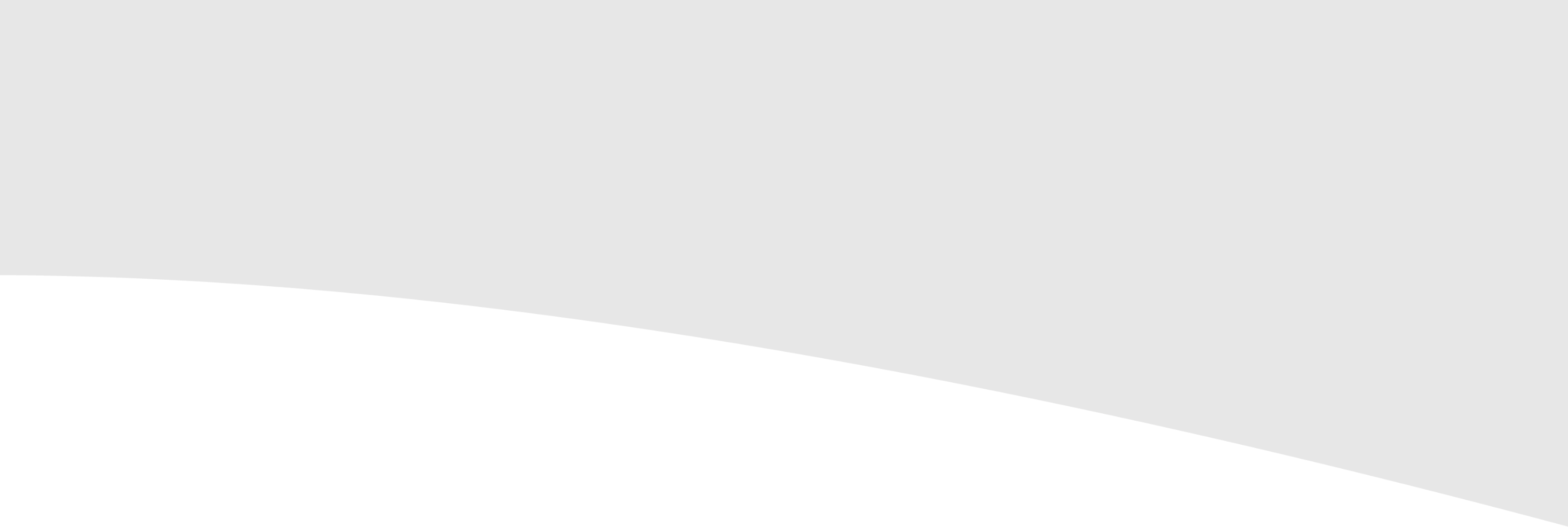 2. Nogen vil spærre med hegn og med pæle,
andre vil fjerne en snoet sti.
Der findes stadigvæk folk, som vil stjæle
bækken som fisken skal leve i.
Bravt har du modstået kævl og kiv
i kampen for alle folks friluftsliv.
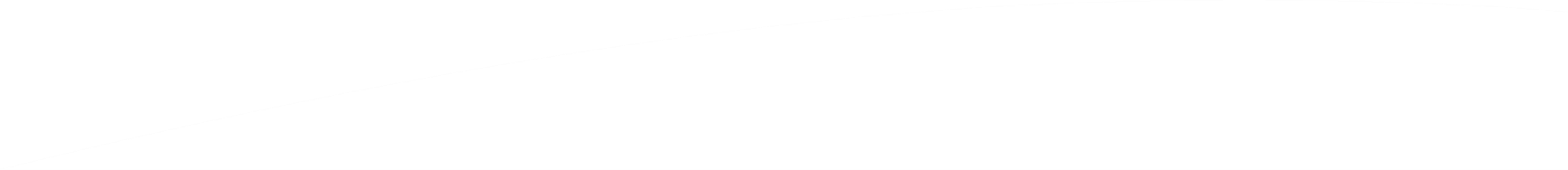 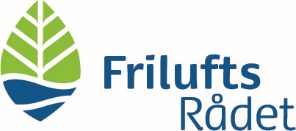 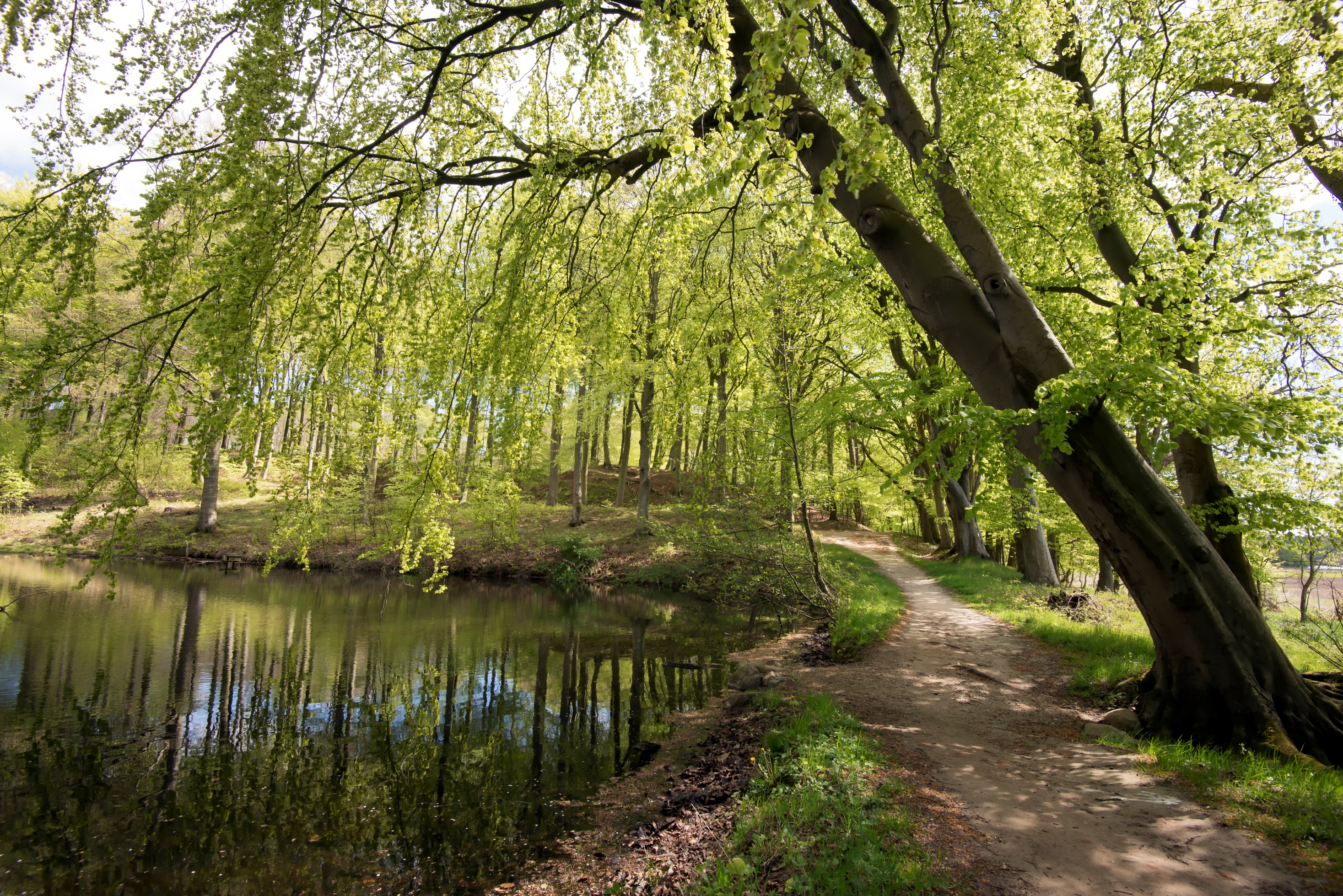 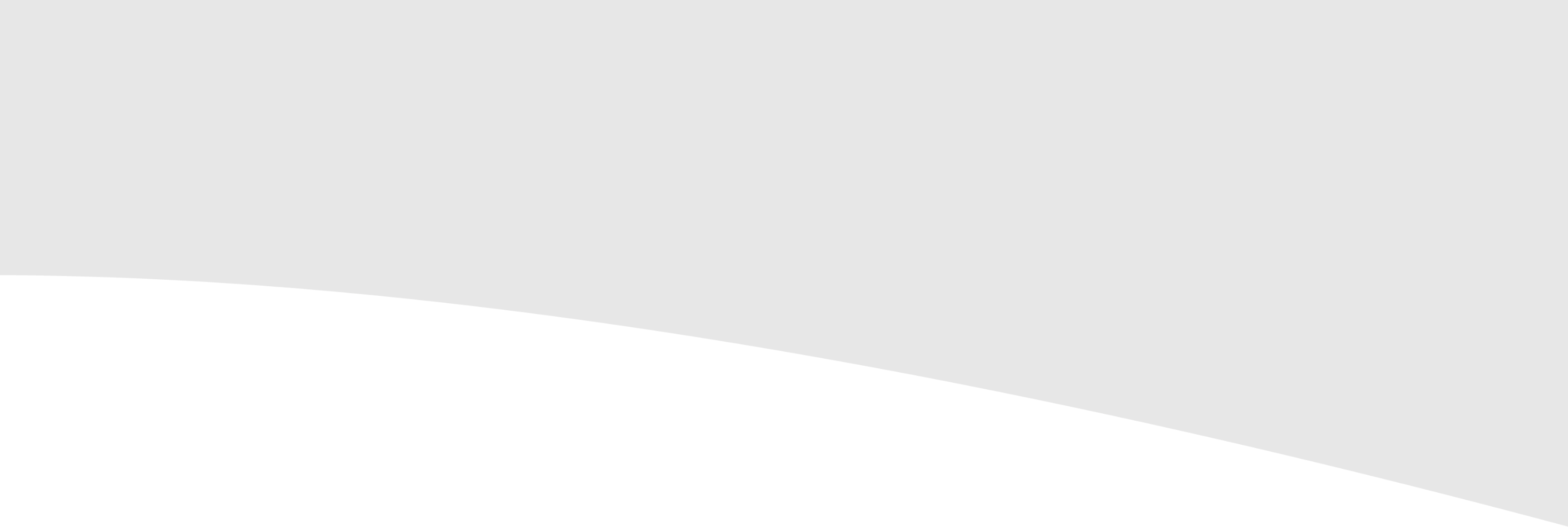 3. Du har igennem omskiftende tider
stået som friluftslivets ven,
så hvis du tror, du kan hvile omsider,
kan du vist roligt tro om igen!
Nej, Holger Danske, vågn op til dåd!
Vi har endnu brug for et Friluftsråd!
Tekst: Jens Frydendal
Gave fra Naturvejlederforeningen til Friluftsrådets 75 års jubilæum i 2017.
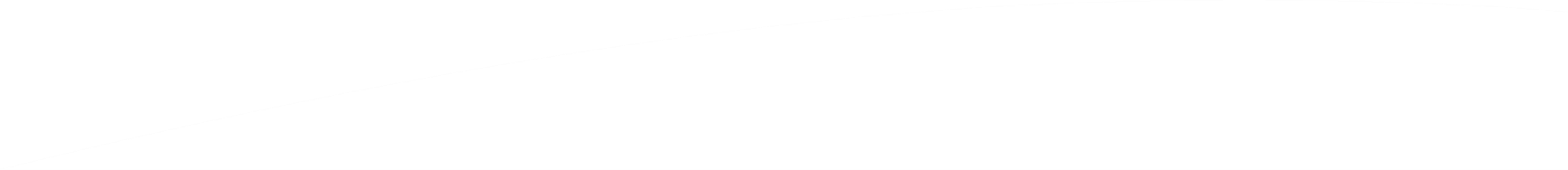 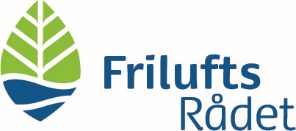 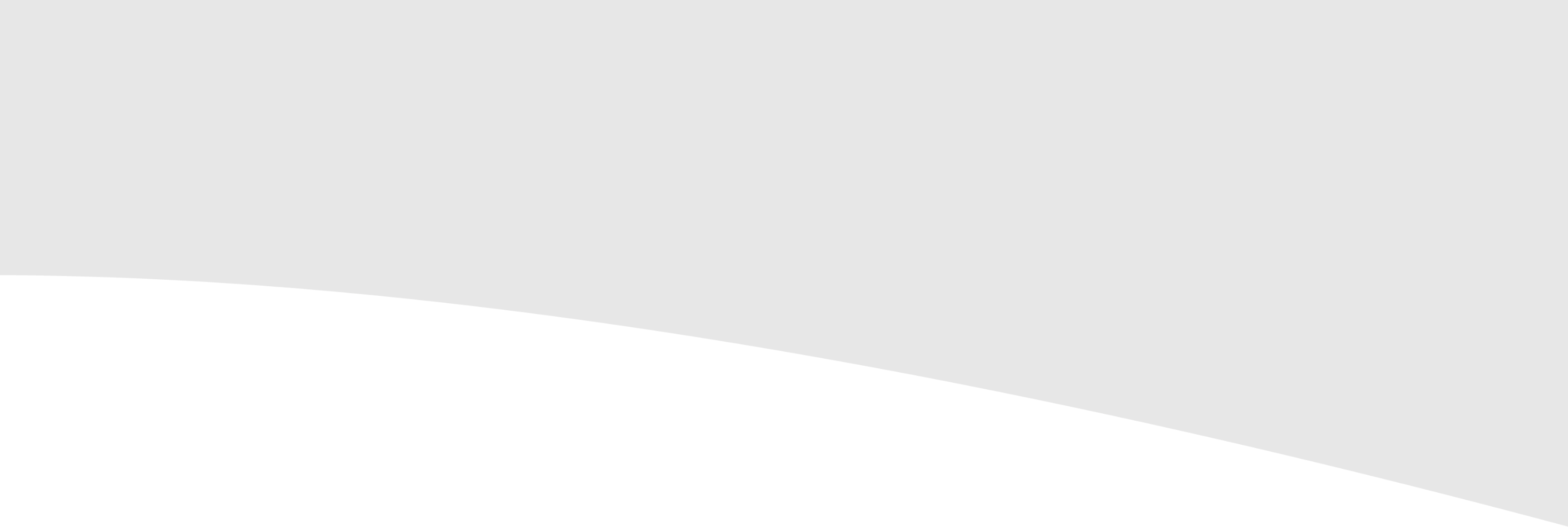 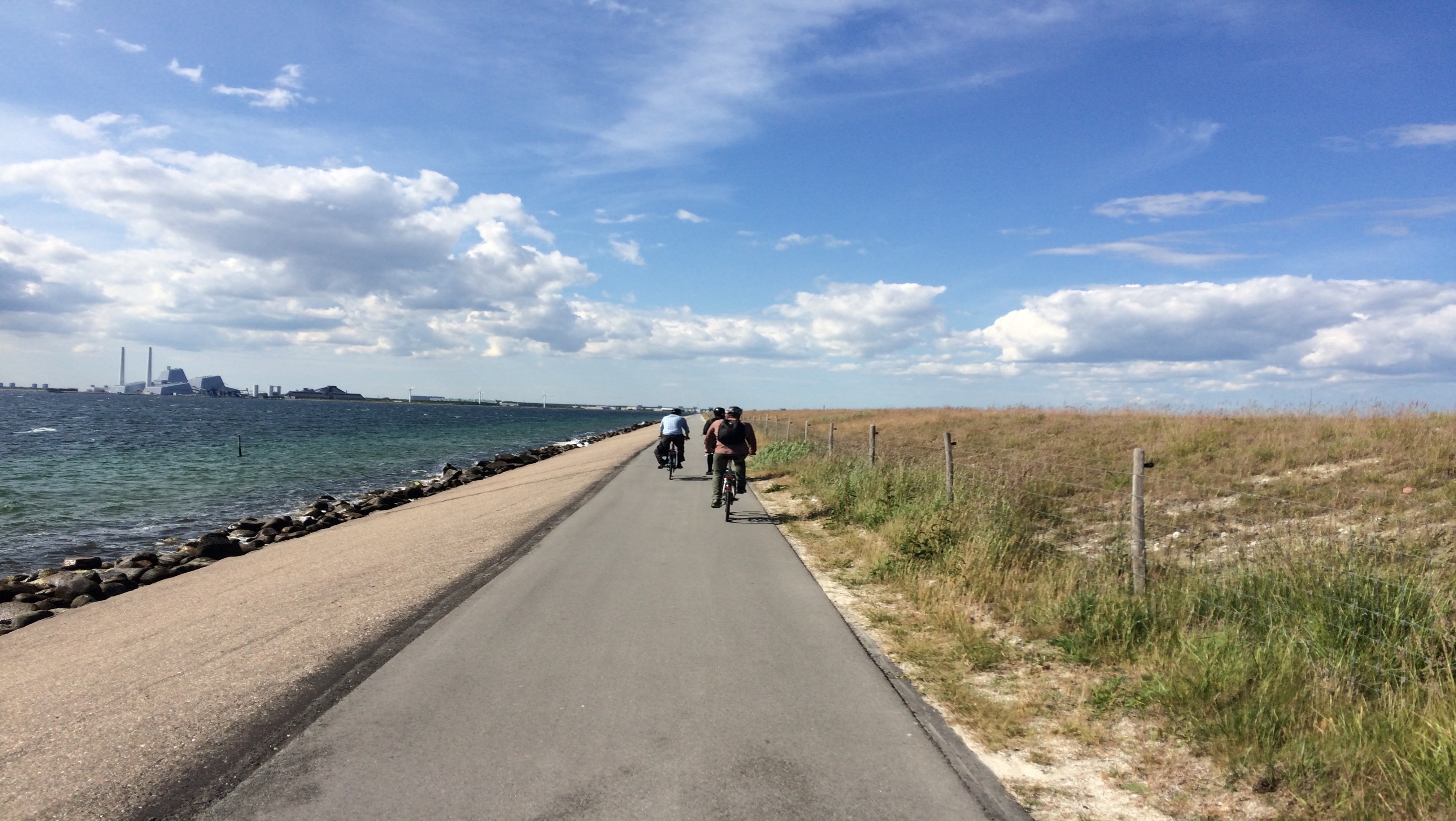 Dagsorden 
 Valg af dirigent
 Formandens beretning om Friluftsrådets virksomhed i det forløbne år til drøftelse og  godkendelse
 Fremlæggelse af den reviderede finansielle årsrapport for 2018 til godkendelse
 Bestyrelsens reviderede budget for 2019 til drøftelse 
 Fremlæggelse af planer til drøftelse
 Budget for 2020 til godkendelse
Indkomne forslag 
Fastsættelse af kontingent for 2020 til godkendelse 
Optagelse af medlemmer 
Valg af formand 
Valg af bestyrelsesmedlemmer
 Valg af suppleanter 
 Valg af revisor
 Eventuelt
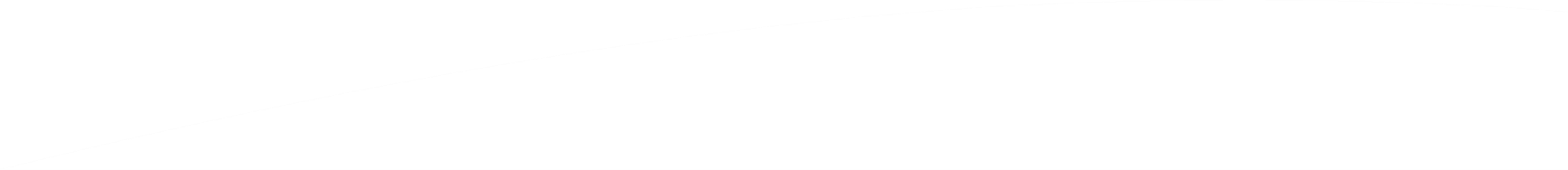 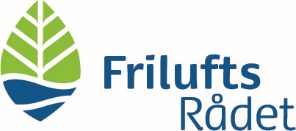 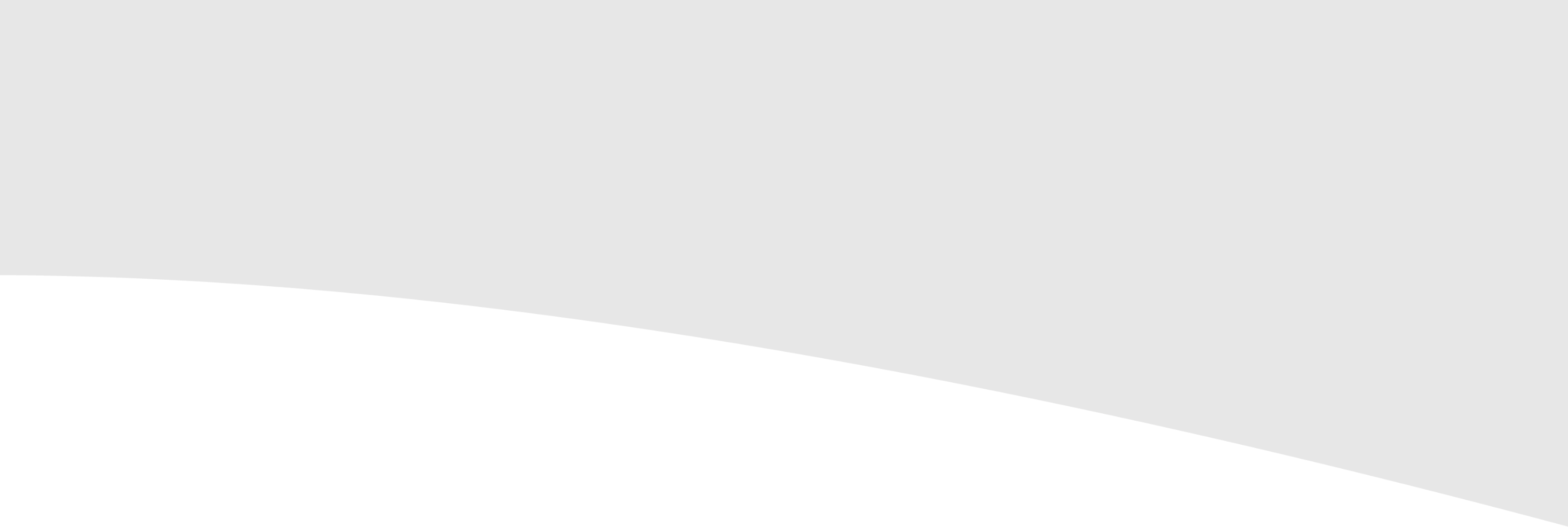 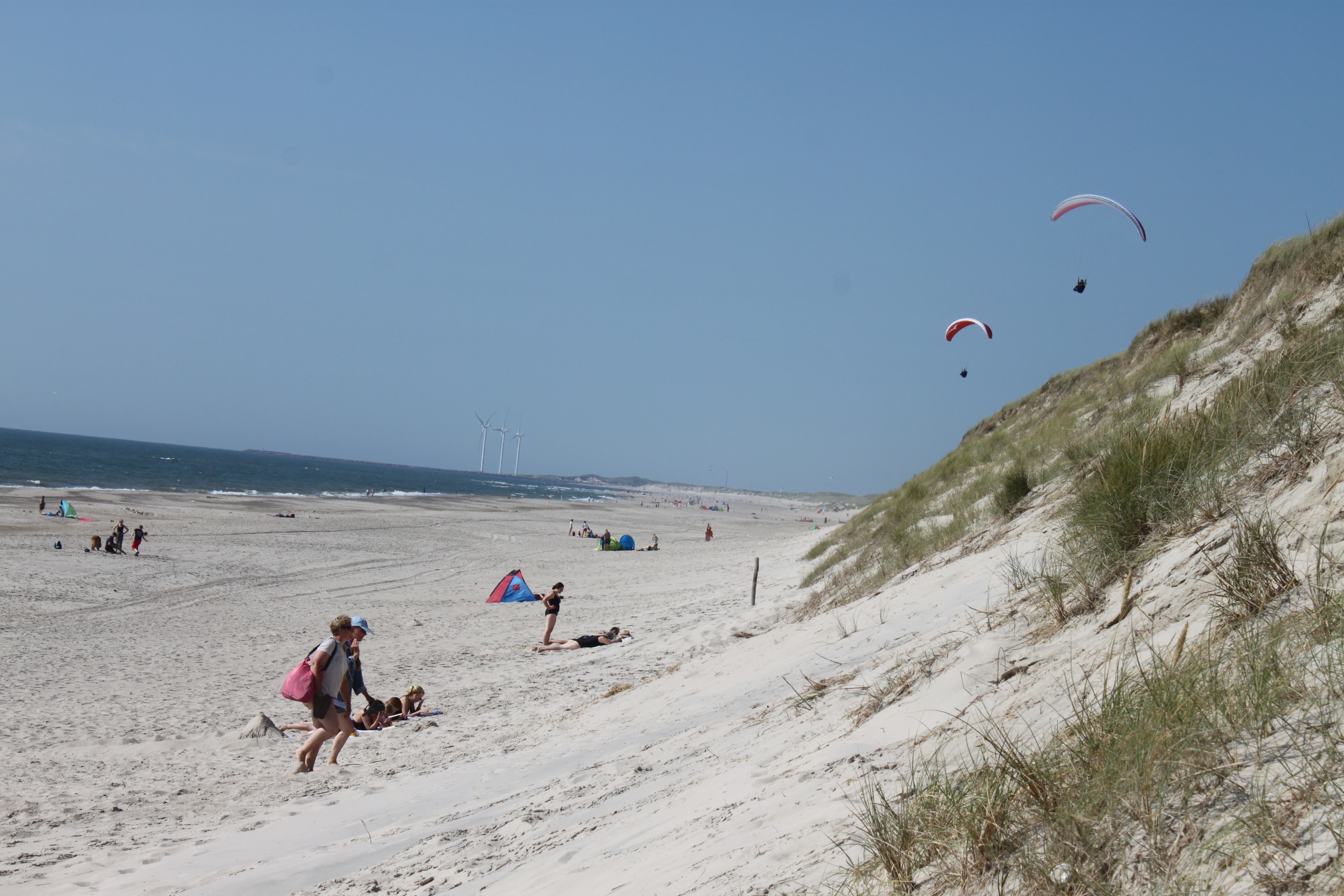 1. Valg af dirigent
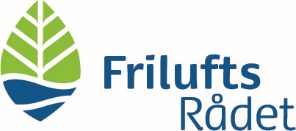 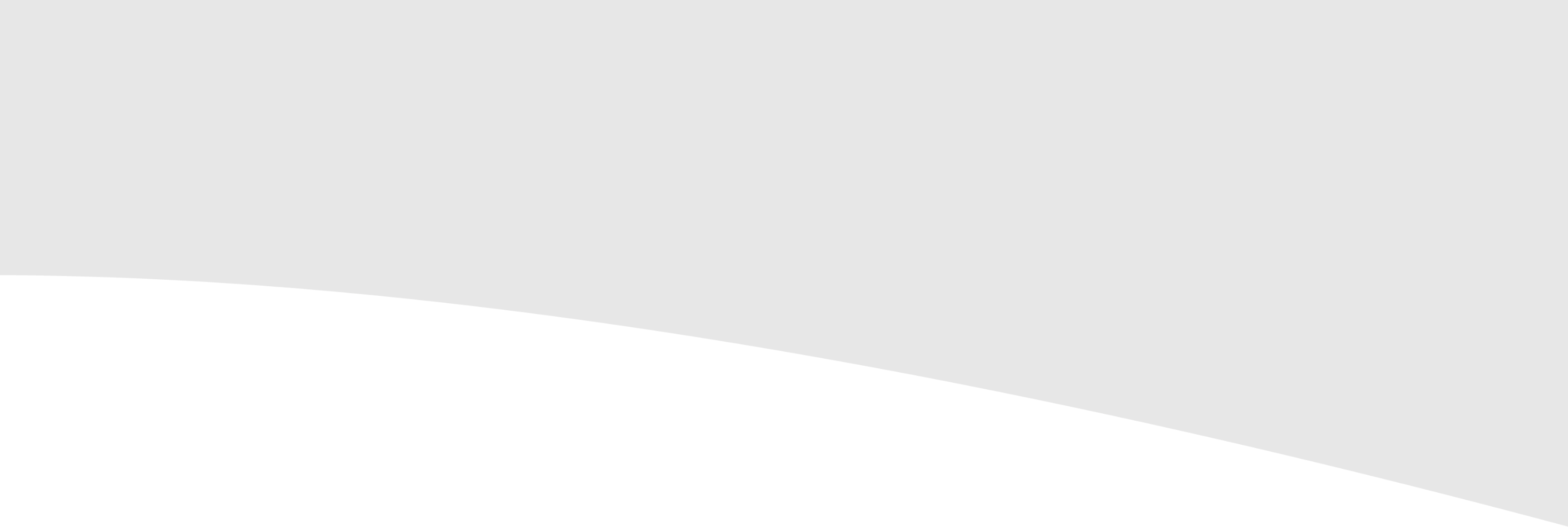 1. Valg af dirigent
Bestyrelsen indstiller 
advokat Martin Høj Lauridsen som dirigent
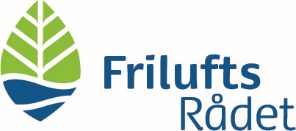 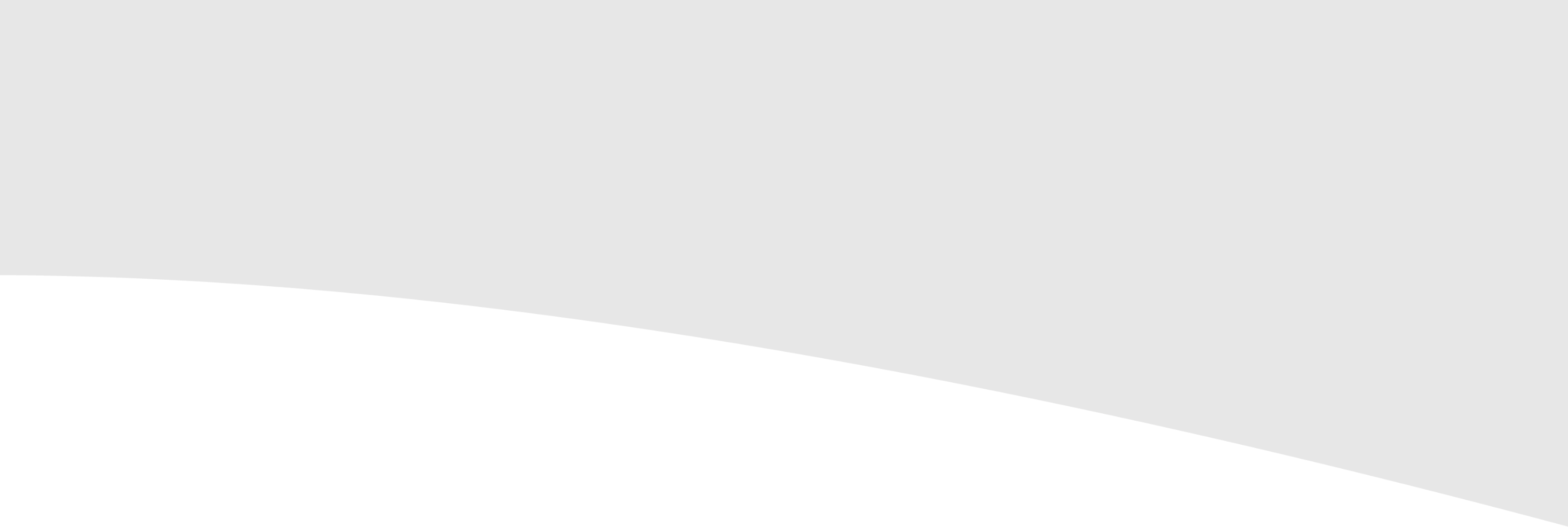 2. Formandens beretning
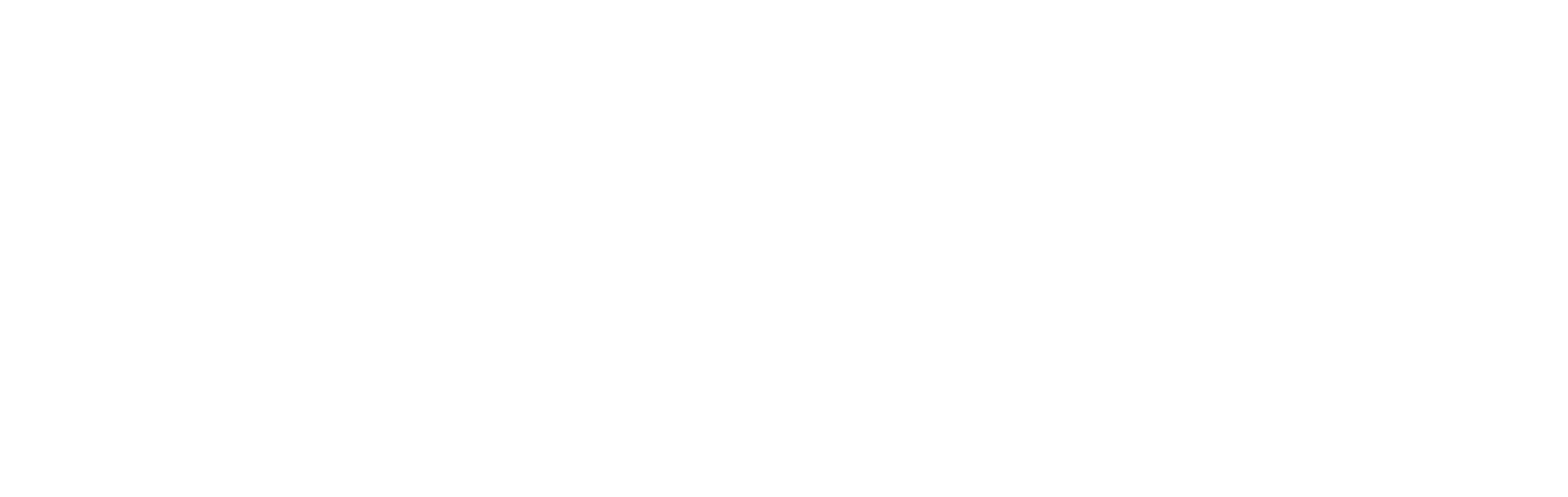 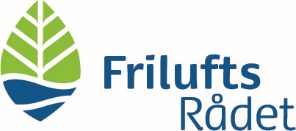 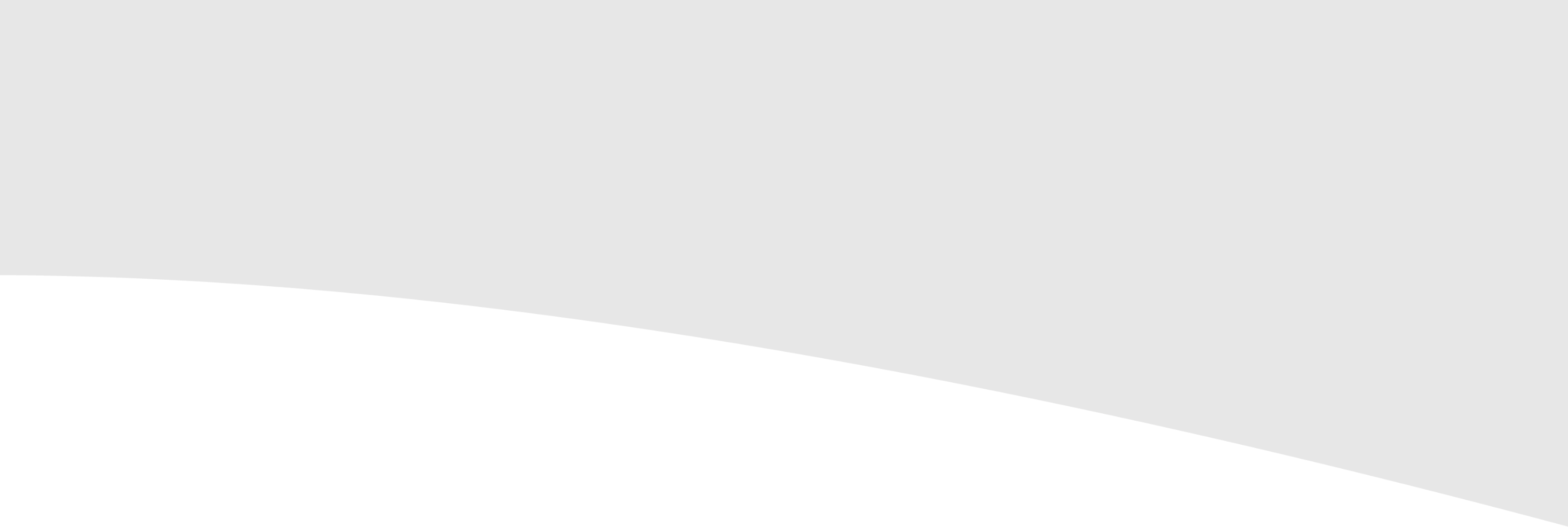 Tak for ordet!Spørgsmål og kommentarer er velkomne.
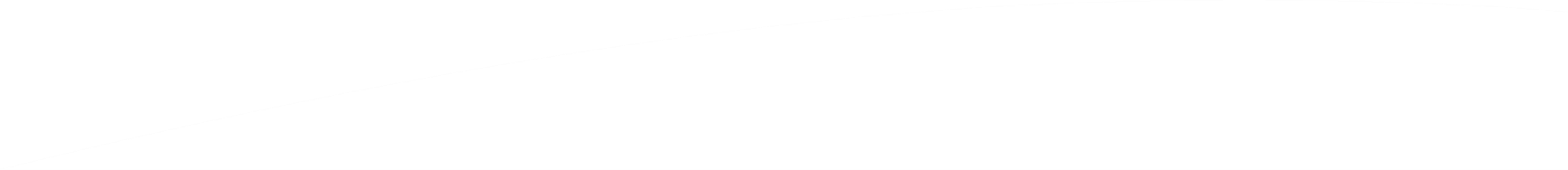 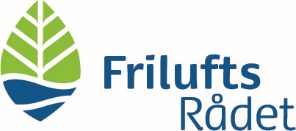 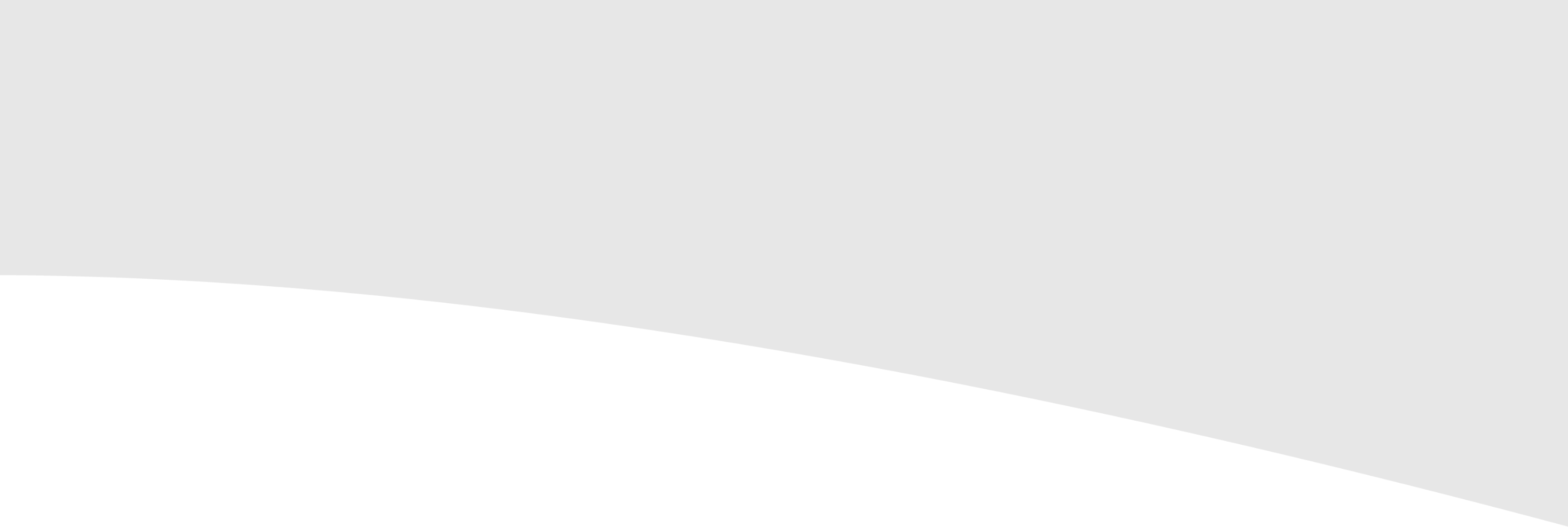 3. Fremlæggelse af den reviderede
finansielle årsrapport for 2018 til 
godkendelse
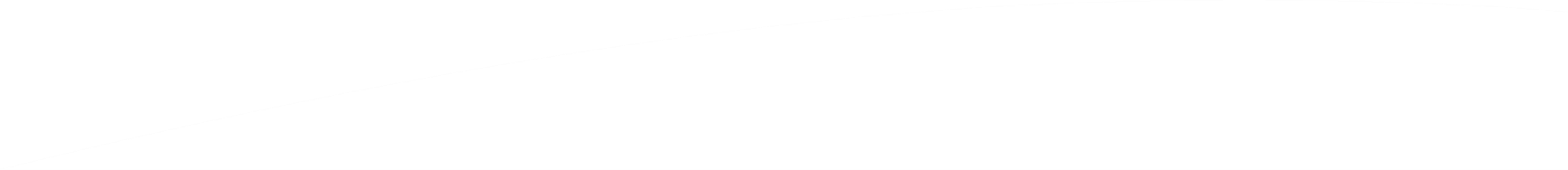 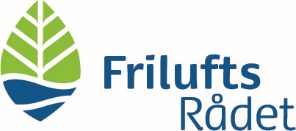 [Speaker Notes: Flere kommuner skal politisk fastsætte målsætningerne for arbejdet med friluftsliv.]
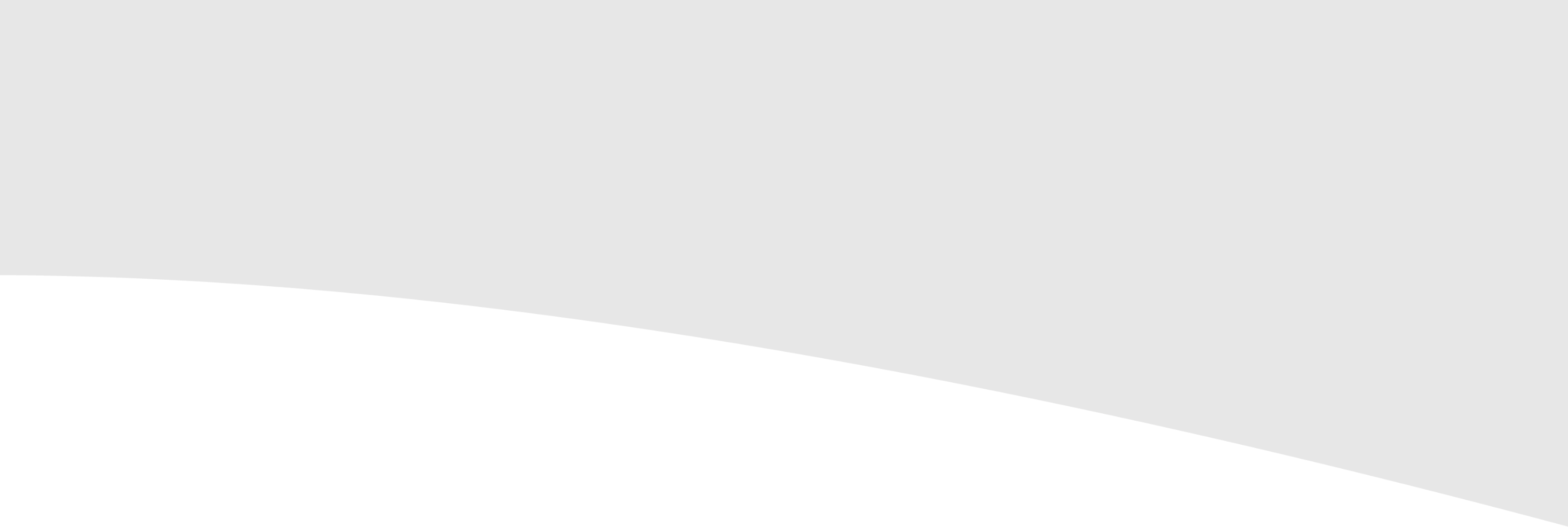 3. Regnskab 2018 - hovedtal
Resultat		Budget
 
Omsætning: 		26,9 mio. kr. 	26,1 mio. kr.	 
Overskud: 			293 t.kr.		155 t. kr.  


Disponibel egenkapital:	12,6 millioner
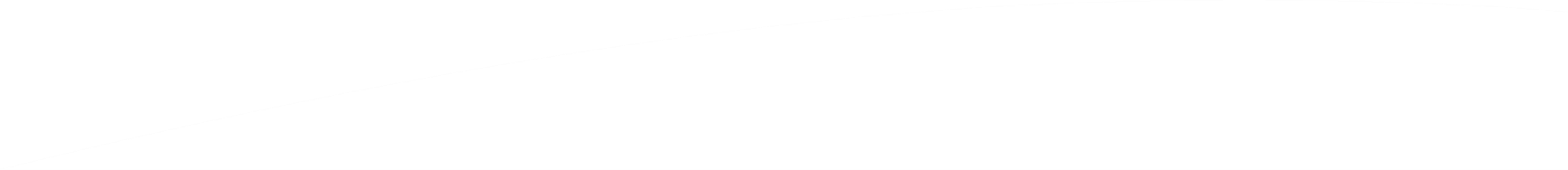 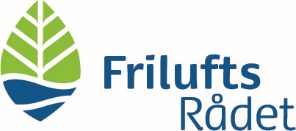 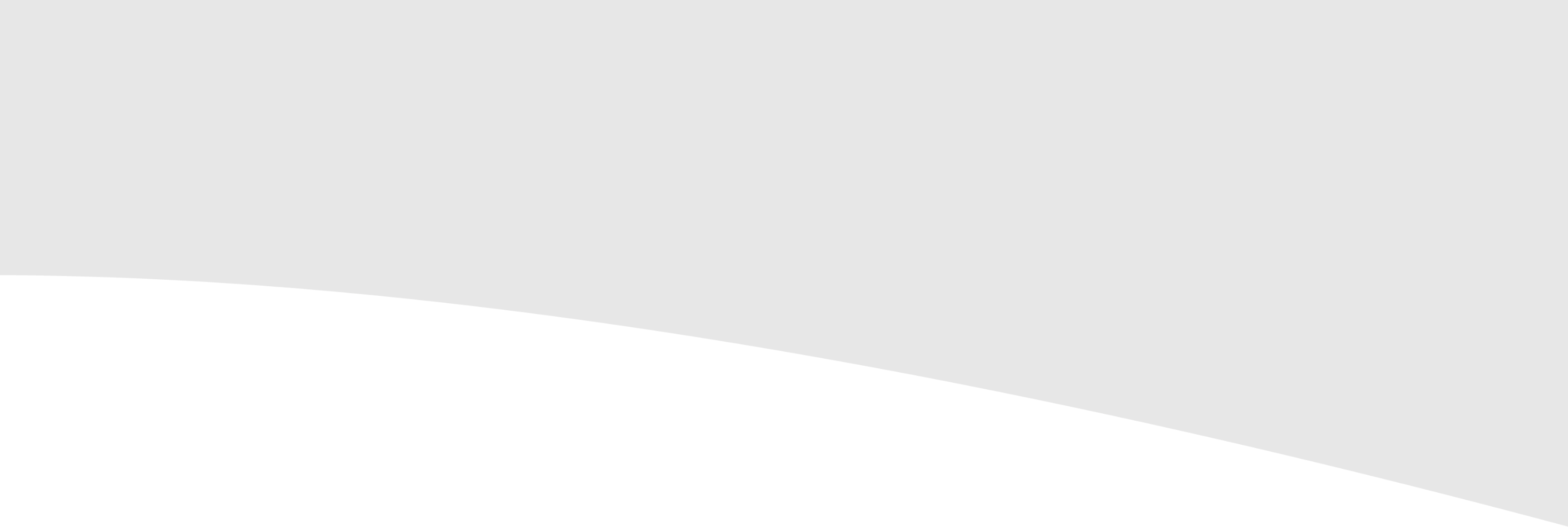 2018
Udgifter
Indtægter
Indflydelse
6,0
Driftstilskud
10,8
Konkrete indsatser
9,1
Projekter og programmer
10,7
Organisering
1,5
Tilskuds-administration
3,8
Tilskuds-administration
3,8
Øvrige
1,6
Fællesudgifter m.v.
6,2
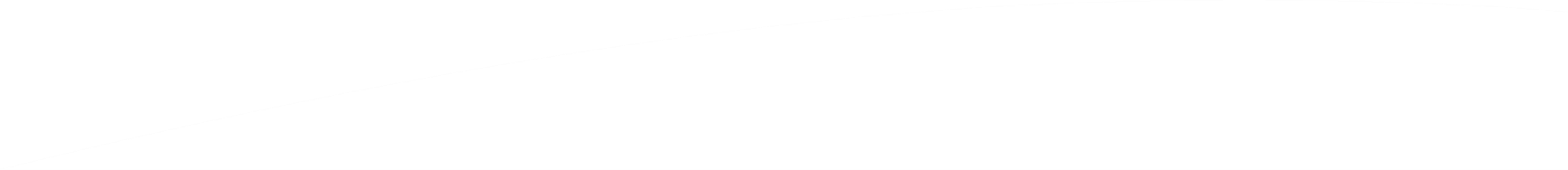 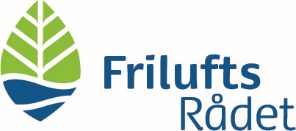 Beløb i mio.kr.
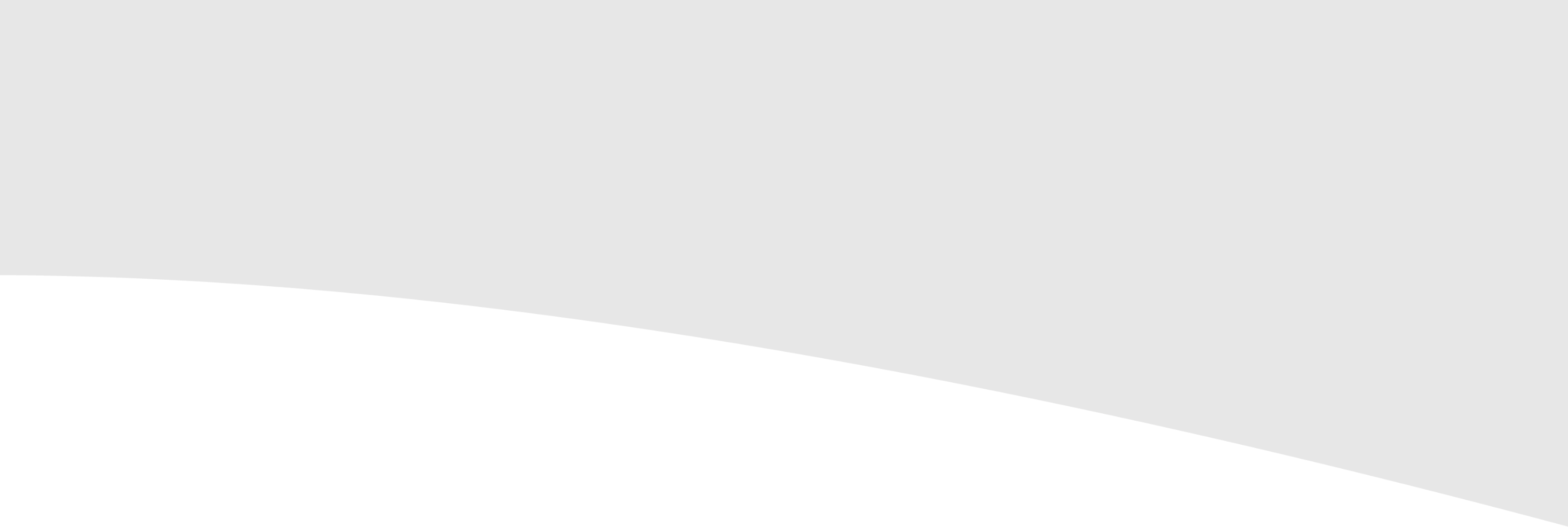 2018
Udgifter
Indtægter
Projekter
Politisk arbejde
Kredsarbejde
Indflydelse
6,0
Driftstilskud
10,8
Konkrete indsatser
9,1
Projekter og programmer
10,7
Projekter og
Programmer
Organisering
1,5
Tilskuds-administration
3,8
Kredsarbejde
Internationalt
Tilskuds-administration
3,8
Øvrige
1,6
Fællesudgifter m.v.
6,2
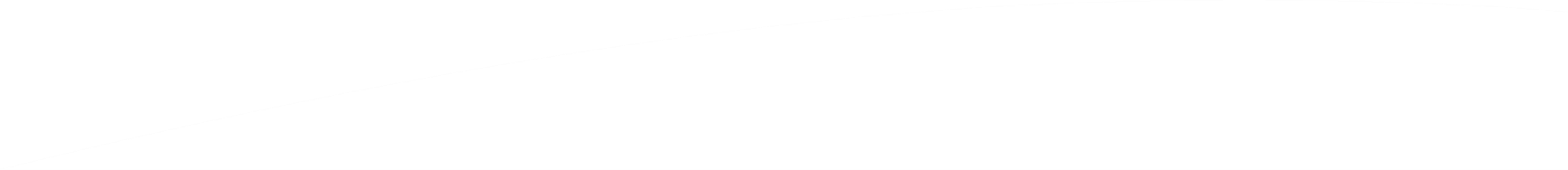 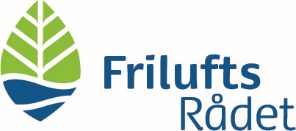 Beløb i mio.kr.
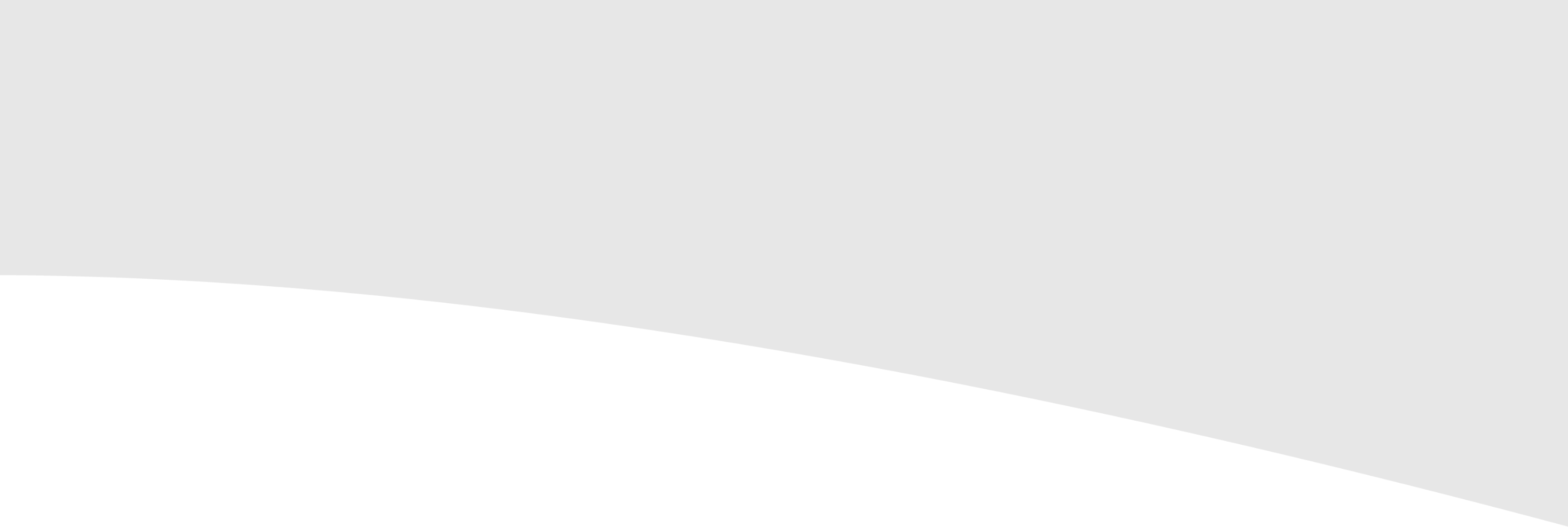 Programmer og større projekter 2018
Blå Flag
Badepunkt
Grønne Spirer
Grønt Flag – Grøn Skole
Danske Naturparker
Naturaktivitetskanon Børn gror i natur
Sund i Naturen
Kursus naturvejledere
Naturens Dag
Friluftsliv i Skolen
Oplev mere – Brug naturen 
Bevæg dig for livet i naturen
Friluftsliv på Tværs
Brugerdrevne natur- og friluftsområder
Eco-schools in Africa
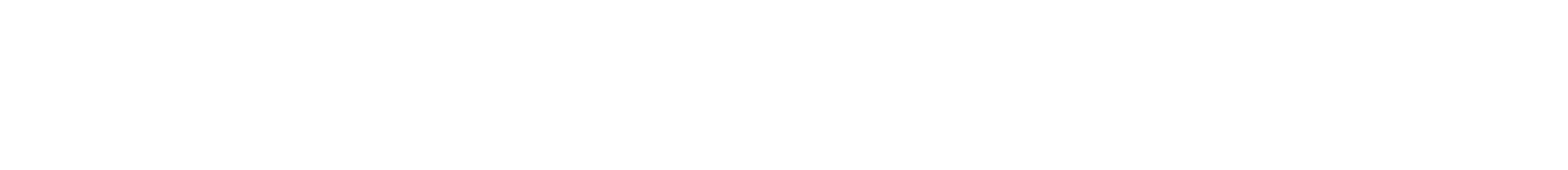 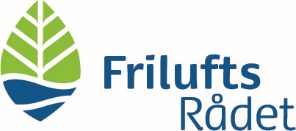 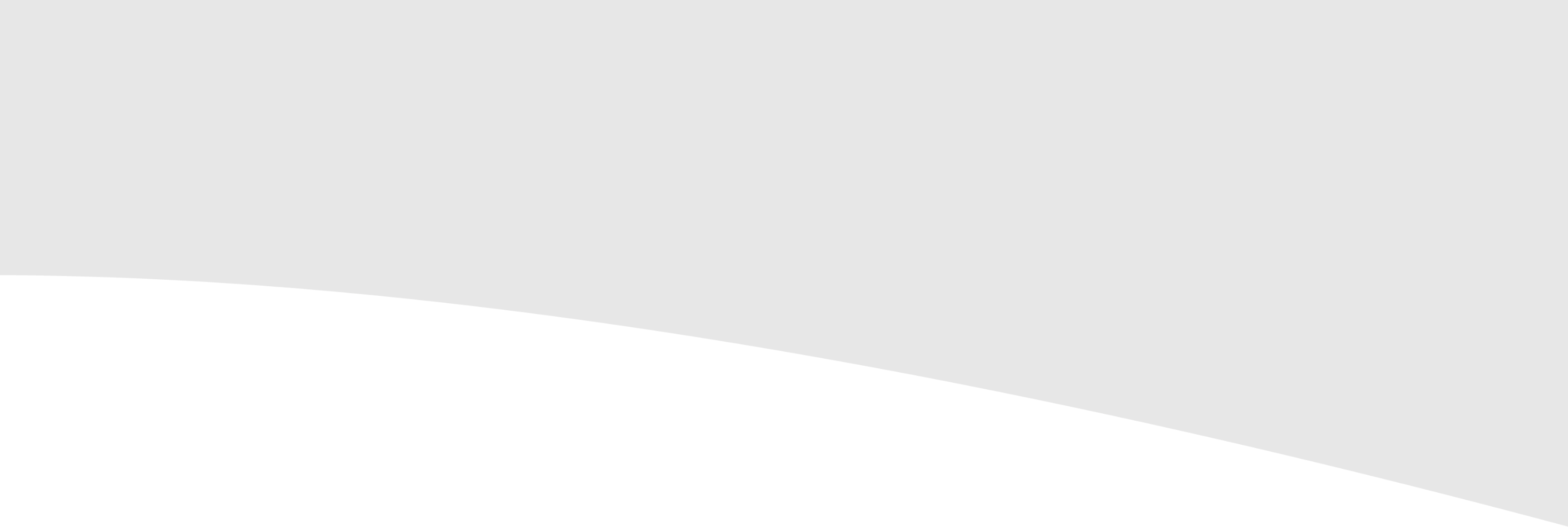 Samlet udvikling i omsætning i mio. kr.
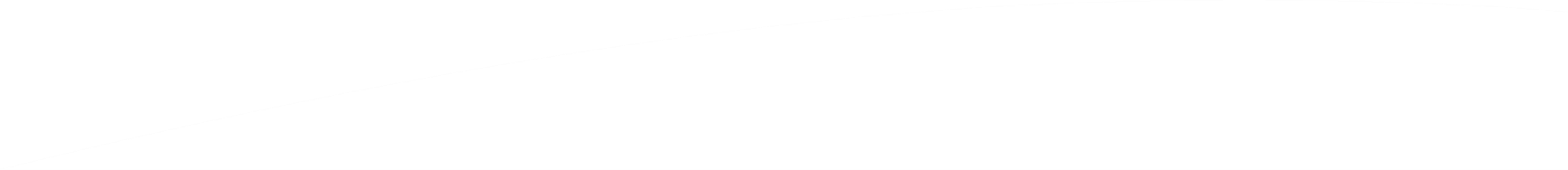 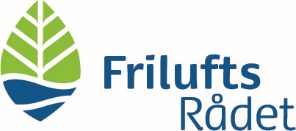 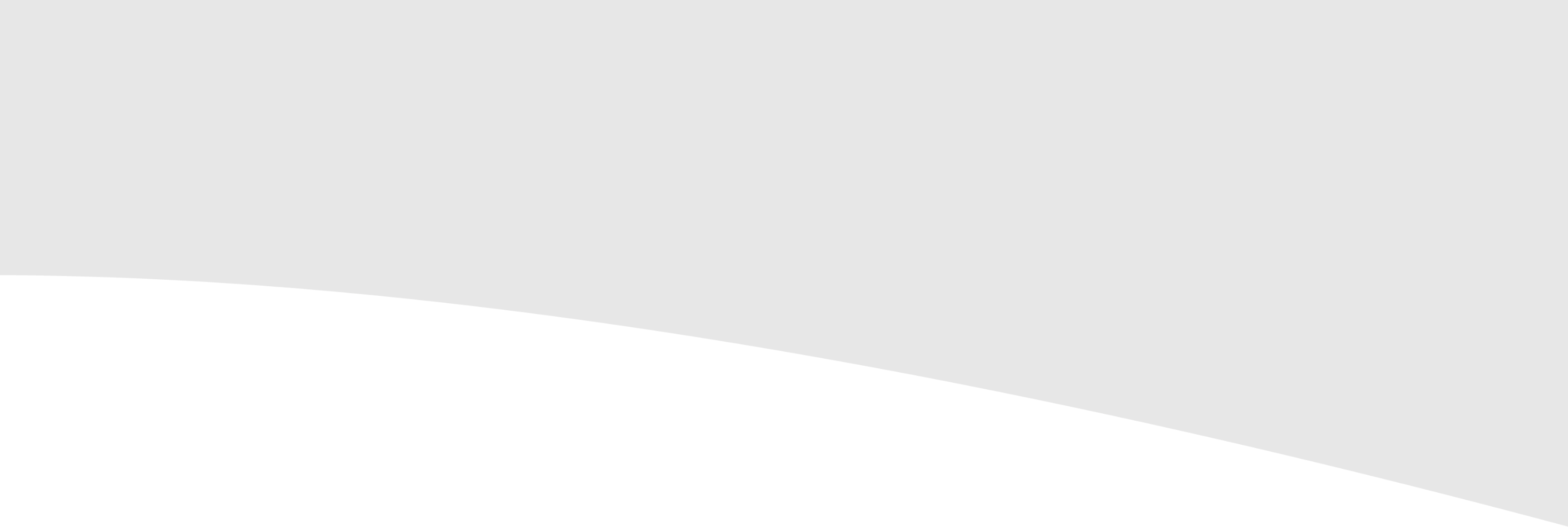 Baggrund for resultatet
Indtægt fra betinget salgskontrakt på Scandiagade 13
Lidt lavere forbrug på lokalt arbejde
Udgiftsførelse af Friluftsrådets nye hjemmeside.
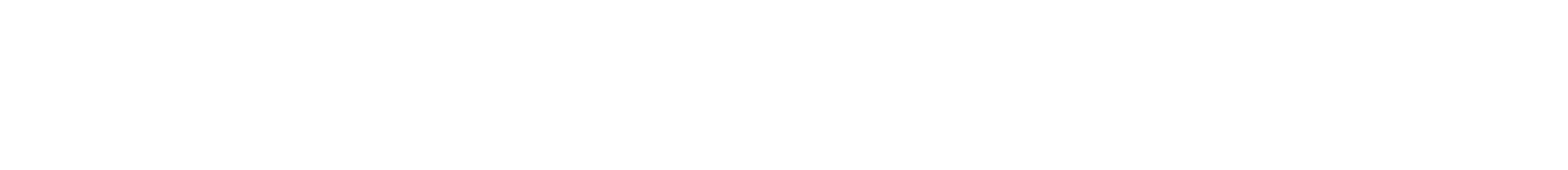 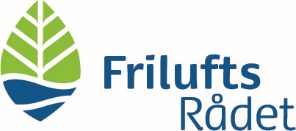 4. Bestyrelsens reviderede budget for 
2019 til drøftelse
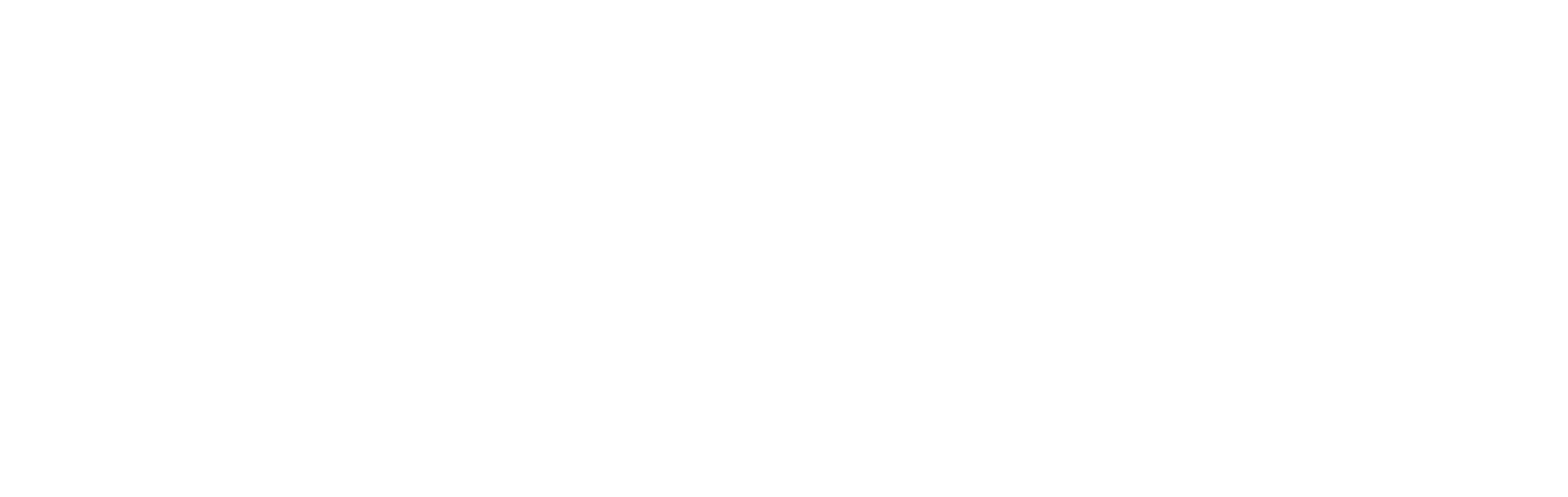 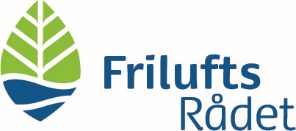 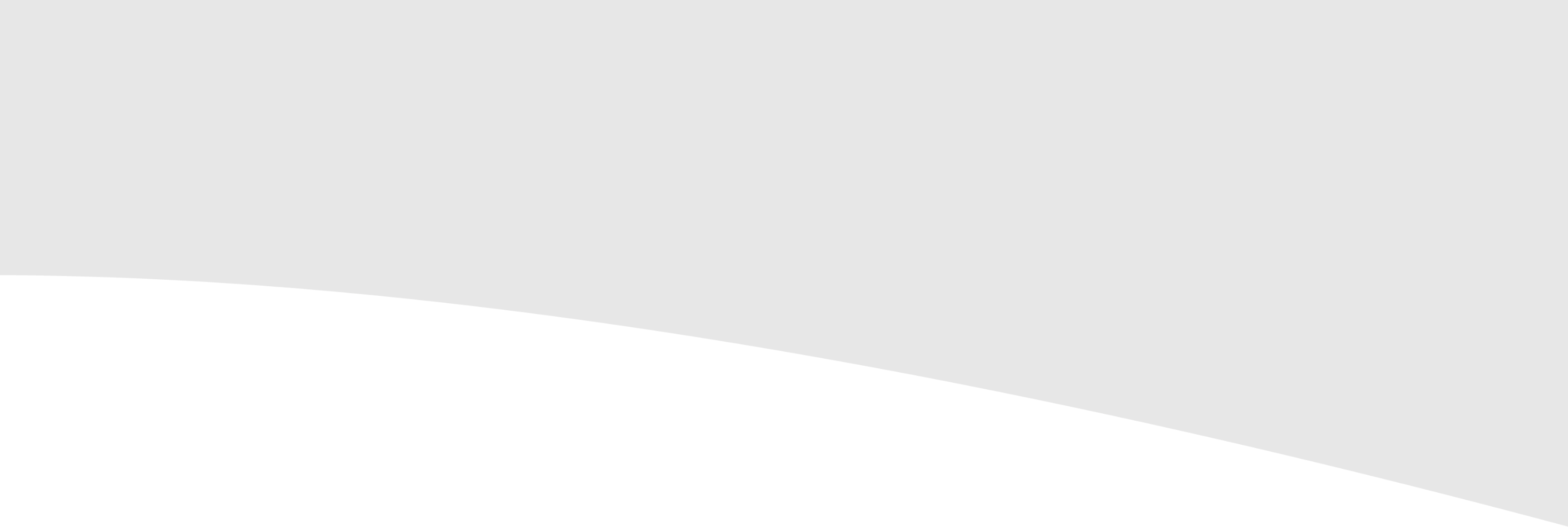 4. Revideret budget 2019
Resultat: Overskud på 38 tkr.
 
Omsætning: 29,2 mio. kr.
Forventet øget projektomsætning 2,6 mio. kr.
Stigning i indtægter fra tilskudsadministration på 0,8 mio. kr.
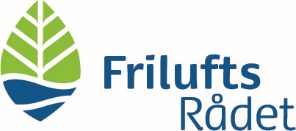 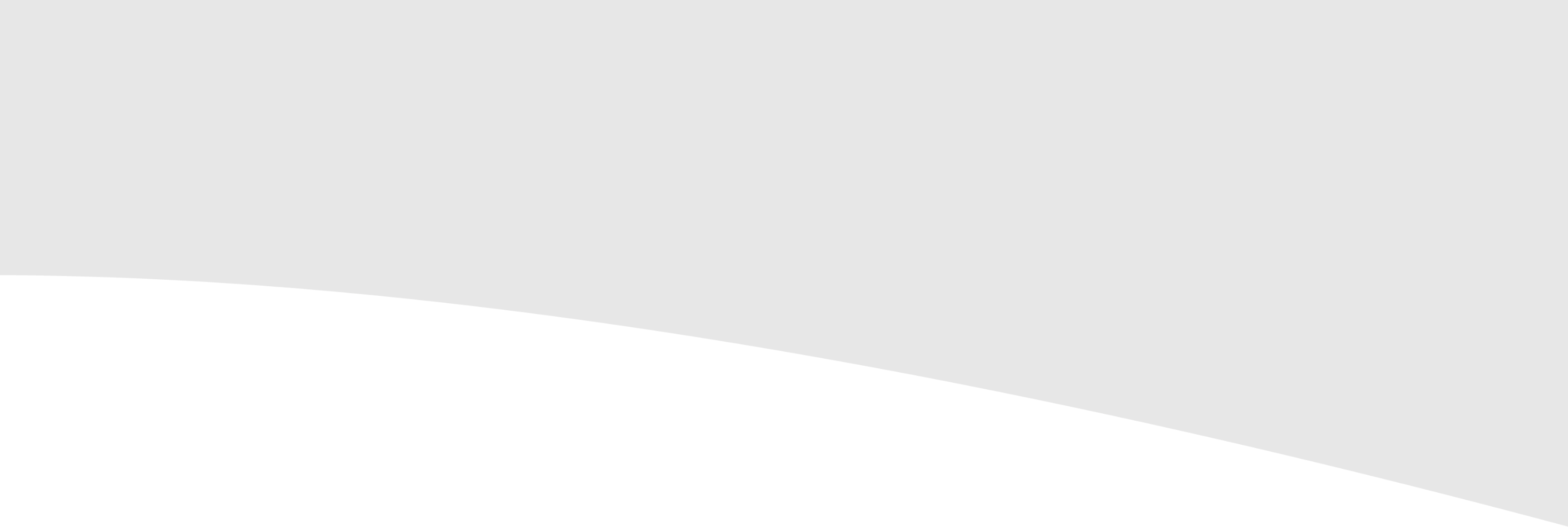 Samlet udvikling i omsætning i mio. kr.
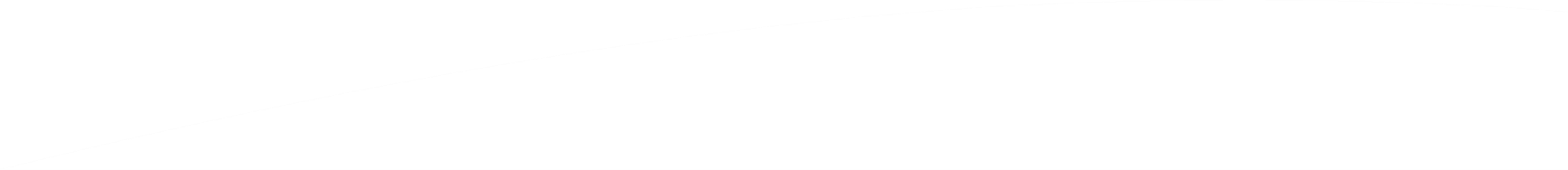 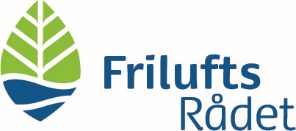 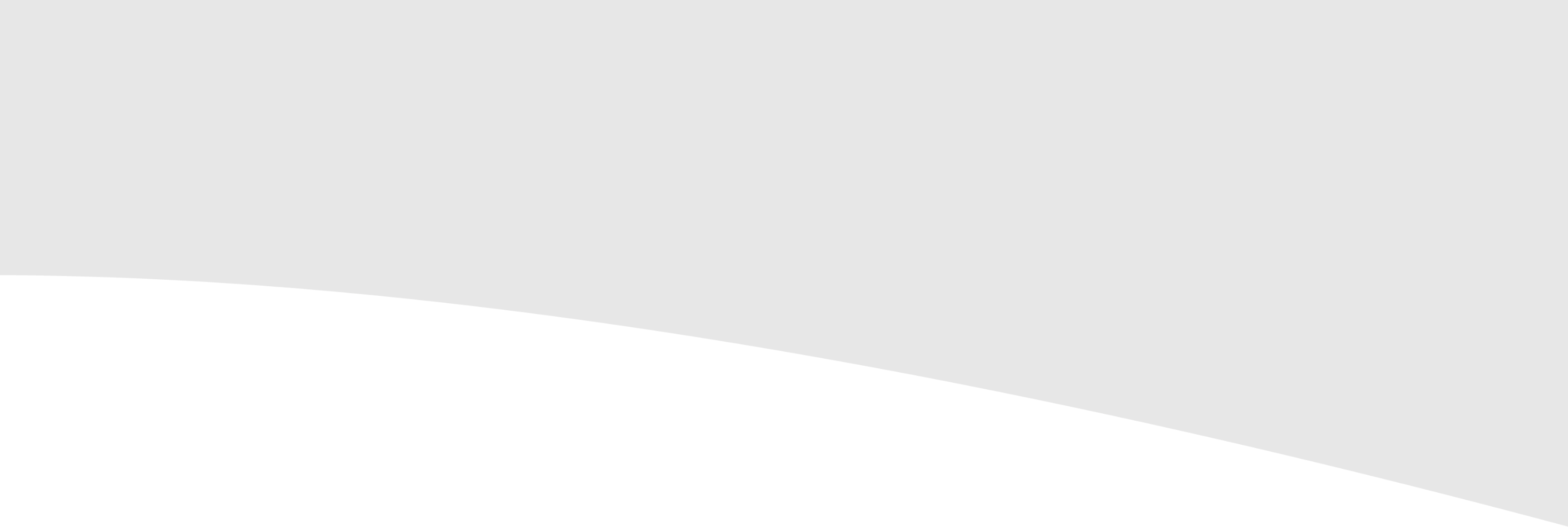 5. Fremlæggelse af planer til drøftelse
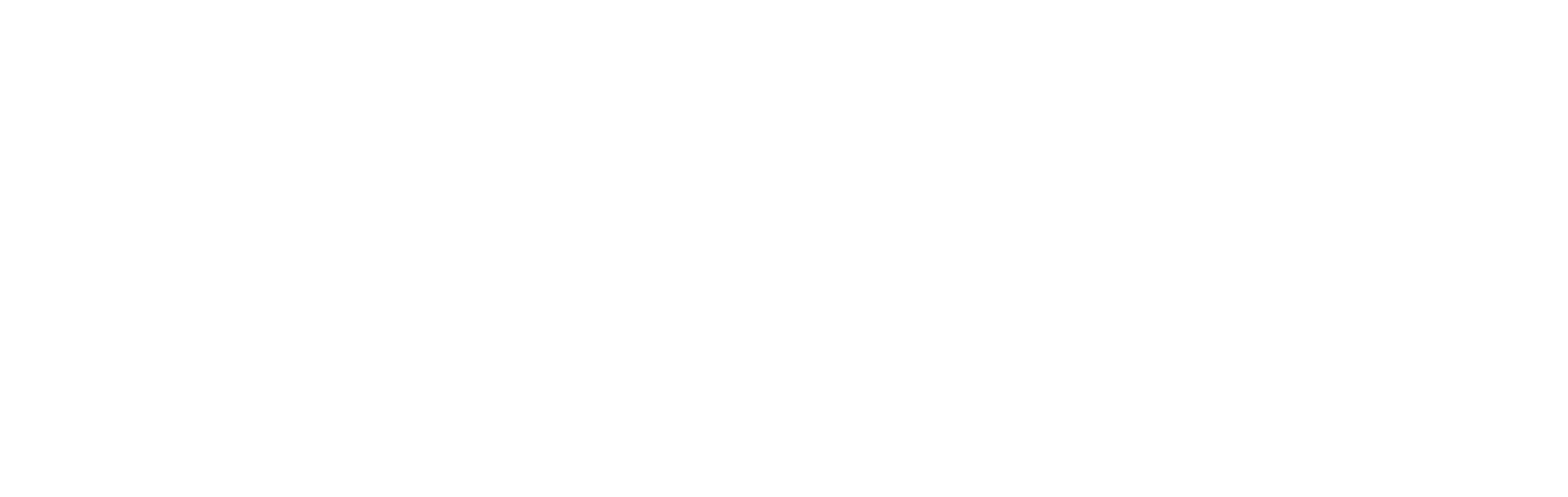 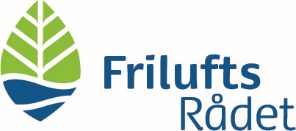 5. Fremlæggelse af planer
Fem strategiske temaer i 
Fokus for Friluftsrådet frem mod 2020
Adgang til natur 
Natur og fysisk planlægning 
Friluftsliv for børn og unge 
Friluftslivs betydning for sundheden
Foreningernes vilkår
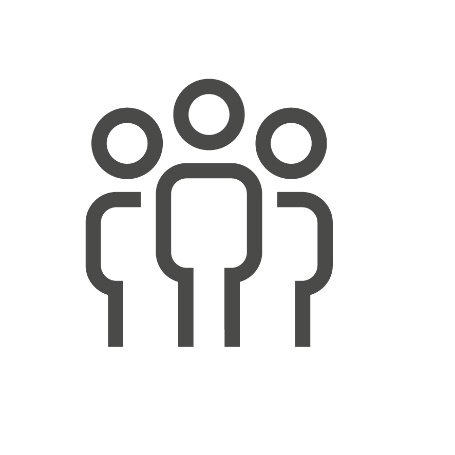 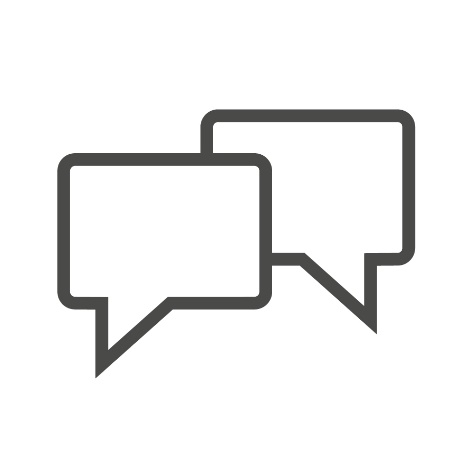 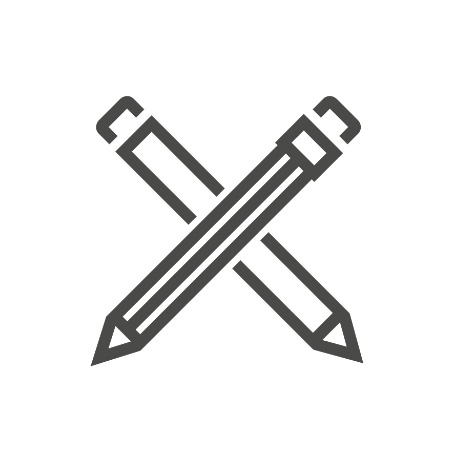 [Speaker Notes: Sidste år fremlagde vi jo en fokuseret udgave af strategien, der skulle konkretisere arbejdet i den sidste periode af den ”store” strategi fra 2013-2020. 

Der var fem fokuserede temaer, som vi arbejder med - og det gør vi fortsat. 

Derfor vil jeg også sige noget kort om, hvad vi arbejder med under hvert strategisk tema. 
Den måde vi arbejder med temaerne på er stadig ved politisk interessevaretagelse, konkrete projekter og gennem ”organisering” det vil sige at understøtte fællesskaber og samle interesser.

Men når det er sagt så bliver 2019 også startskuddet til at udvikl en ny strategi, der skal afløse 2020-strategien.]
Adgang til natur
Dokumentere problemet og arbejde politisk for at forbedre adgang til natur. 
Udvikle fremtidens stier og ruter – nye løsninger for adgang til natur.
Afløser for kampagnen Oplev mere Brug naturen – fortsat oplysning om regler og muligheder.
Natur og fysisk planlægning
Formulere rammer for Friluftsrådets naturpolitik. 
Gennemføre udviklingsprojekter i Danske Naturparker og øge synlighed i befolkningen.
Blå Flag og Badepunkt.
Kommuneplaner og Grønt Danmarkskort, driftsplaner på Naturstyrelsens arealer.
Havplan og rekreative interesser på havet.
Friluftsliv for børn og unge
Børn gror i natur – implementere naturaktivitetskanon i forskellige arenaer
Børns naturdannelse – og foreningers betydning for den.
Friluftsliv i Skolen – konkrete materialer og påvirke rammerne
Nye kampagner og samarbejde i Center for Børn og Natur 
Naturens Dag, Grønne Spirer og Grønt Flag Grøn Skole
Friluftslivs betydning for sundheden
Udforske modeller for friluftsliv i kommunernes sundhedsarbejde og styrke samarbejde med foreningslivet. 
Afslutte Sund i Naturen og formulere nyt projekt med fokus på friluftsliv for alle og sundhed.
Sætte friluftsliv på dagsordenen på sundhedsområdet.
Foreningers vilkår
Generelle rammevilkår for friluftsforeninger – Udlodningsmidler til Friluftsliv. 

Vores Natur – samle aktører om synergi og samtidighed med DRs naturprogrammer 2020.

Rammer for organisationers deltagelse i Naturmødet. 

Videreudvikle og udrulle Friluftsrådets lokale struktur.
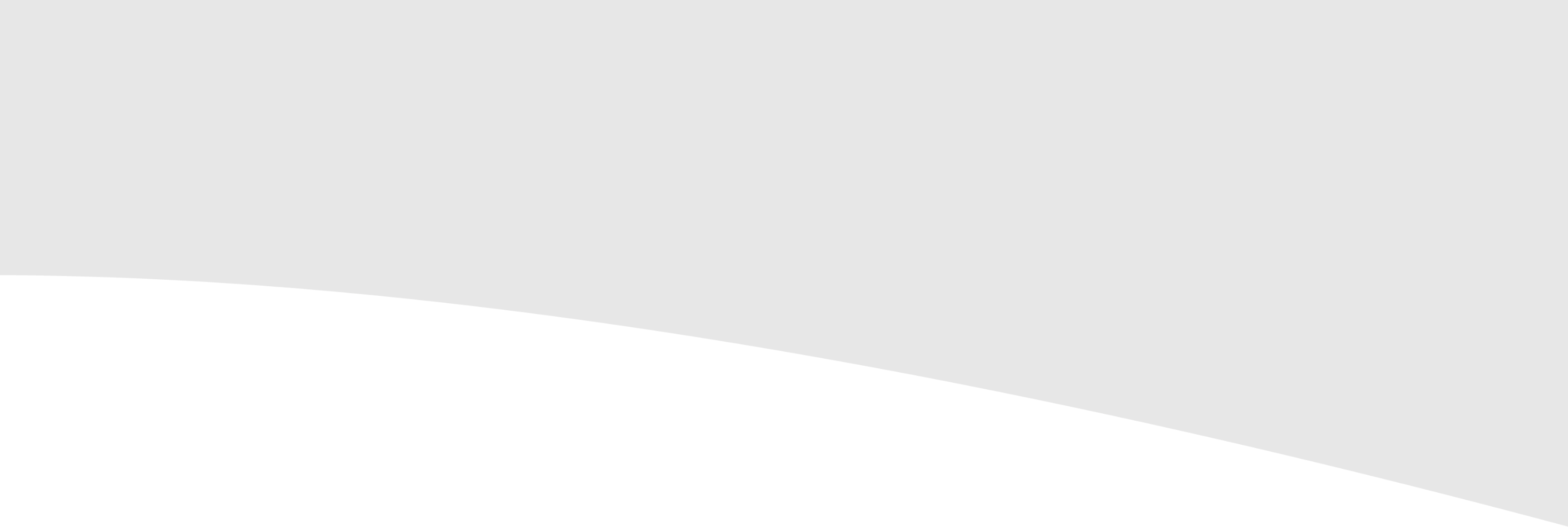 6. Budget for 2020 til godkendelse
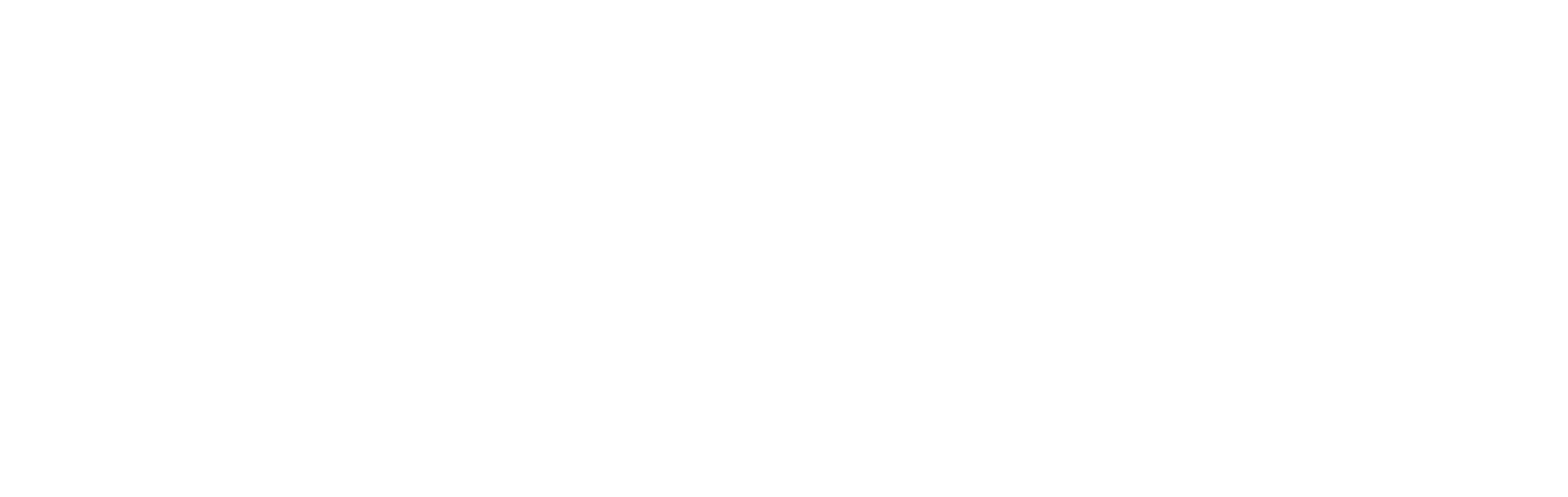 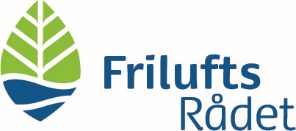 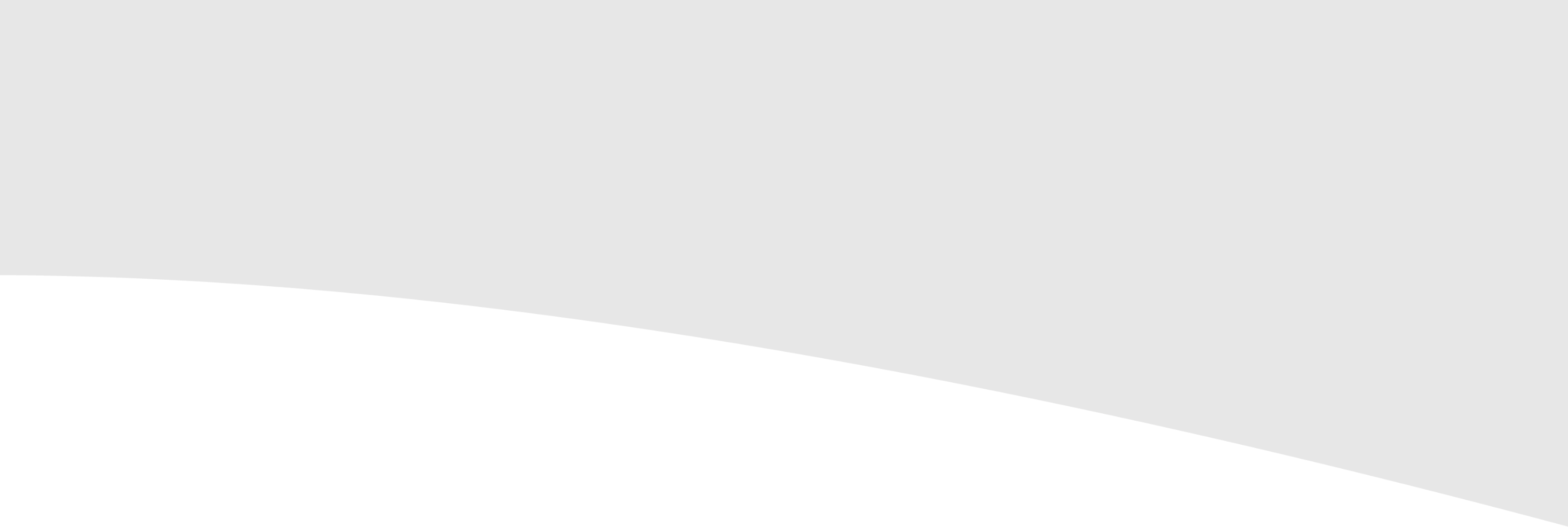 6. Budget for 2020
Samlet omsætning: 28,4 mio. kr. 

Budgetteret resultat: 13 t.kr.  

Forsigtig vurdering af indtægter fra projekter og programmer
Projekt Vores natur kan ændre billedet væsentligt
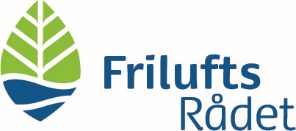 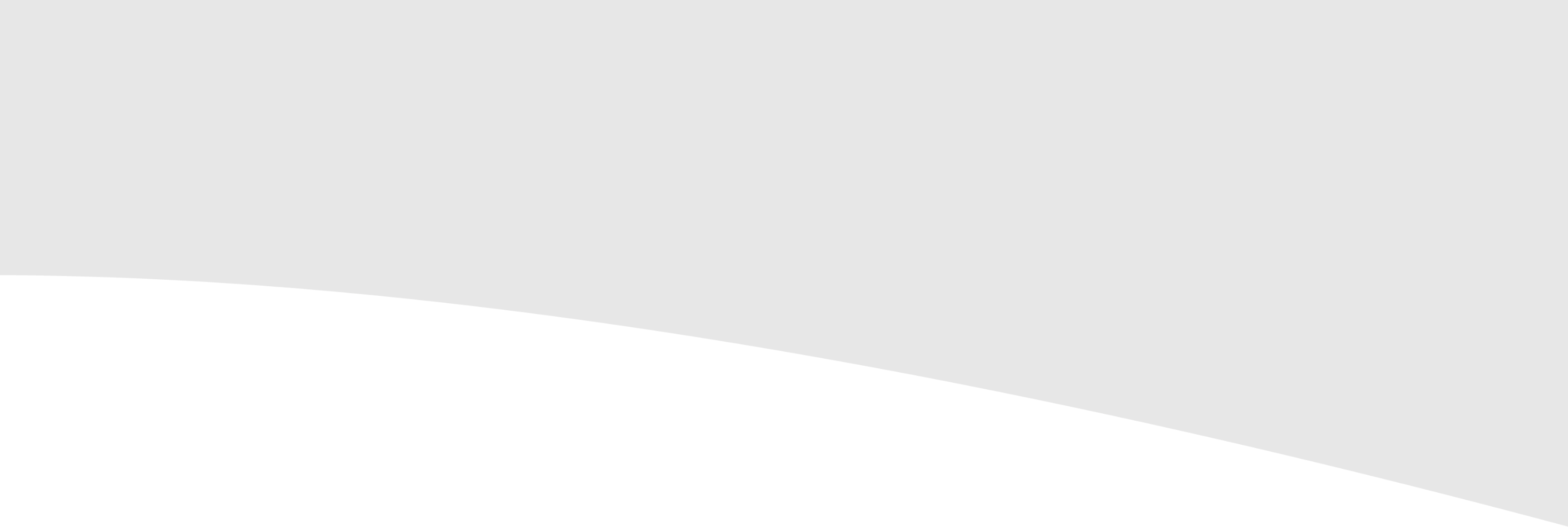 Samlet udvikling i omsætning i mio. kr.
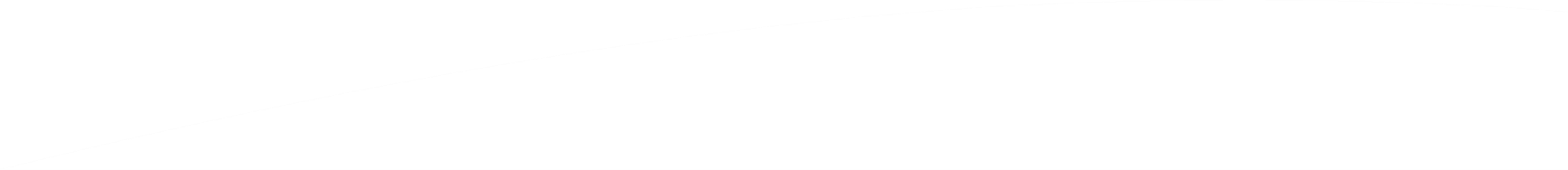 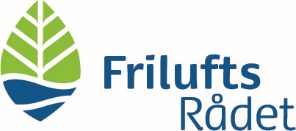 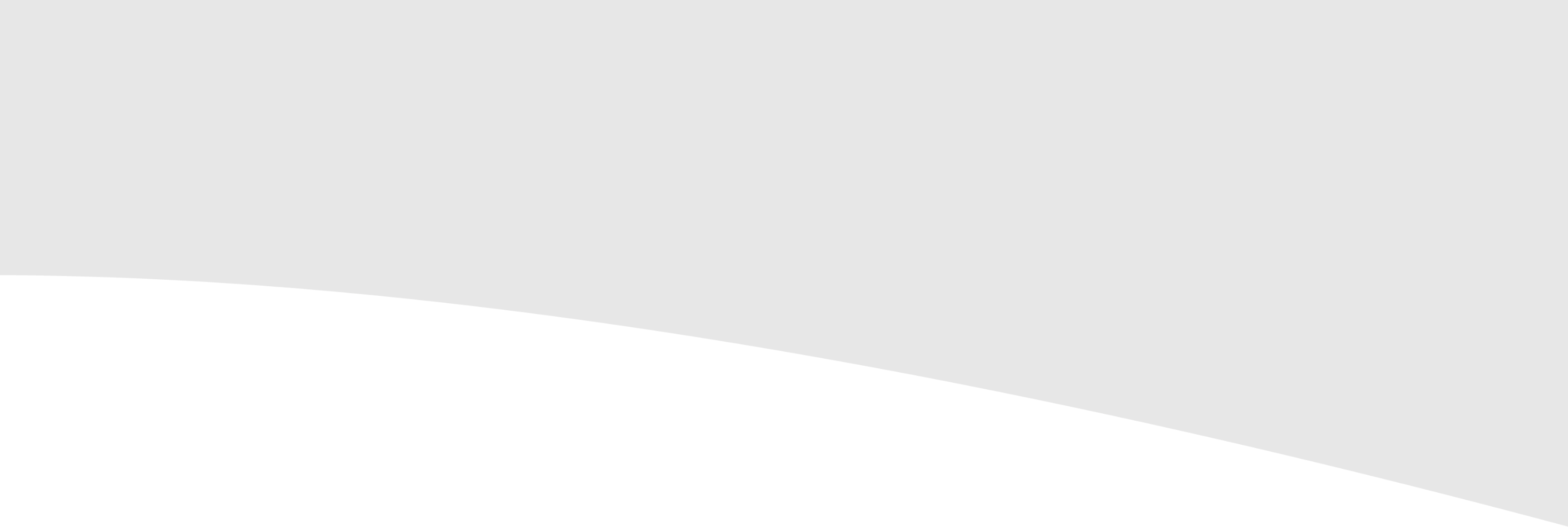 7. Indkomne forslag
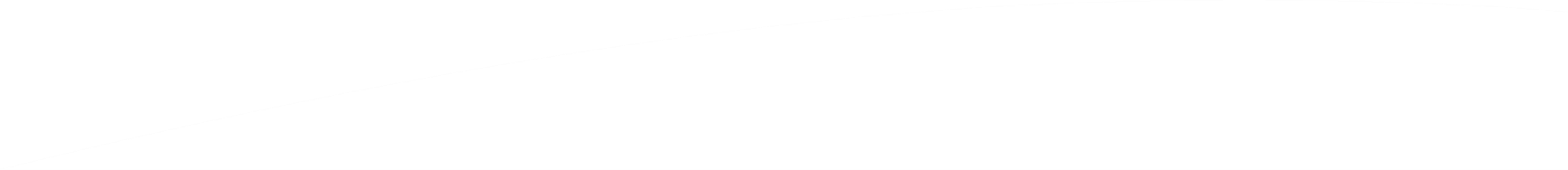 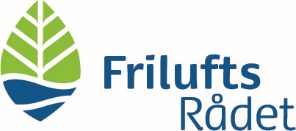 8. Fastsættelse af kontingent for 2020
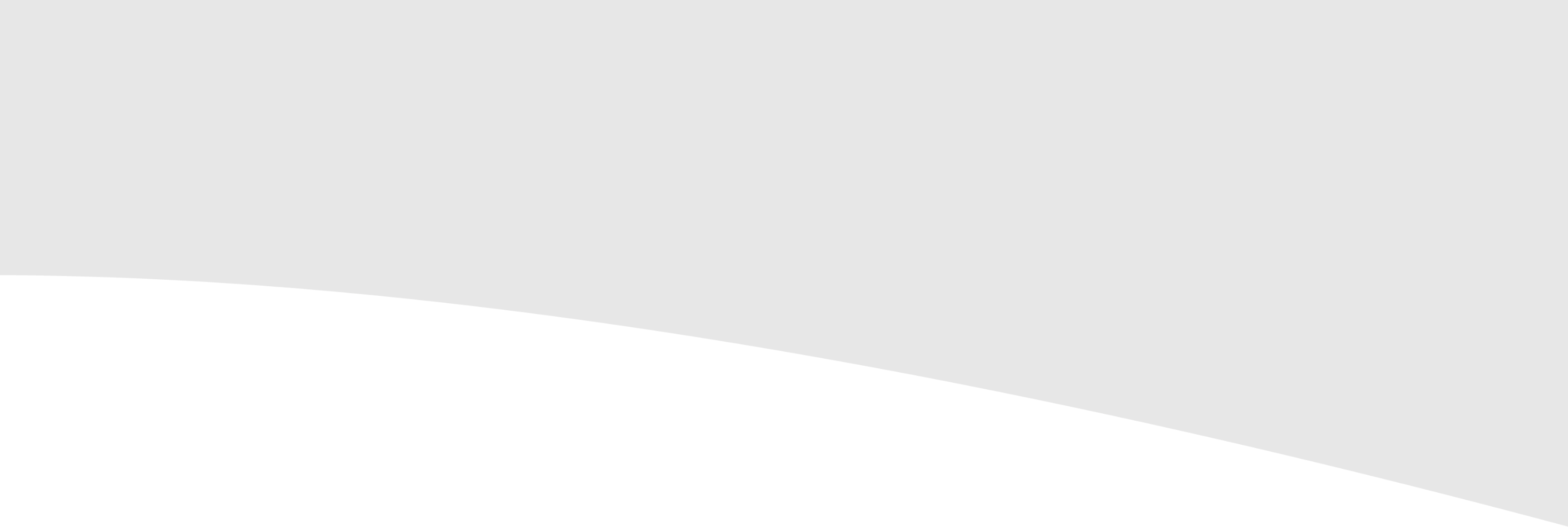 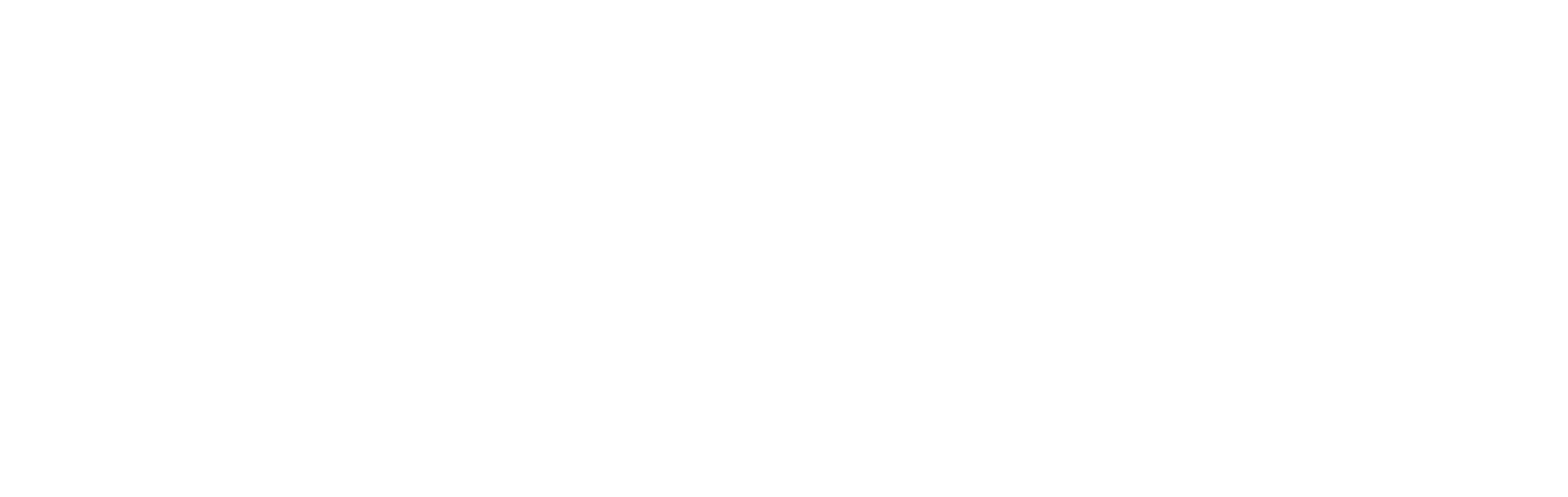 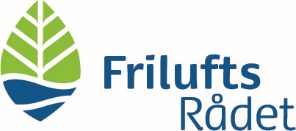 Kontingentsatser 2017
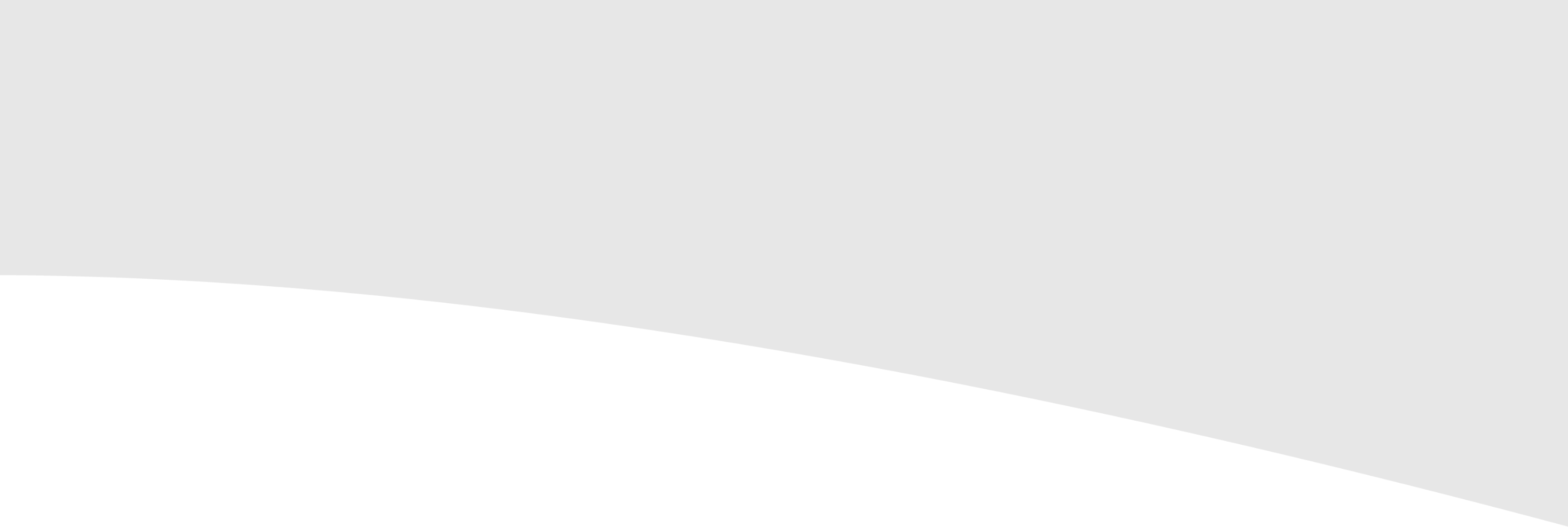 8. Fastsættelse af kontingent 2020
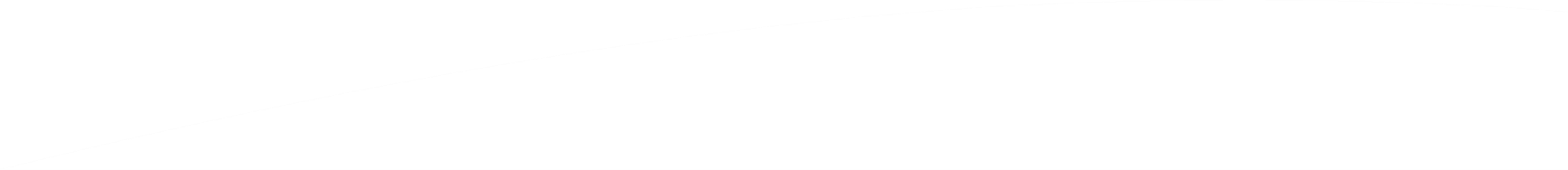 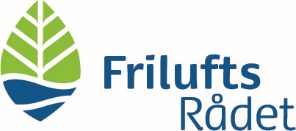 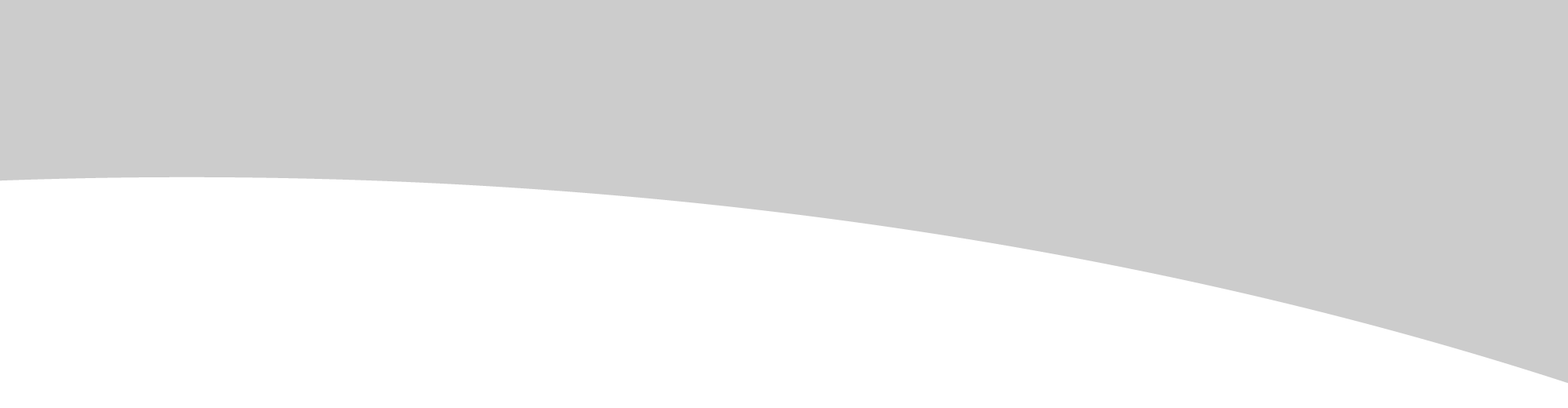 Velkommen til gæstetalerAnker Brink Lund:”Udfordringer for politiske interesseorganisationer”
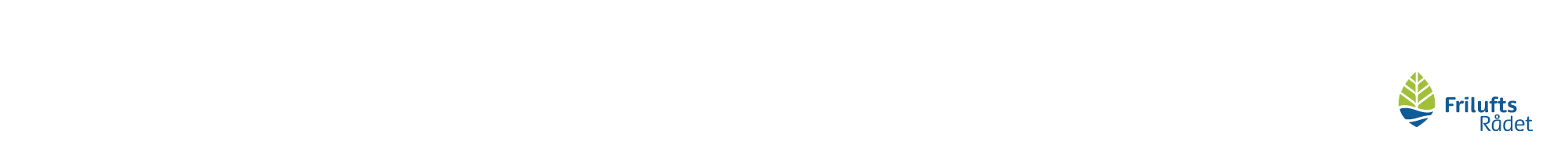 [Speaker Notes: Formål med slide: At få deltagerne til at forholde sig til elementer i den nye lokale struktur gennem diskussion og drøfte de nye muligheder

Talenoter:
Nu er det jeres tur til at drøfte den nye struktur og de muligheder, der ligger i at arbejde på en anderledes måde. For at åbne for en diskussion af den nye struktur er der her nogle spørgsmål, som I skal drøfte i grupper. Sæt jer sammen i grupper af ca. fire-fem personer på tværs af kredse. Være gerne så konkret som overhovedet muligt, og tag meget gerne udgangspunkt i jeres lokale kontekst og de lokale opgaver og udfordringer, som I har, når I diskuterer spørgsmålene. Fx hvordan skaber vi en god kontakt til lokalforeningerne i jeres område, hvilke relevante sager, emner eller områder kunne der dannes temagrupper omkring osv.

Der nævnes kort et par konkrete lokale eksempler på typer af temagrupper og eksempler på, hvordan man kan være opsøgende og mobilisere bl.a. lokalforeningerne til at spille en aktiv rolle i det lokale Friluftsråd.
Eksempler på temagrupper kan være konkrete lokale sager eller fx Friluftsliv og folkesundhed, adgangssager, kommunikation og synliggørelse af FR, stiforløb, høringssvar, oprettelse af Naturpark etc.]
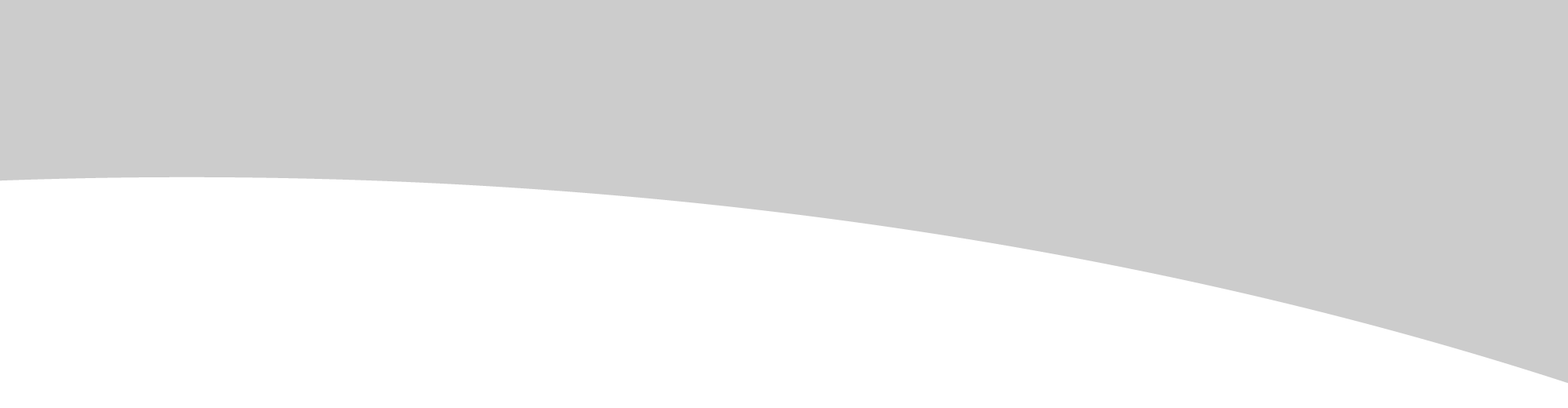 PAUSE 
indtil kl. 16.00
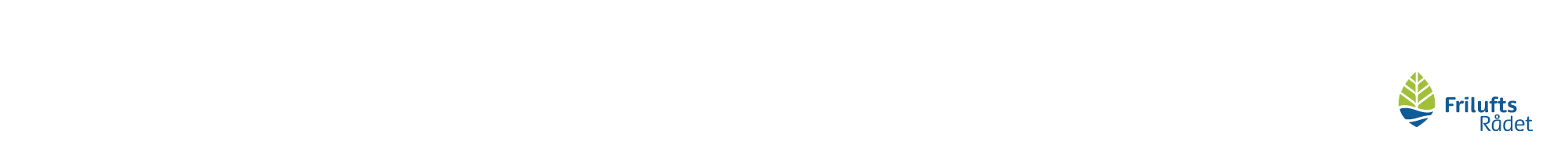 [Speaker Notes: Formål med slide: At samle op på diskussionen og bringe de emner, ideer og spørgsmål frem, som er opstået i grupperne]
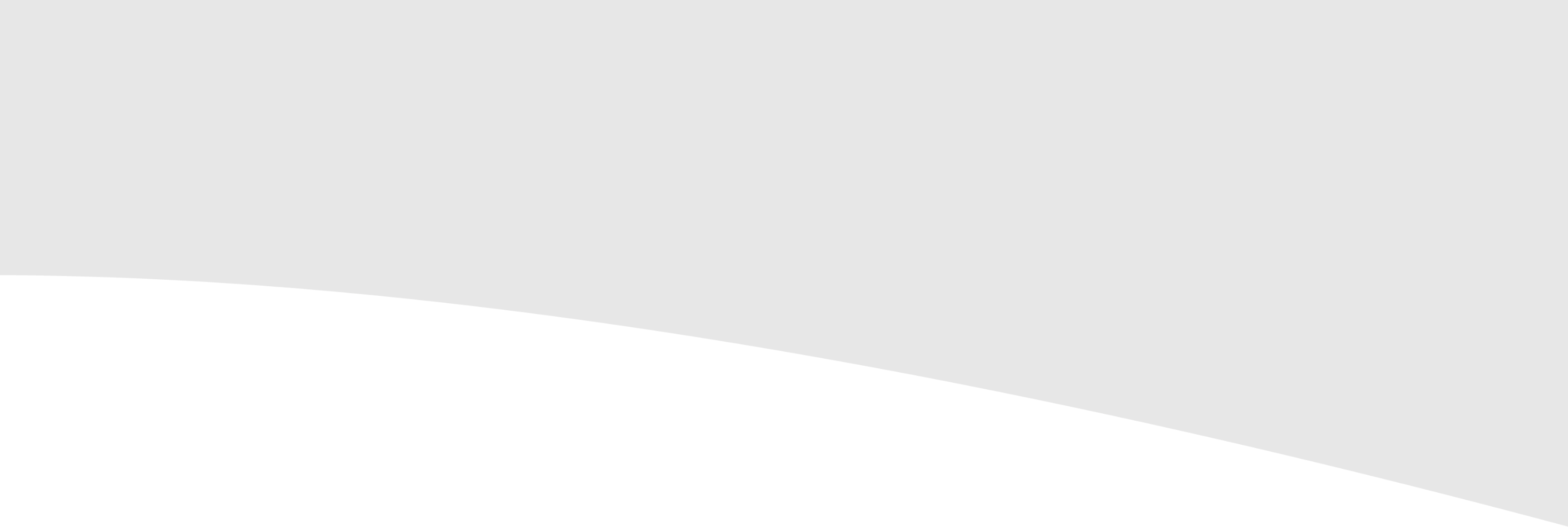 9. Optagelse af nye medlemmer
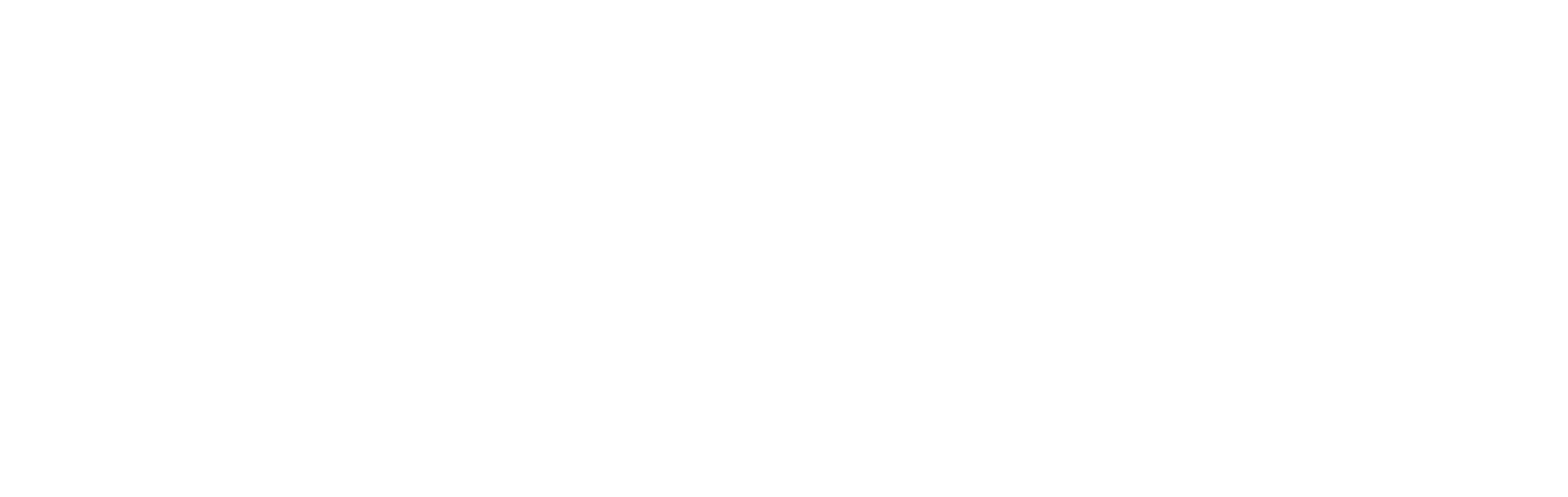 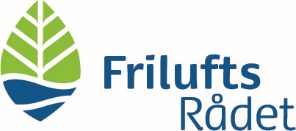 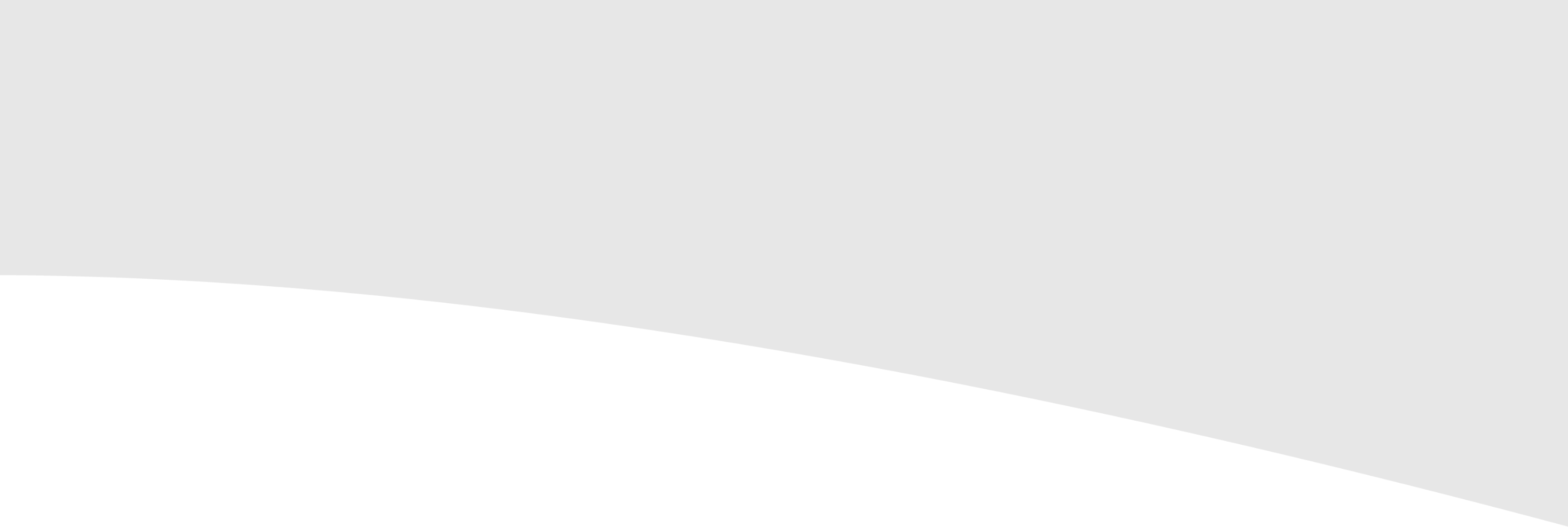 9. Optagelse af nye medlemmer
A-medlemmer
Ingen

B-medlemmer
Nationalpark Skjoldungernes Land
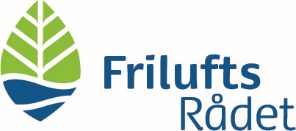 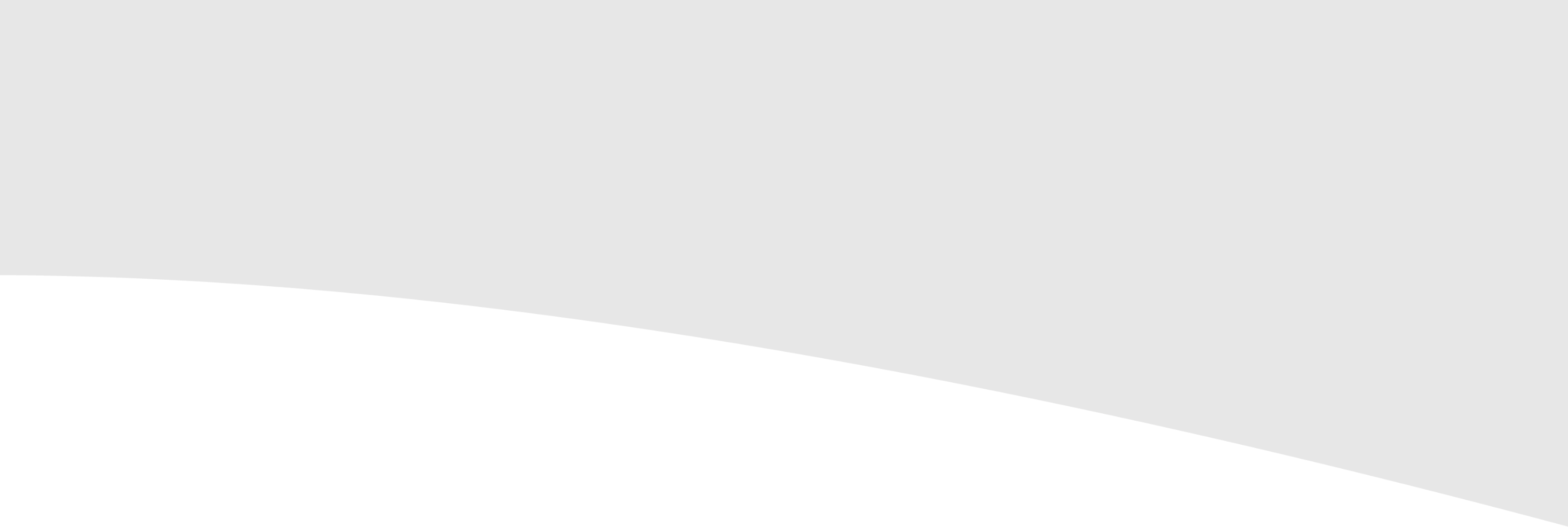 Optagelse af nyt B-medlem
Nationalpark Skjoldungernes Land
Nationalpark Skjoldungernes Land er Sjællands første nationalpark, indviet i 2015. Nationalparkens grænser går ind i kommunerne Roskilde, Lejre og Frederikssund og dækker i alt 170 km2.
Nationalparkerne i Danmark er organiseret som statslige fonde og har juridisk ophæng i Lov om nationalparker nr. 120 af 26. januar 2017. 
Nationalpark Skjoldungernes Land støtter op om Friluftsrådets formål og tror på, at nationalparkerne, naturparkerne og geoparkerne tilsammen har en berettigelse i Friluftsrådets bagland.
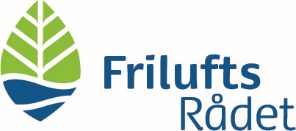 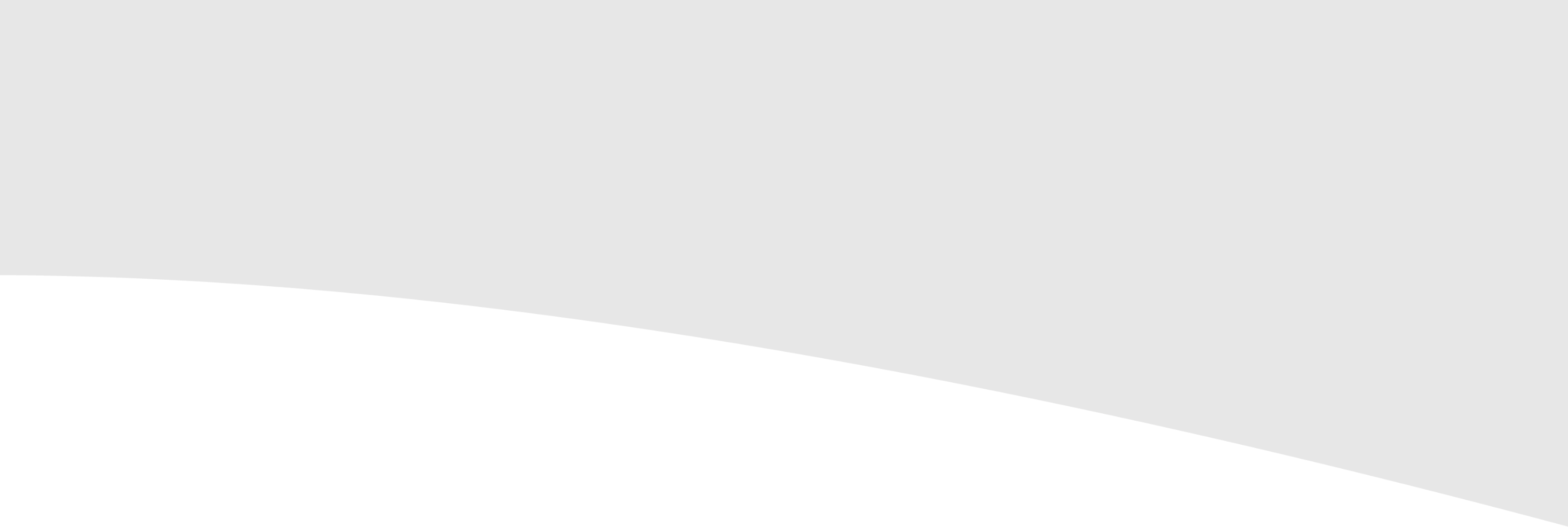 Genoptagelse af B-medlemmer
Genoptagelse af B-medlemmer (skal ske hvert 4. år)
 
Dansk Falkejagt Klub (optaget i 1999)
DSL (Danske Skov- og Landskabsingeniører) (optaget i 2007)
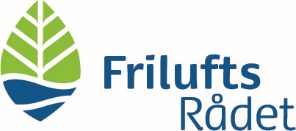 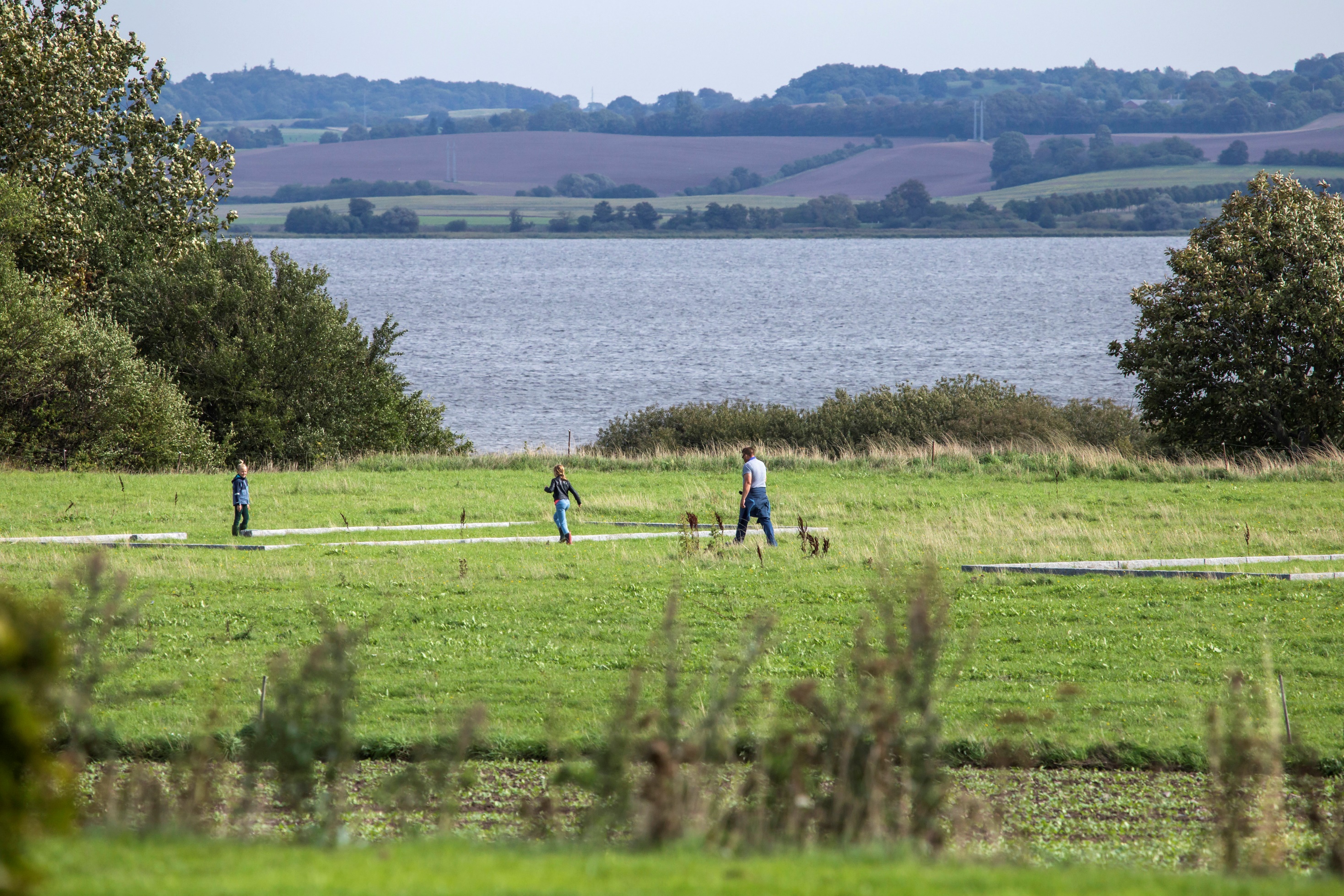 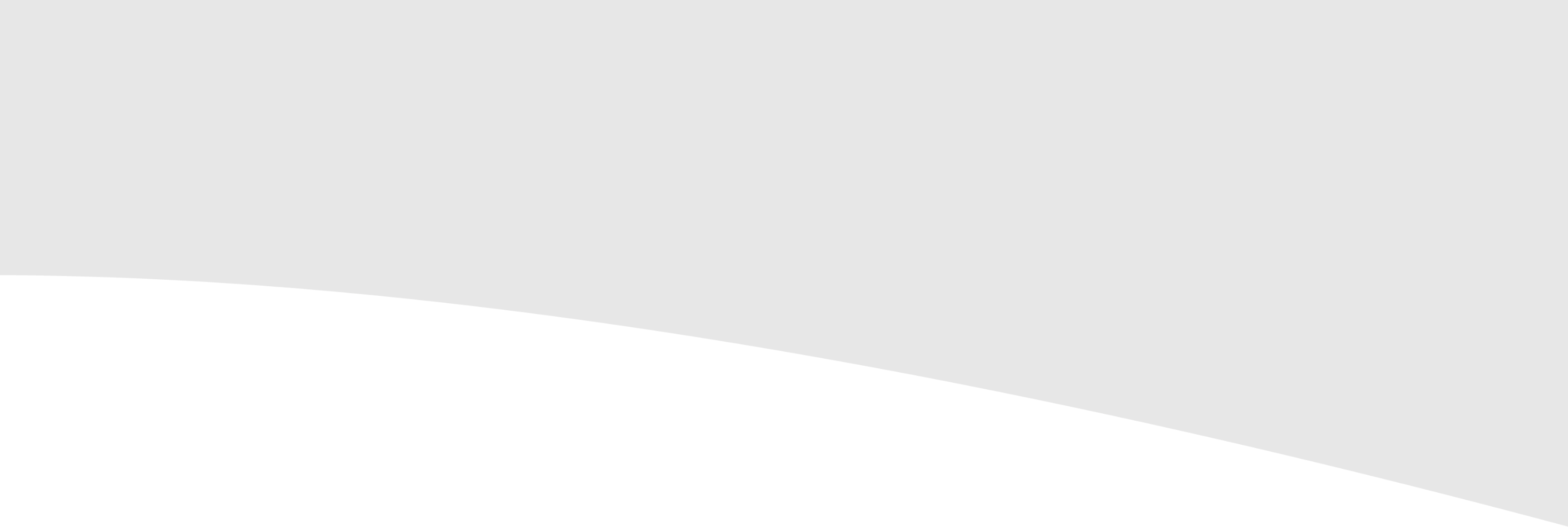 10. Valg af formand
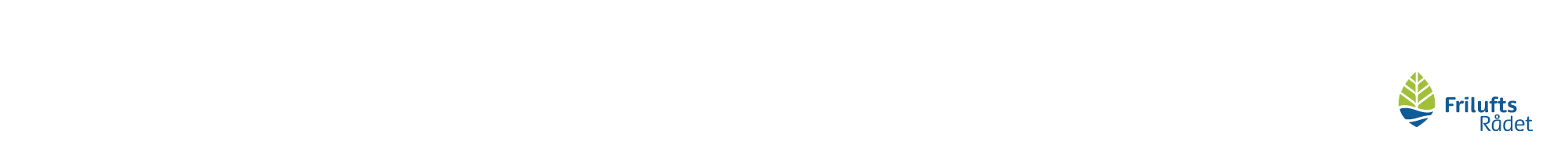 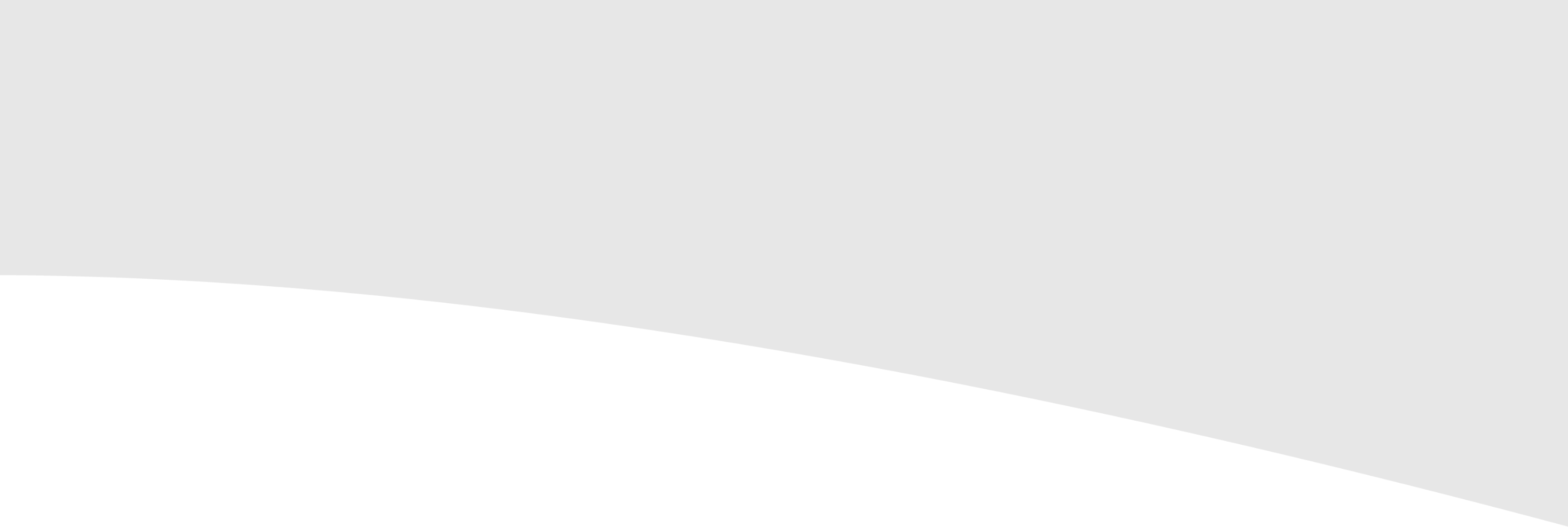 Vejledning til afstemning
Ved kandidatafstemninger med flere valgmuligheder anvendes nummertasterne
Tryk på nummeret for den kandidat, du vil stemme på og derefter på SEND-tasten. Afvent svar i displayet.
Gør det for hver kandidat, du vil stemme på.
Hvis du fortryder ét af dine valg, skal du begynde forfra. Det gør du ved at taste 000 (tre nuller) og derefter SEND. Det sletter alle dine valg.
Du kan se i displayet, hvornår du har brugt dine stemmer. Hvis ikke du stemmer på det antal kandidater, der skal vælges, bliver dine kandidatstemmer ikke talt med.
NUMMER-TASTER
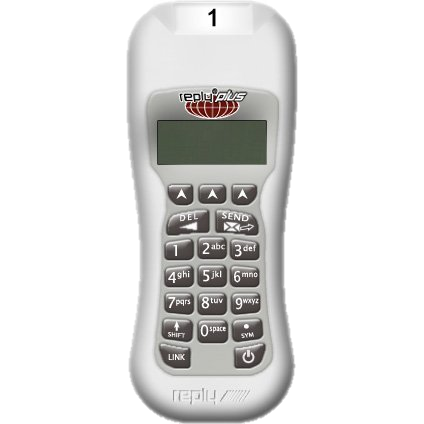 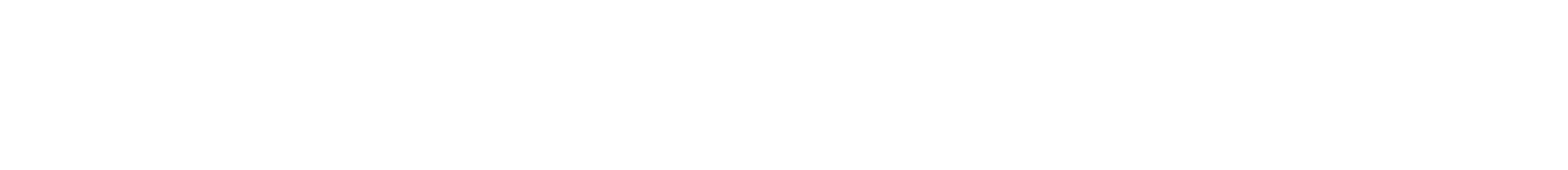 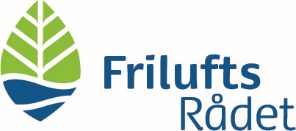 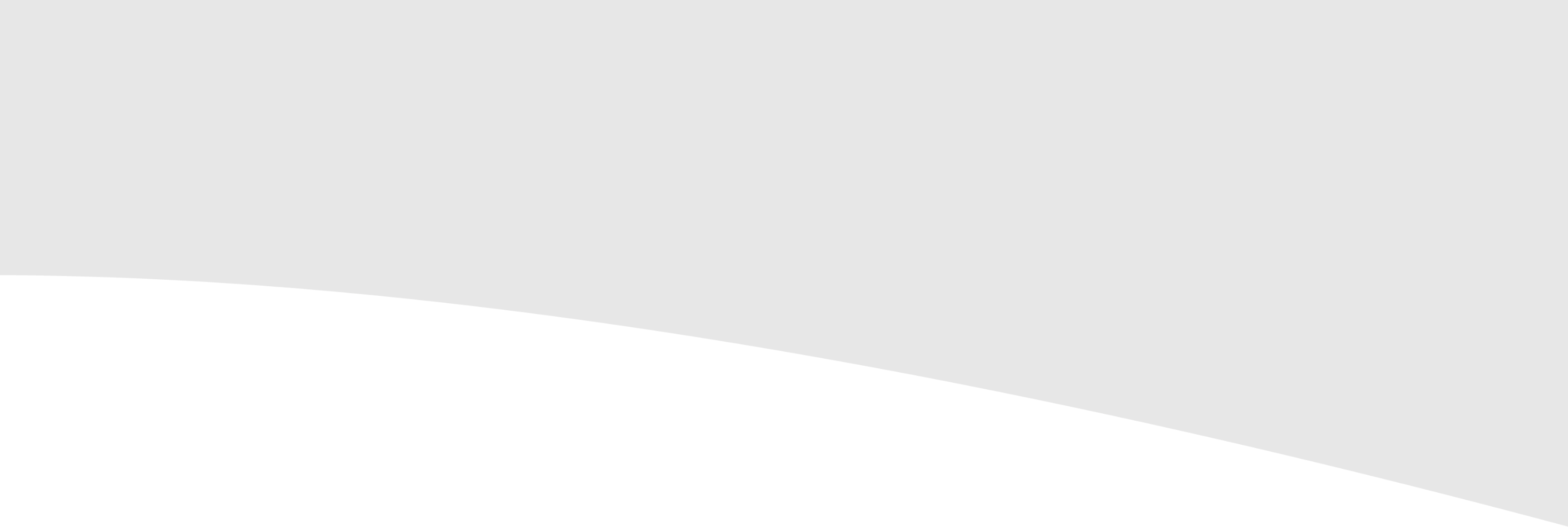 Prøveafstemning – VI ØVER OS!
To af nedenstående udsagn er korrekte. Et er forkert.
 
Stem på de to, der er korrekte. 
Der skal stemmes på to svar ellers erklæres besvarelsen ugyldig.
 
1. Man må gerne som udgangspunkt ride på en gennemgående fællesvej i en privatejet skov.
 
2. Man må gerne som udgangspunkt gå med sin hund, kat, hvide rotte, papegøje og hamster i snor og trække sin hest på skovvejen i en privatejet skov større end 5 ha.
 
3. Det er lovligt, når en privat skovejer i morgen den 1. maj forbyder færdsel til fods på skovens stier fra kl. 6 – 7 med henvisning til, at der afholdes pürschjagt.
 
Stem på de to svarmuligheder, der er korrekte. Tryk nummer og ‘send’. Gentag: tryk nummer og ‘send’.
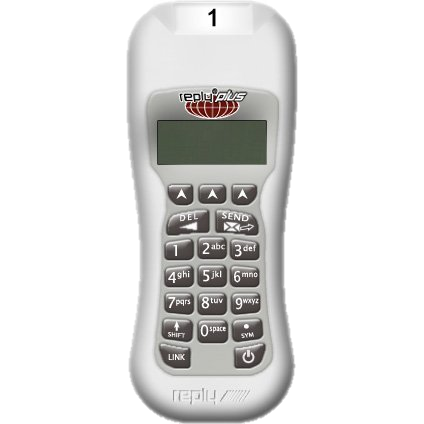 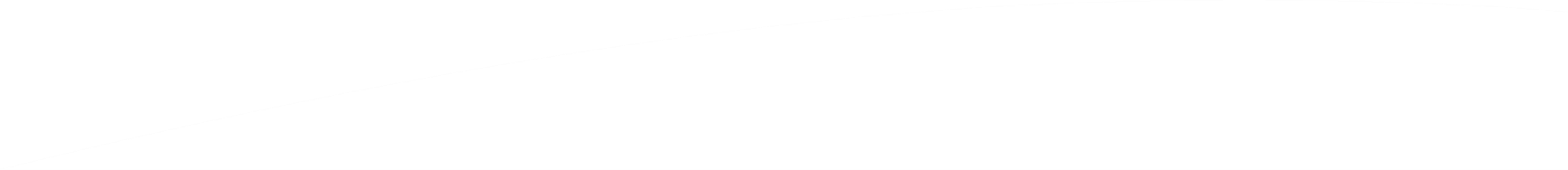 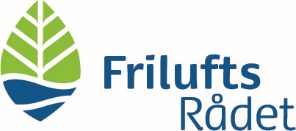 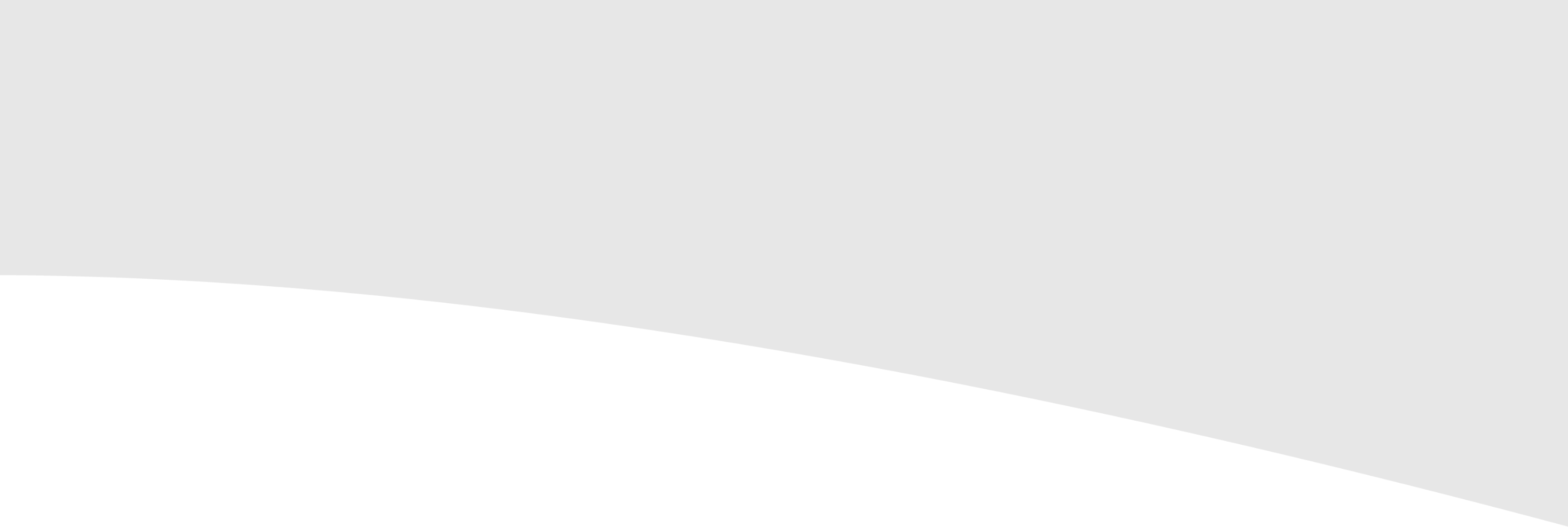 Prøveafstemning – resultat
To af nedenstående udsagn er korrekte. Et er forkert.
I stemte på to udsagn, der er korrekte.
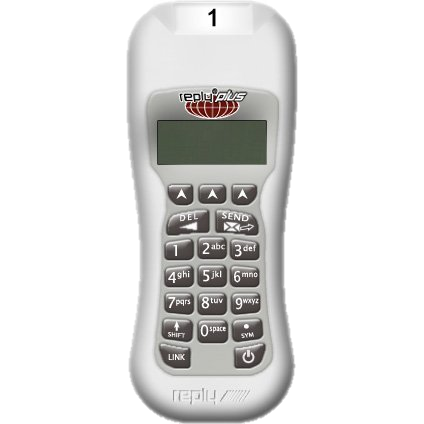 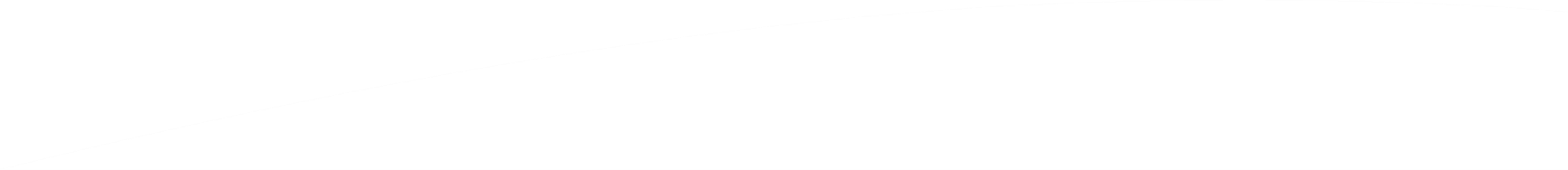 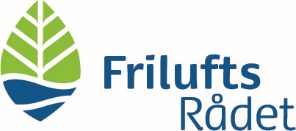 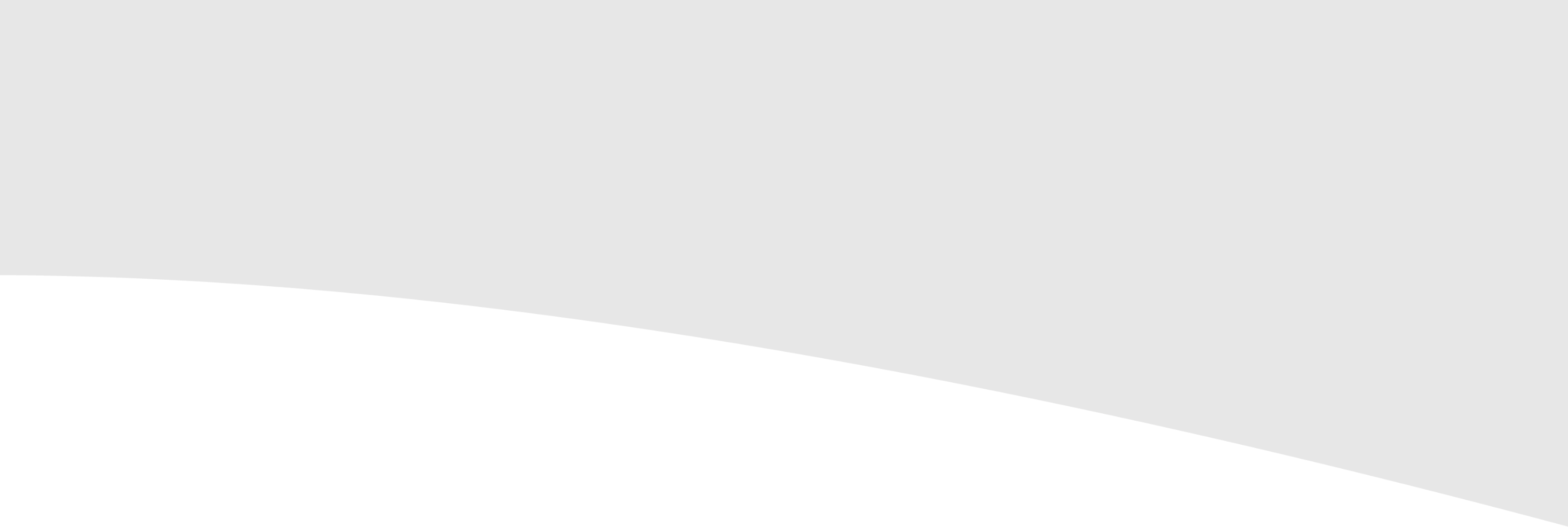 10. Valg af formand
Formand vælges for 2 år 

Kandidater:				Indstillet af:
1. Annesofie Bjerre			Det Danske Spejderkorps
2. Niels-Christian Levin Hansen 	Danmarks Idrætsforbund
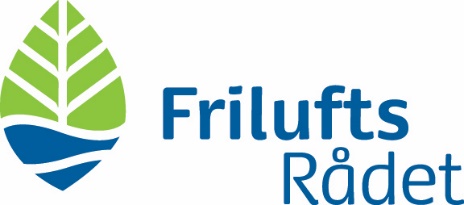 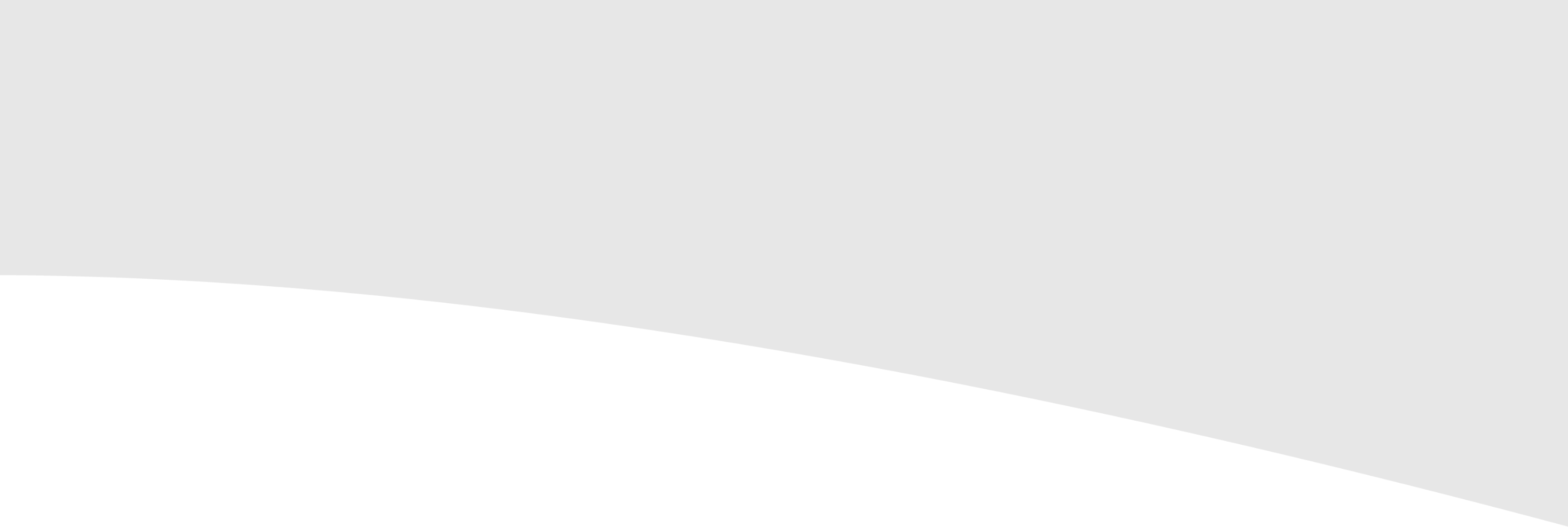 1. Annesofie Bjerre	


Indstillet af Det Danske Spejderkorps
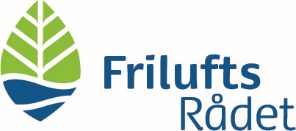 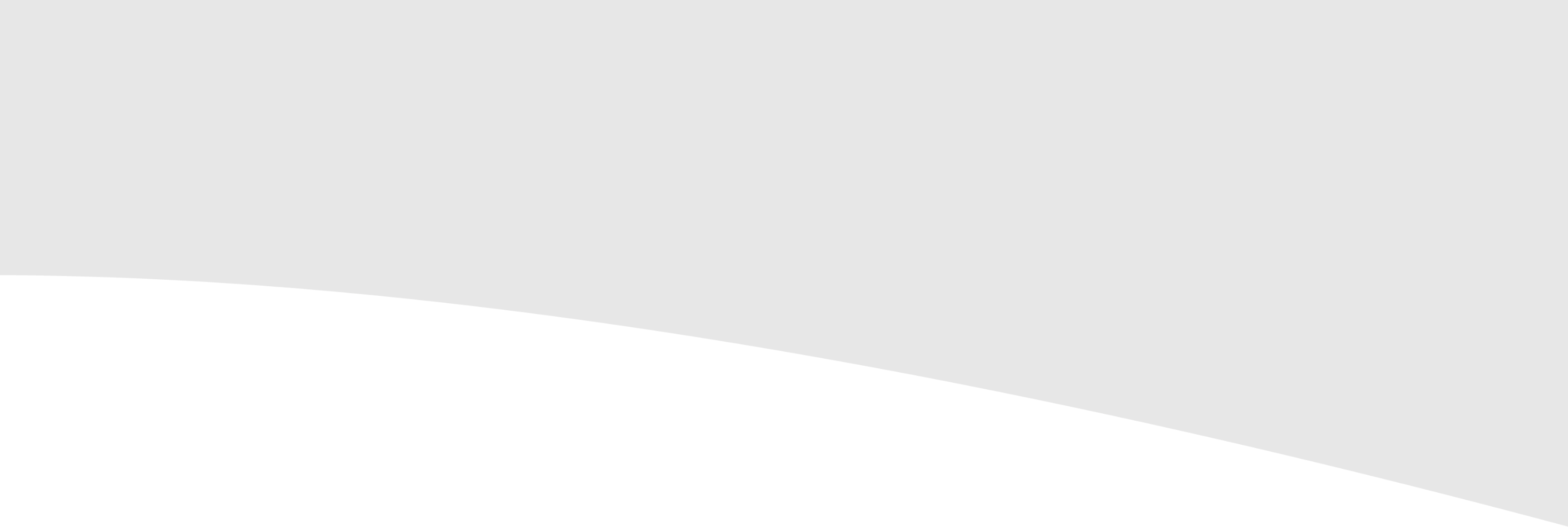 2. Niels-Christian Levin Hansen


Indstillet af Danmarks Idrætsforbund
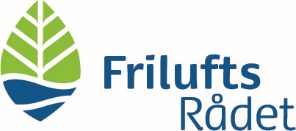 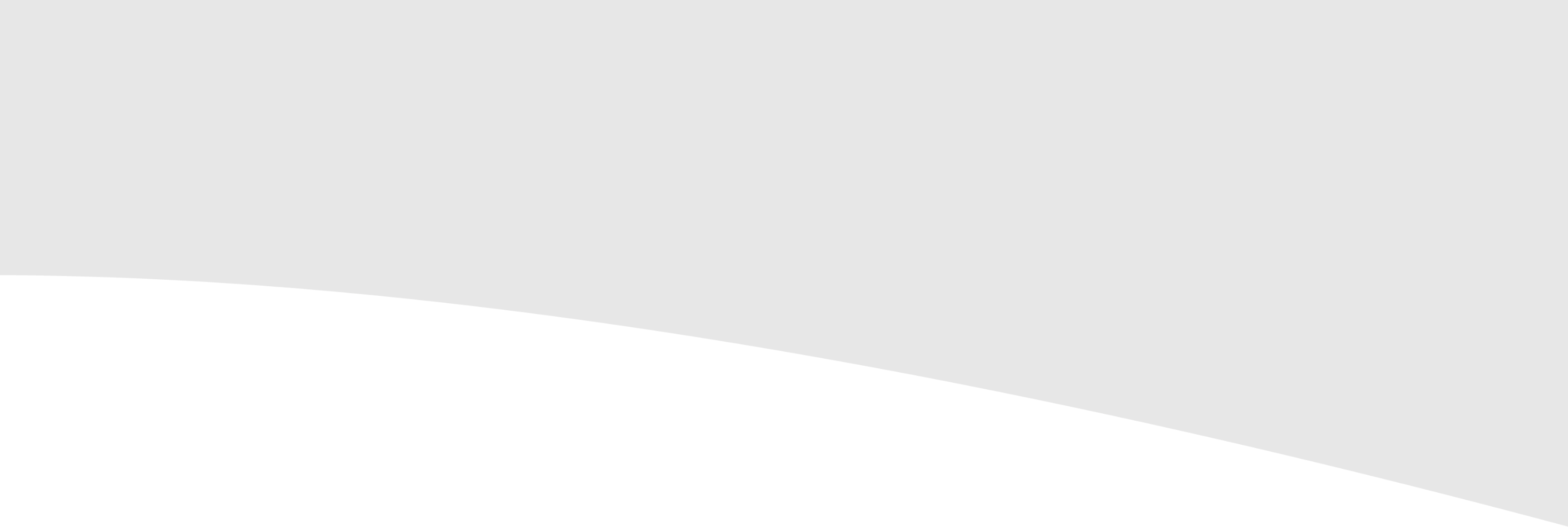 Afstemning formand for Friluftsrådet 
Tast nummeret for den kandidat, du vil stemme på og tryk ‘send’. 

Tast nummer
1				Annesofie Bjerre

2 				Niels-Christian Levin Hansen
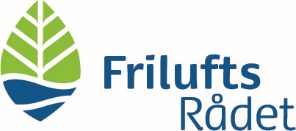 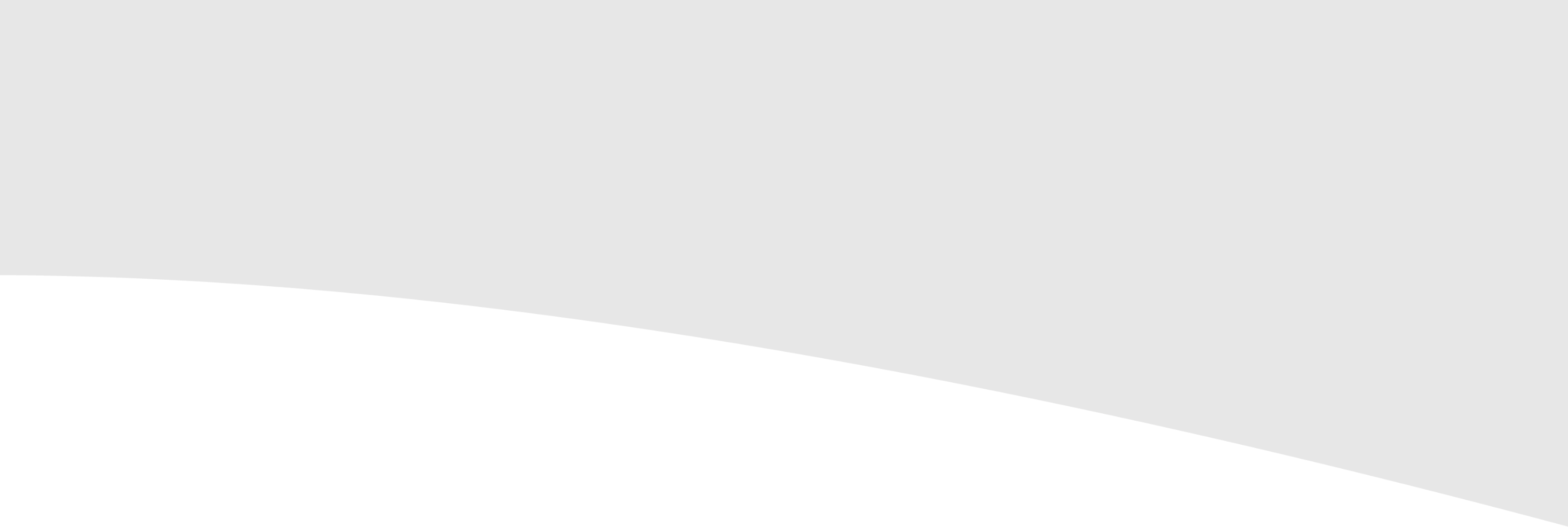 Formandsvalg - afstemningens resultat 

Niels-Christian Levin Hansen 79 

Annesofie Bjerre 40
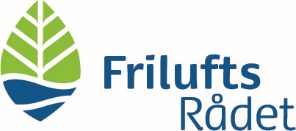 Tillykke med valget og  velkommen som formand for Friluftsrådet
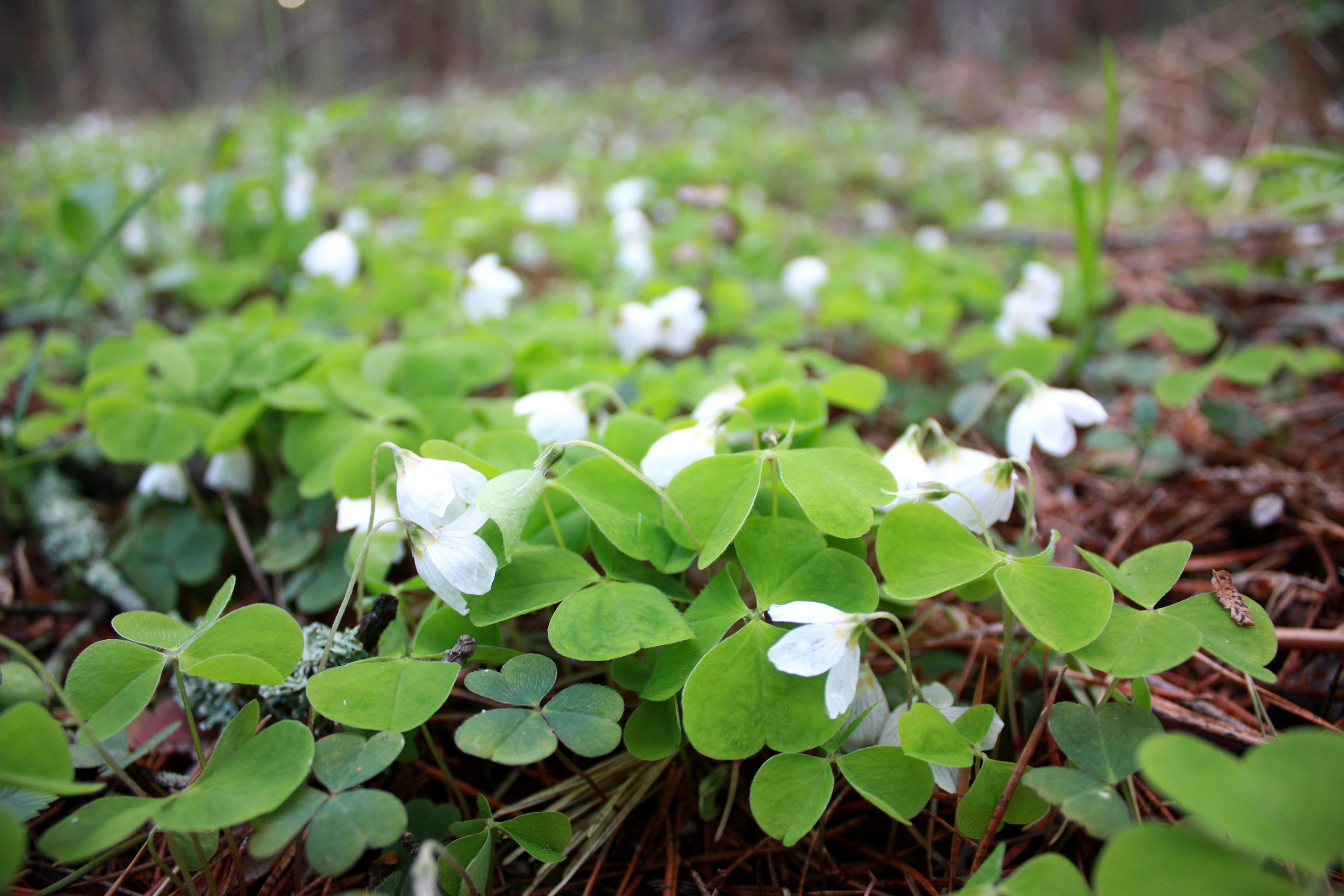 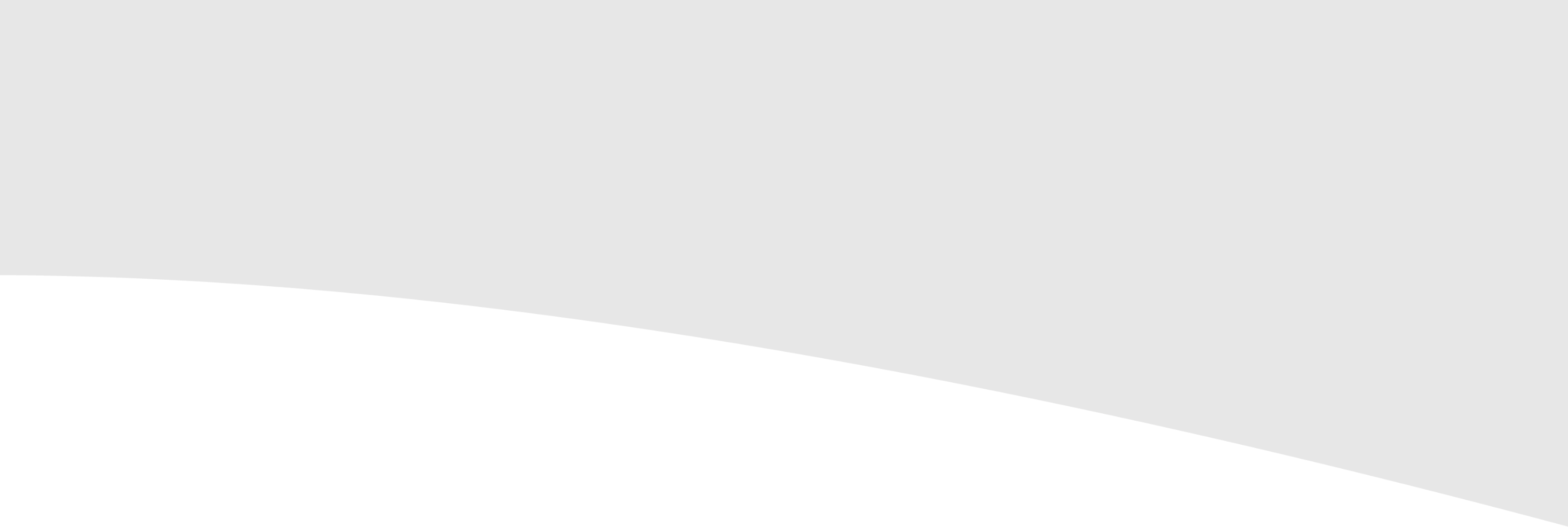 11. Valg af bestyrelsesmedlemmer
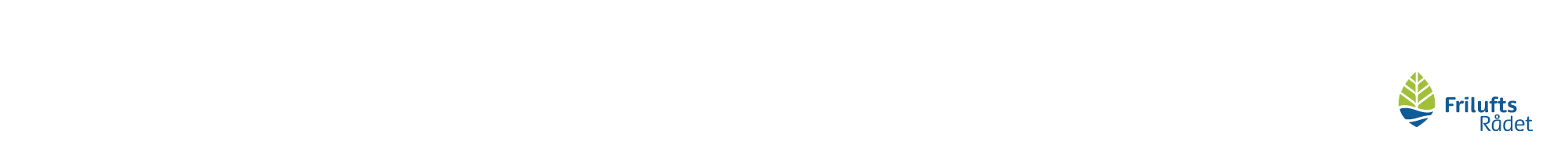 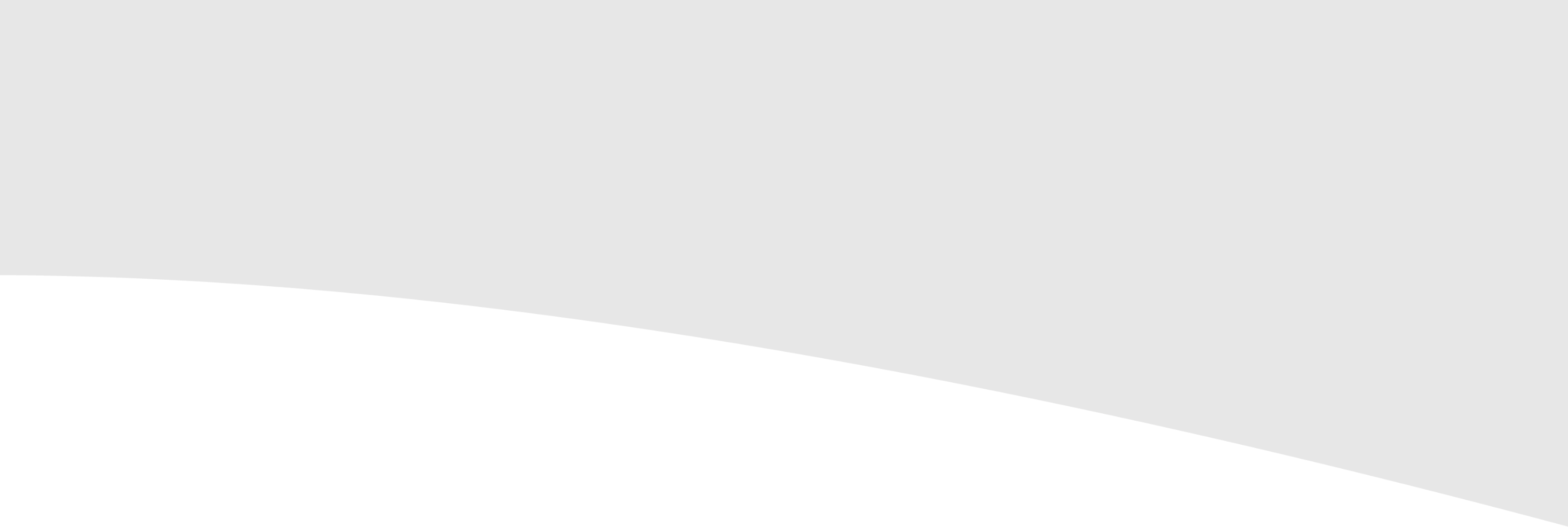 11. Valg af bestyrelsesmedlemmer
Der skal vælges fem bestyrelsesmedlemmer for 2 år.
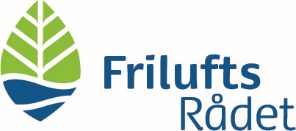 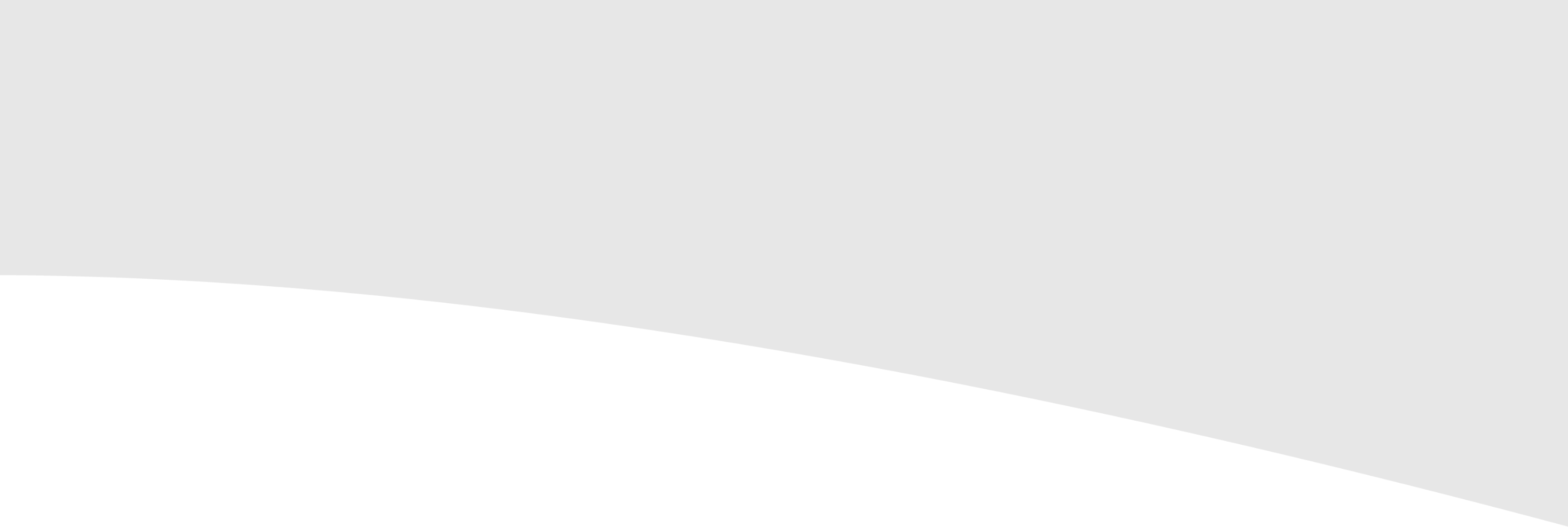 1. Annesofie Bjerre	

Indstillet af Det Danske Spejderkorps
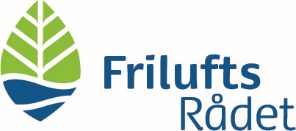 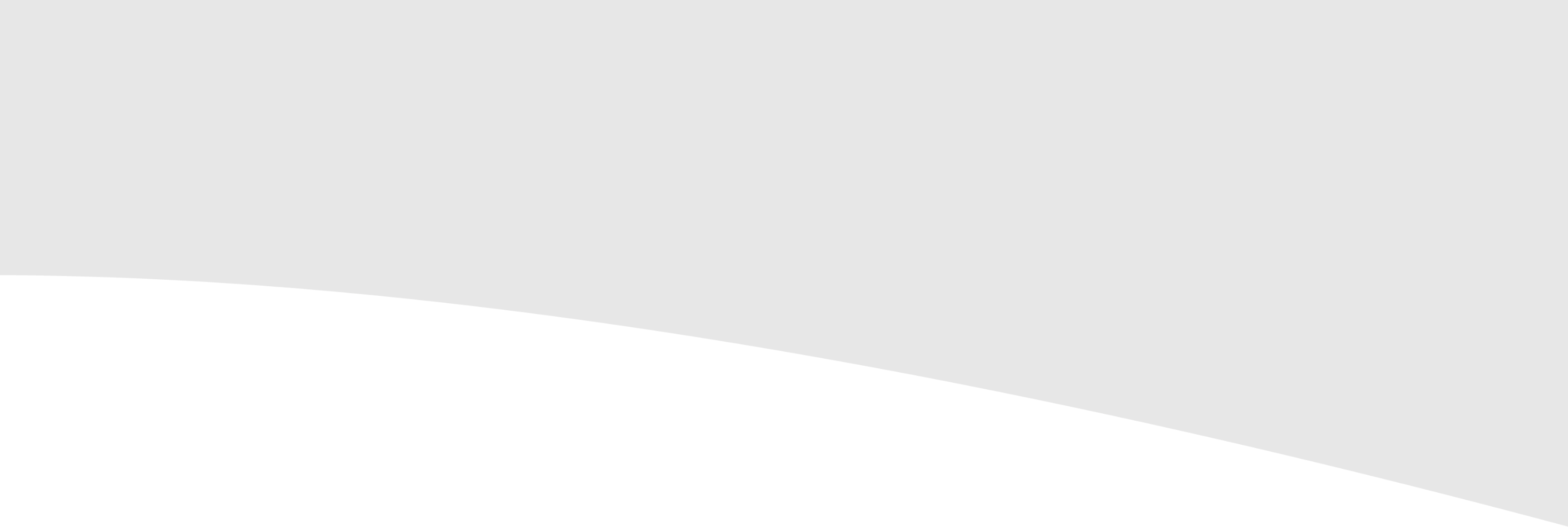 2. Klaus Bondam 

Indstillet af Cyklistforbundet
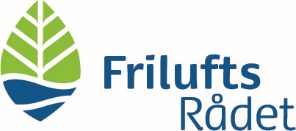 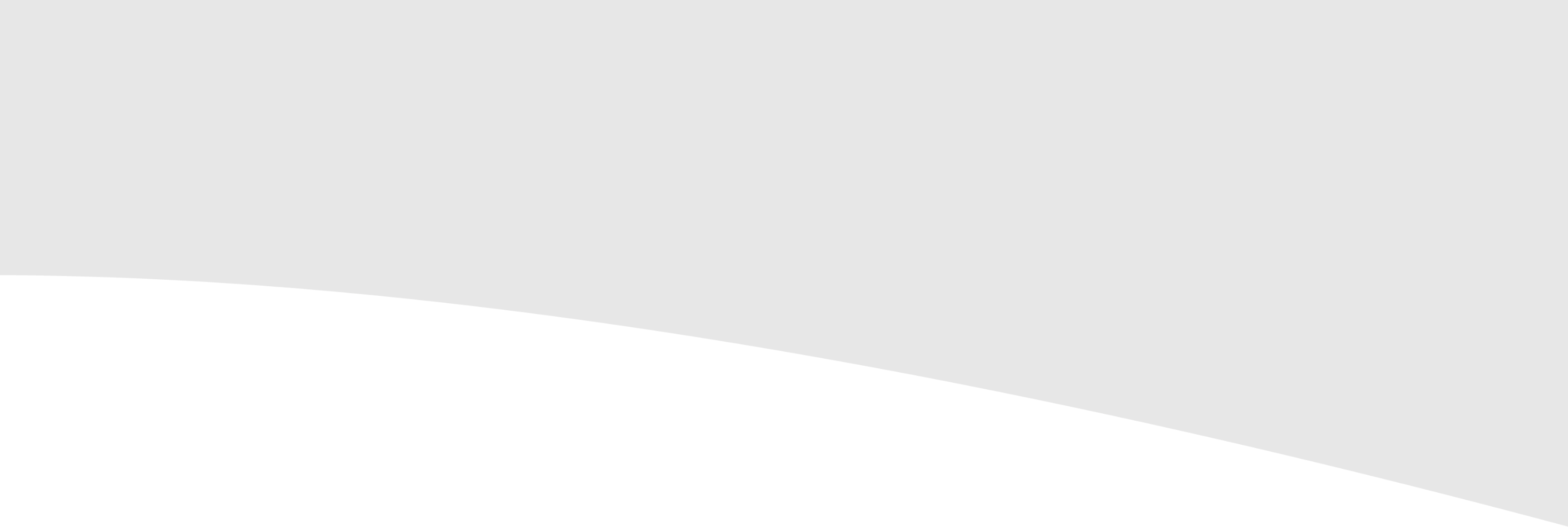 3. Jacob Jensen

Indstillet af Naturvejlederforeningen i Danmark, Natur & Ungdom, Dansk Ornitologisk Forening, 4H, Dansk Friluftsliv, WWF Verdensnaturfonden og Biologiforbundet
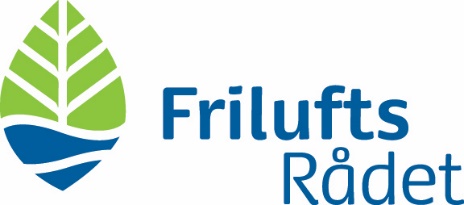 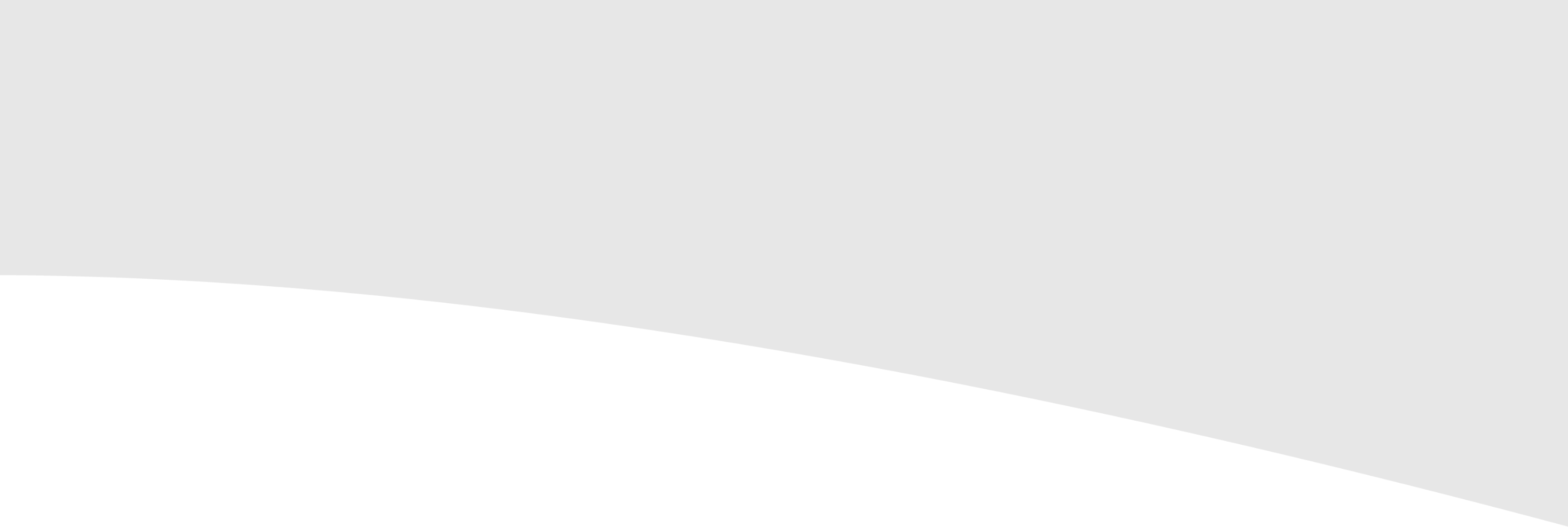 4. Flemming Larsen

Indstillet af Dansk Vandrelaug
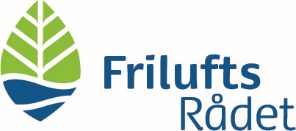 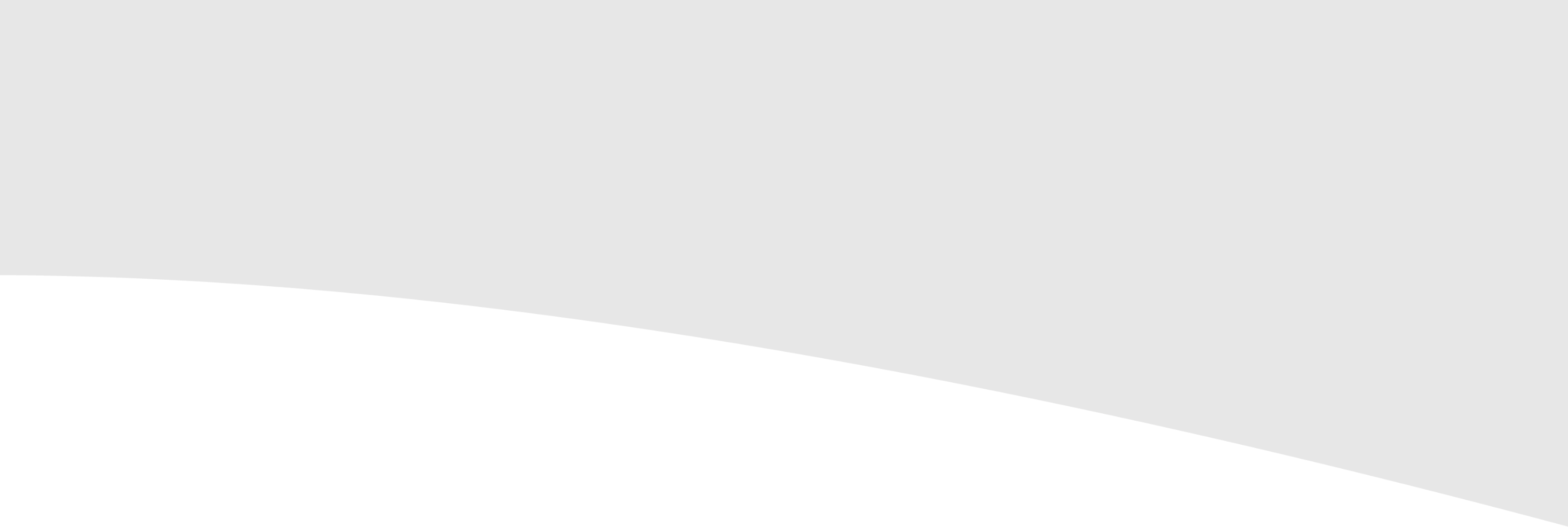 5. Kirsten Skovsby 

Indstillet af Danmarks Jægerforbund og Danmarks civile Hundeførerforening
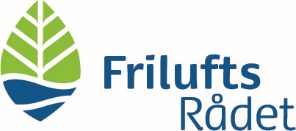 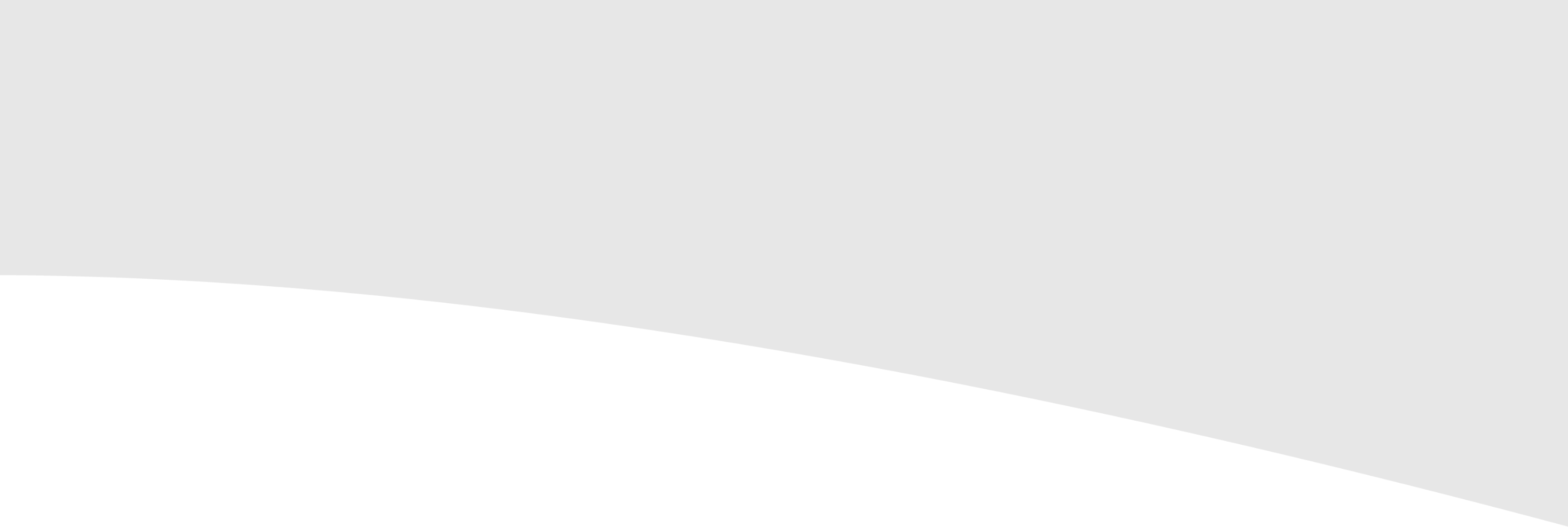 6. Helle Stuart 


Indstillet af Dansk Kano og Kajak Forbund og Dansk Forening for Rosport
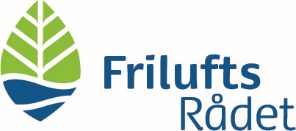 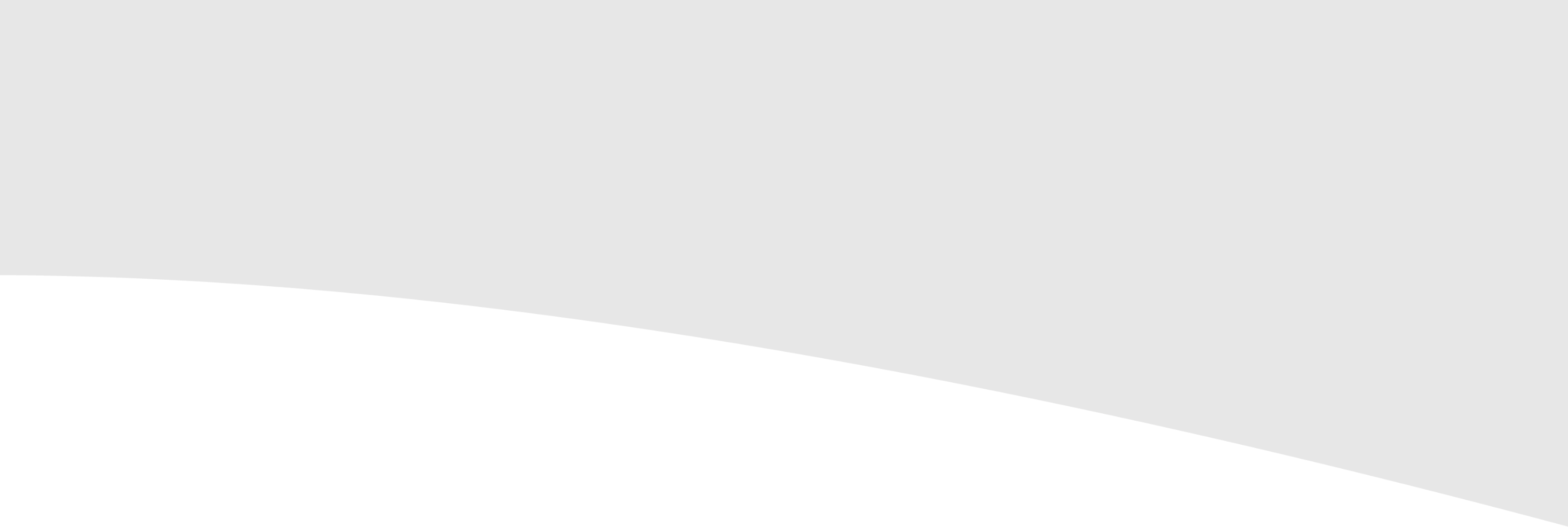 7. Helge Søgaard


Indstillet af Dansk Orienterings-Forbund
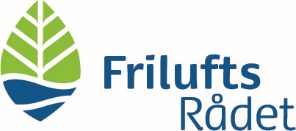 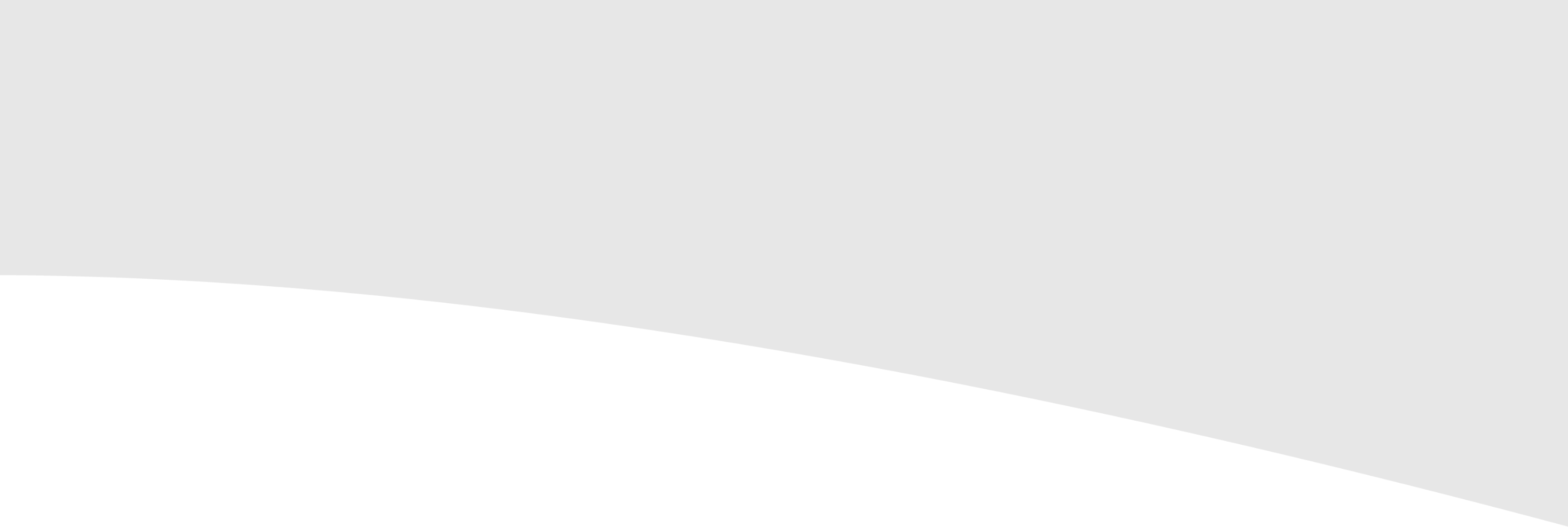 Resultat: valgte bestyrelsesmedlemmer
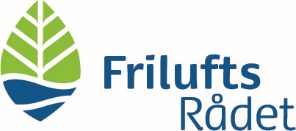 Tillykke med valget 
og velkommen i Friluftrådets bestyrelse
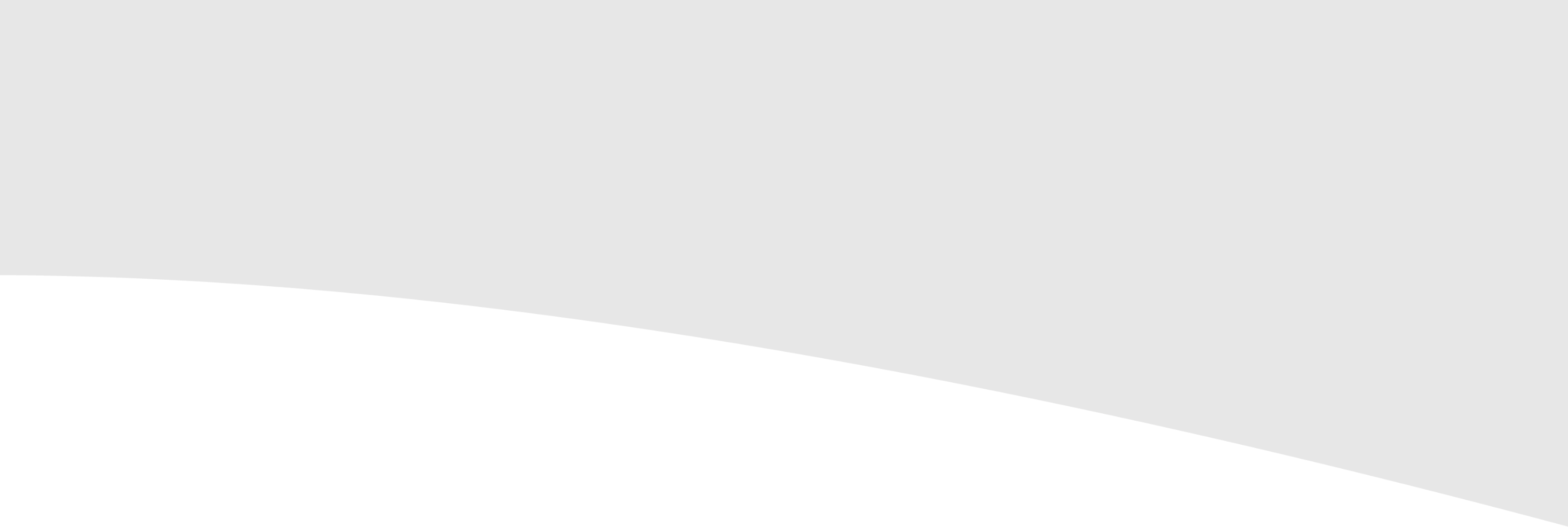 12. Valg af suppleanter
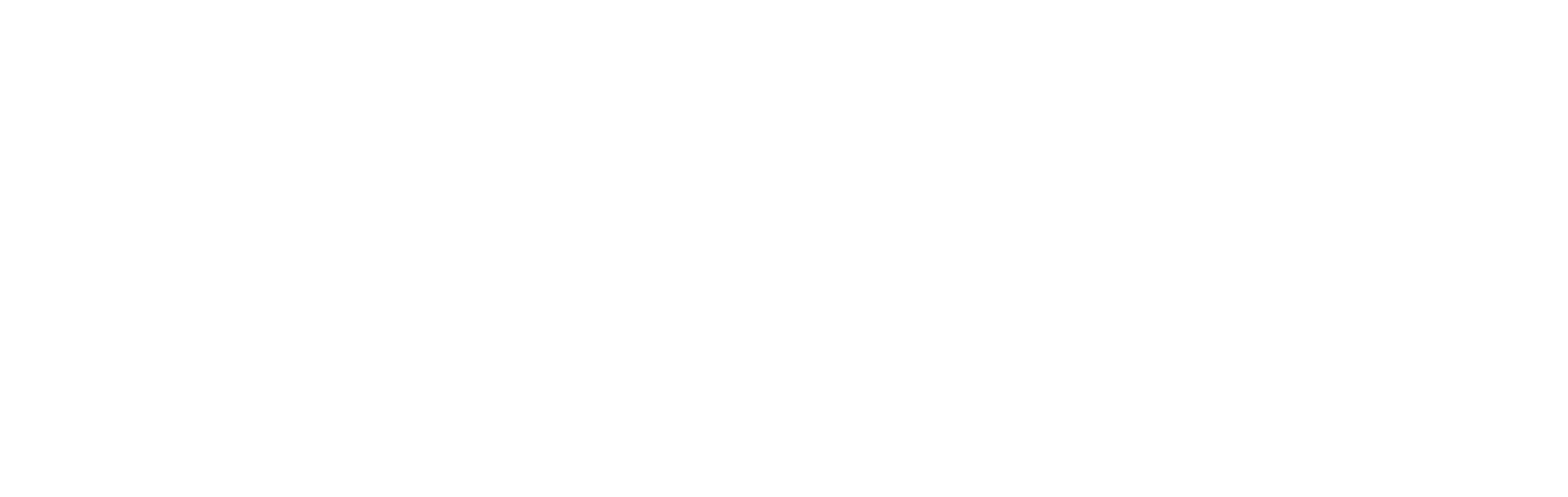 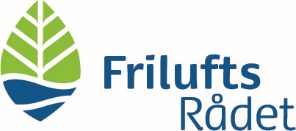 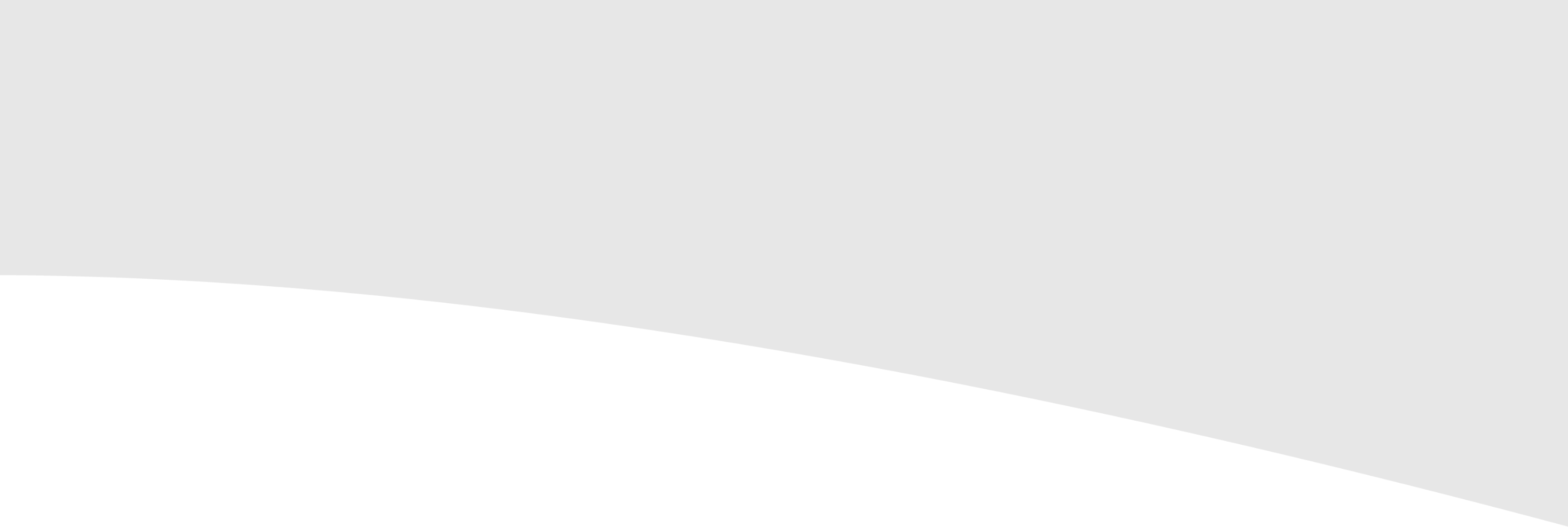 12. Valg af suppleanter 

Suppleanter vælges for 1 år
Kan opstilles på generalforsamlingen
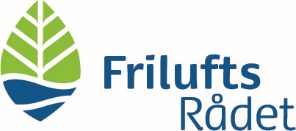 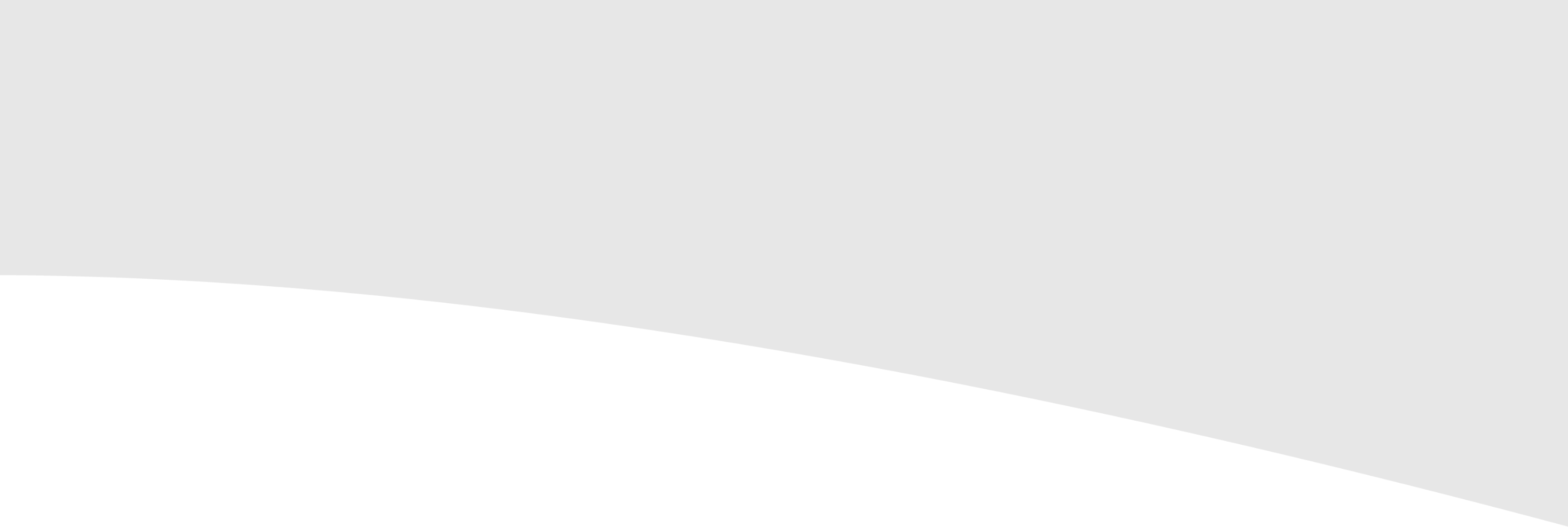 Valg af suppleanter 

Suppleanter vælges for 1 år
Kan opstilles på generalforsamlingen. Stem på to af de tre kandidater. 

1. Rene Bokær        Landsforeningen Bifrost 
2. Kaj Poulsen         Dansk Amatørfiskerforening
3. Kirsten Skovsby  Danmarks Jægerforbund
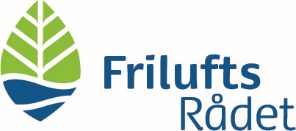 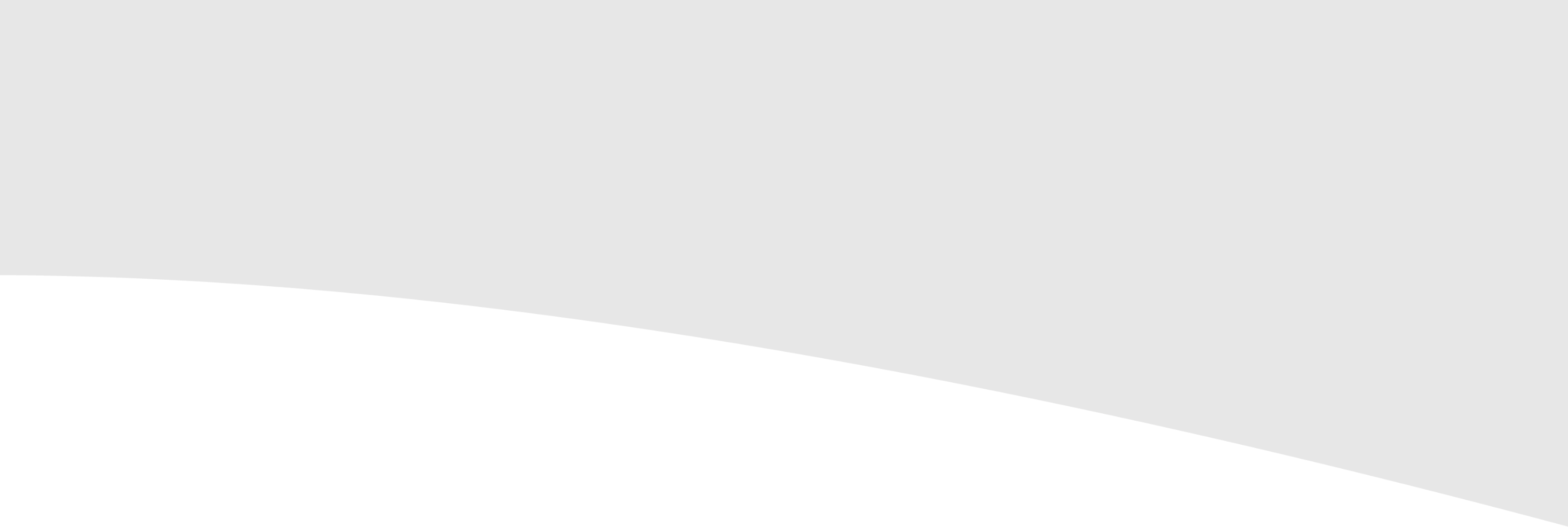 Resultat af afstemning

To suppleanter valgt for 1 år:

1. Rene Bokær        Landsforeningen Bifrost  93 
2. Kirsten Skovsby  Danmarks Jægerforbund  89


Kaj Poulsen         	Dansk Amatørfiskerforening  32
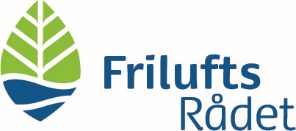 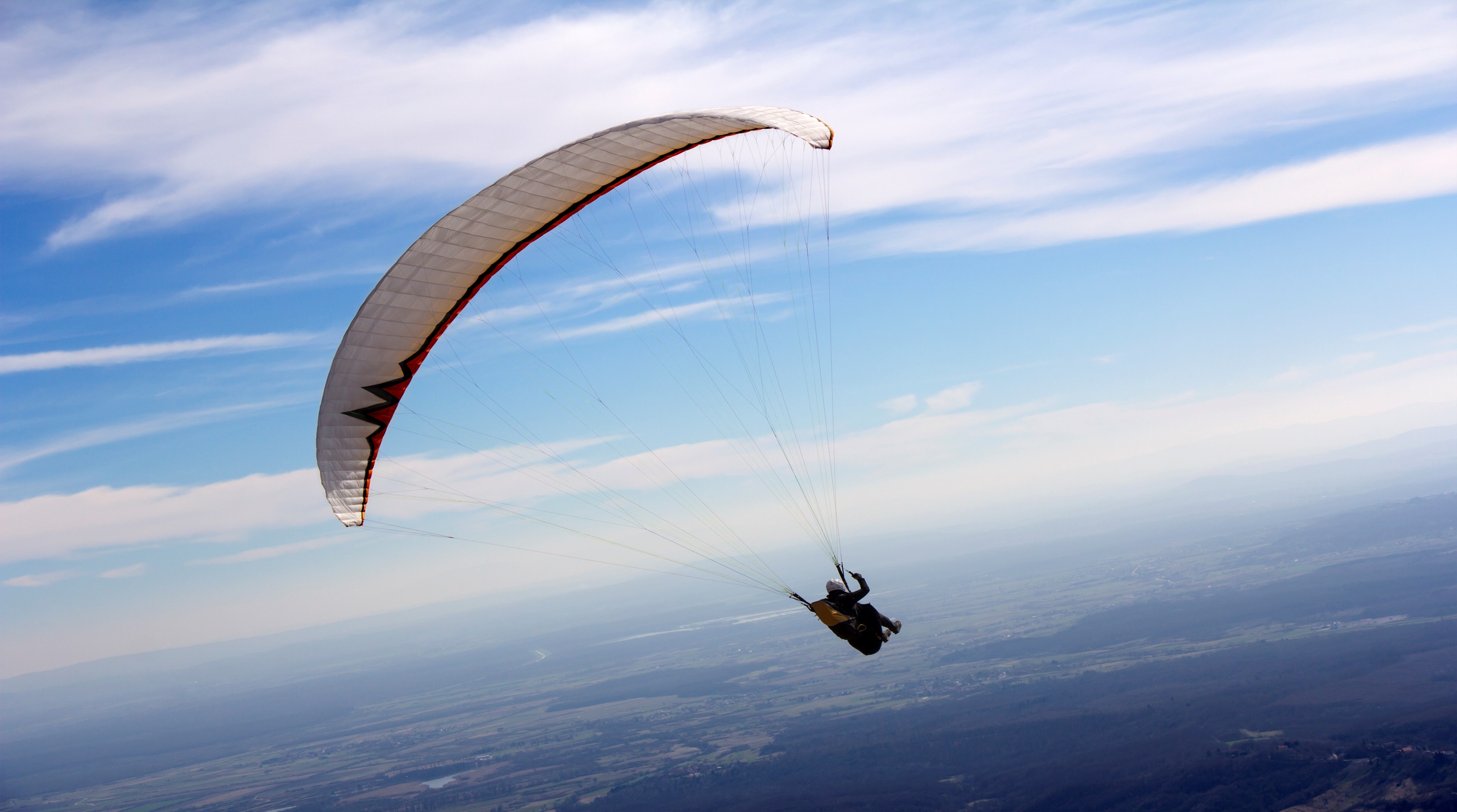 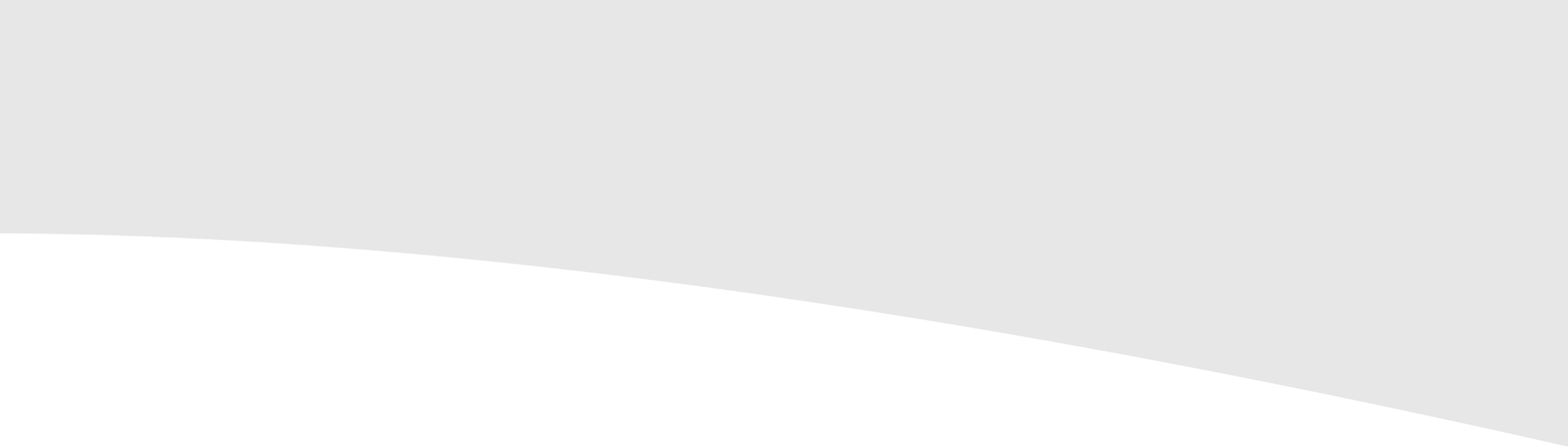 13. Valg af revisor
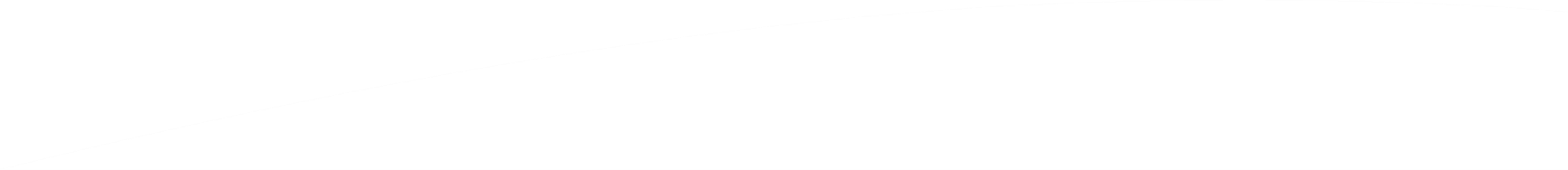 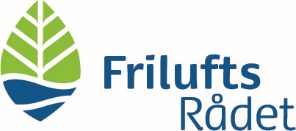 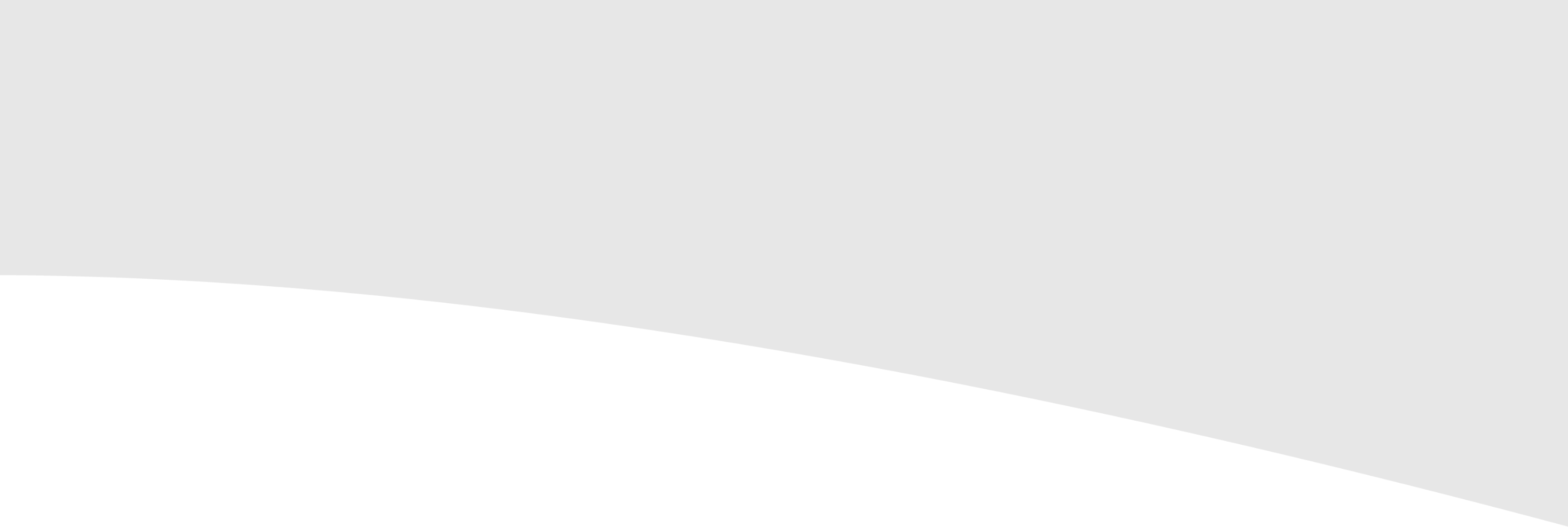 13. Valg af revisor
Bestyrelsen indstiller, at BUUS JENSEN Statsautoriserede Revisorer 
genvælges som Friluftsrådets revisor for det kommende år.
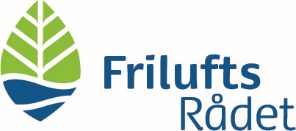 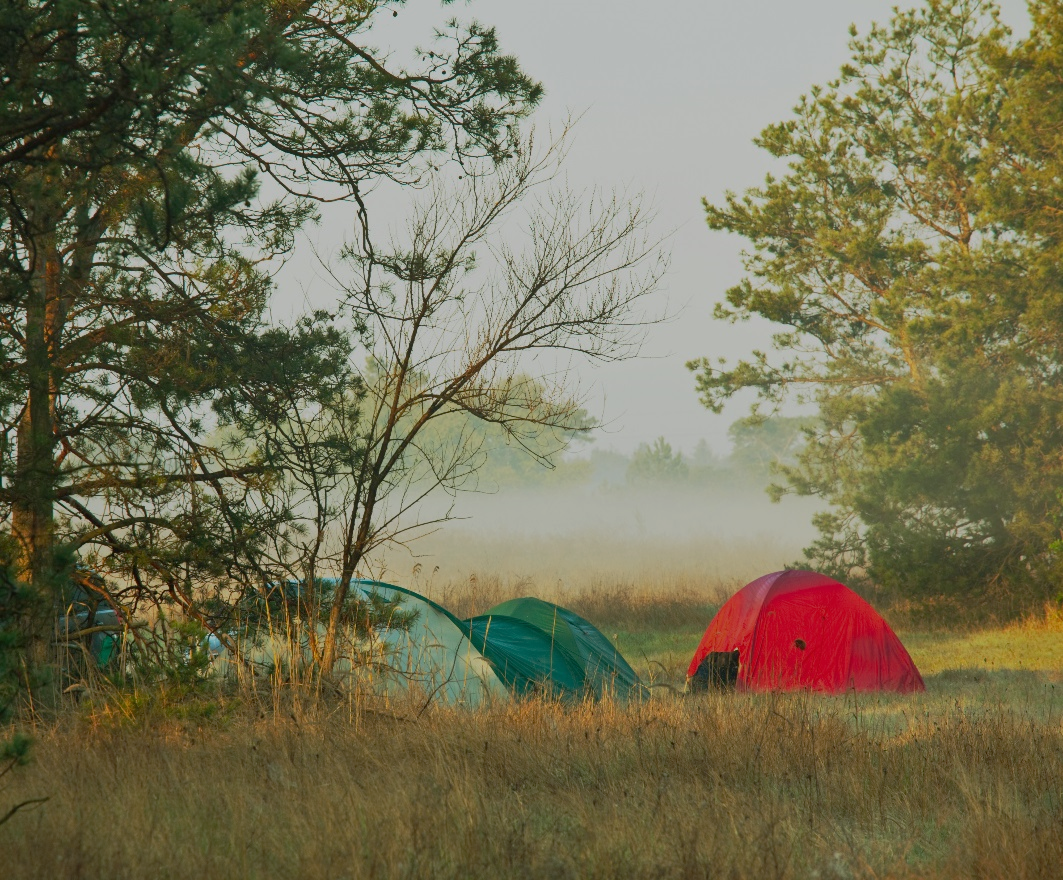 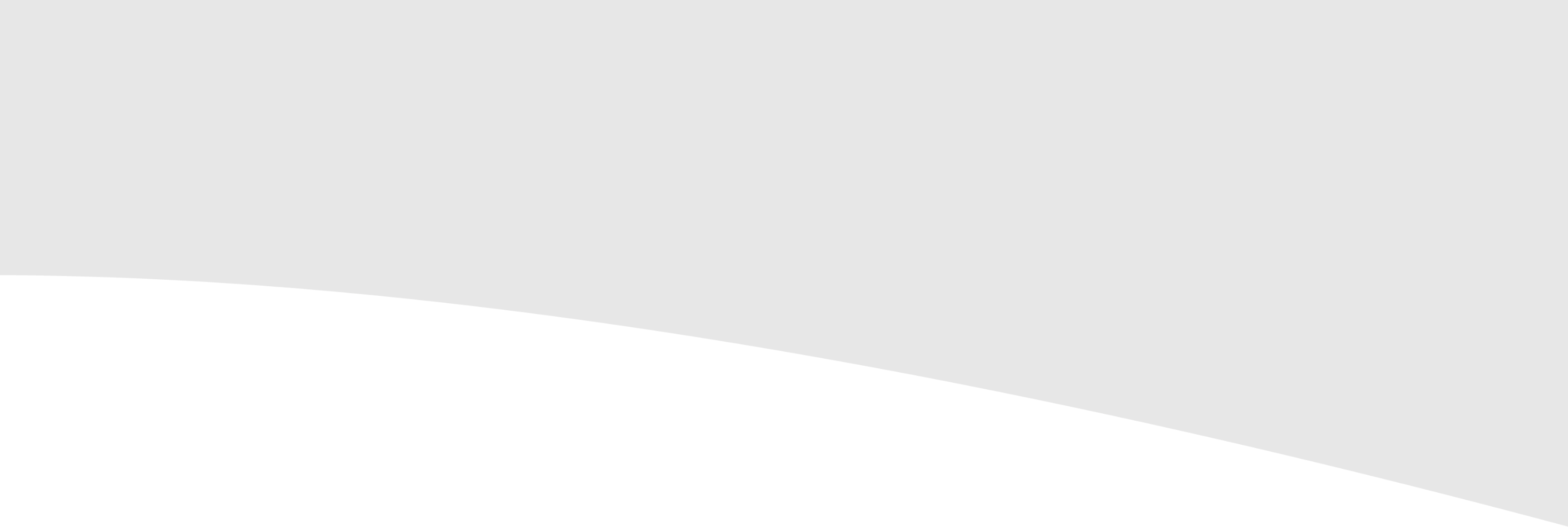 brugerbetaling
14. Eventuelt
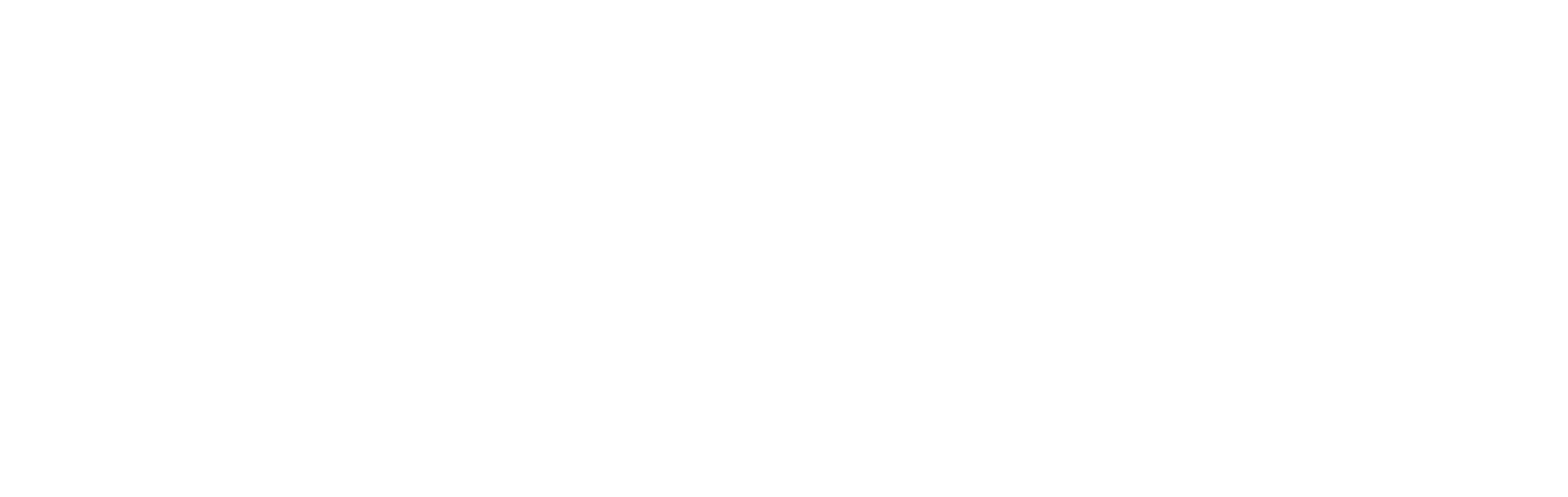 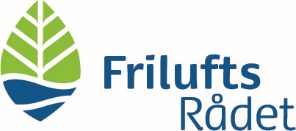 66
Friluftsrådet 2009
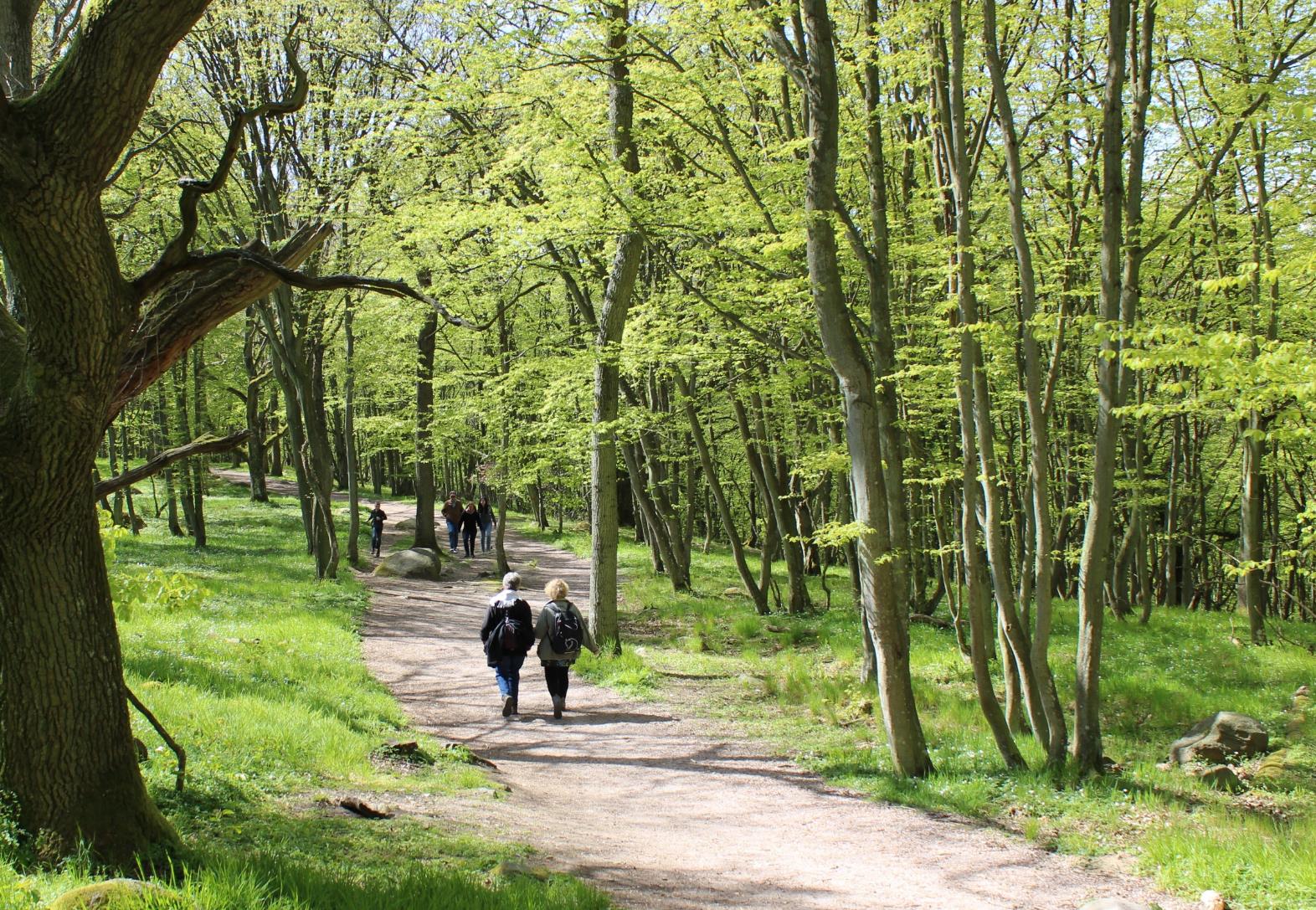 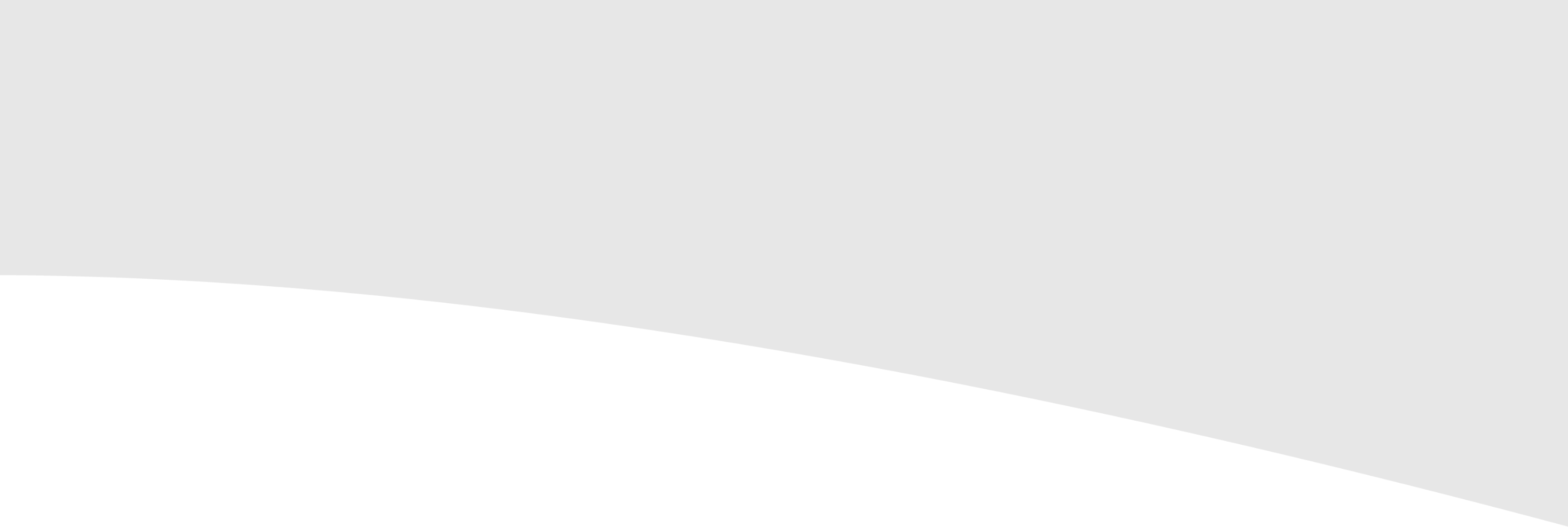 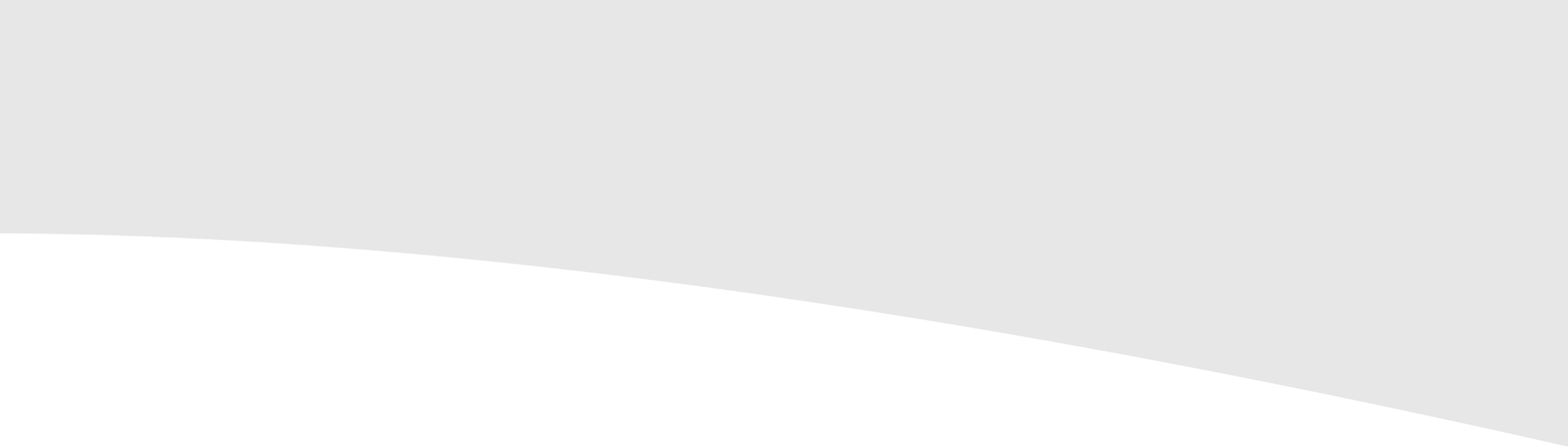 Naturplan DK
Tak for i dag!
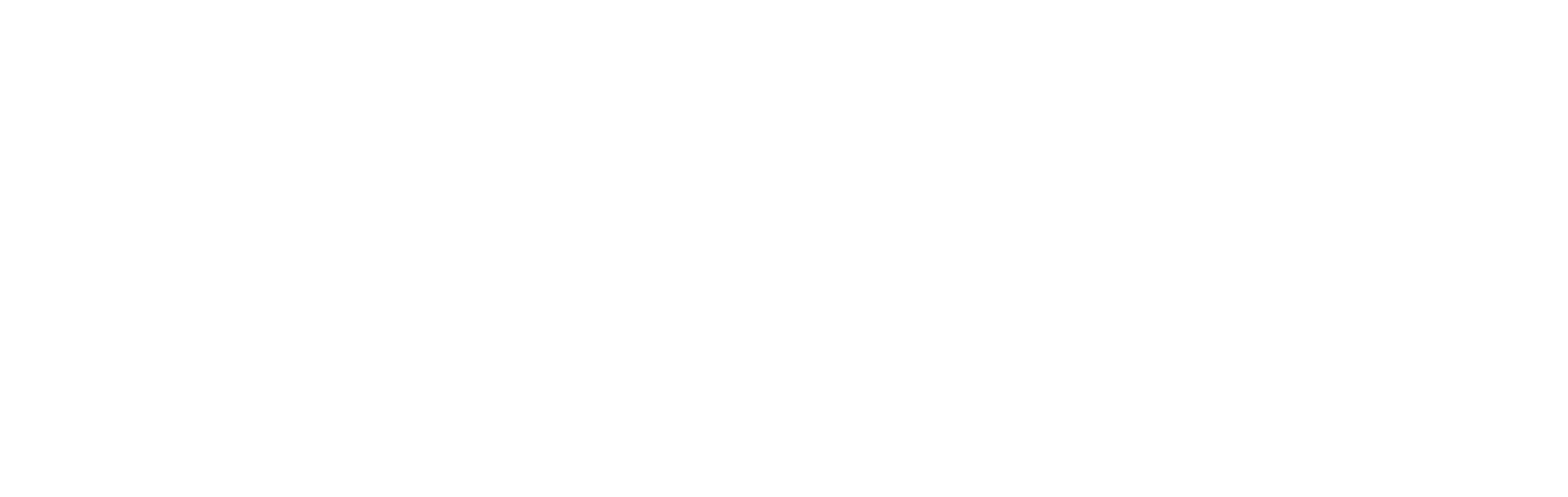 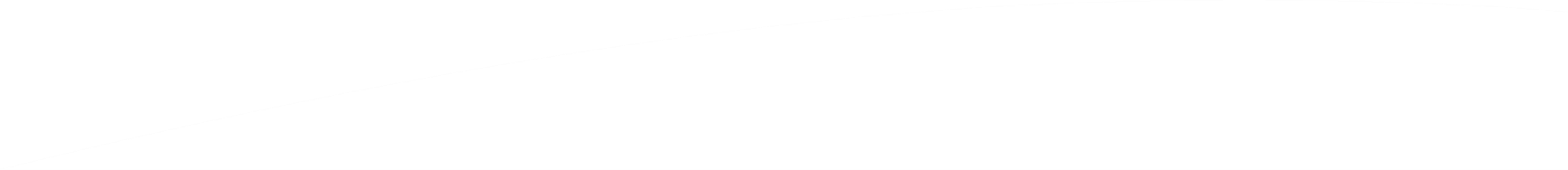 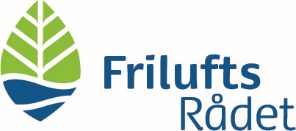 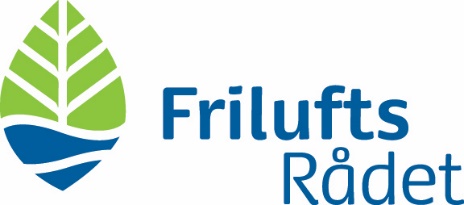 #friluftslivforalle
[Speaker Notes: Naturplan DK]
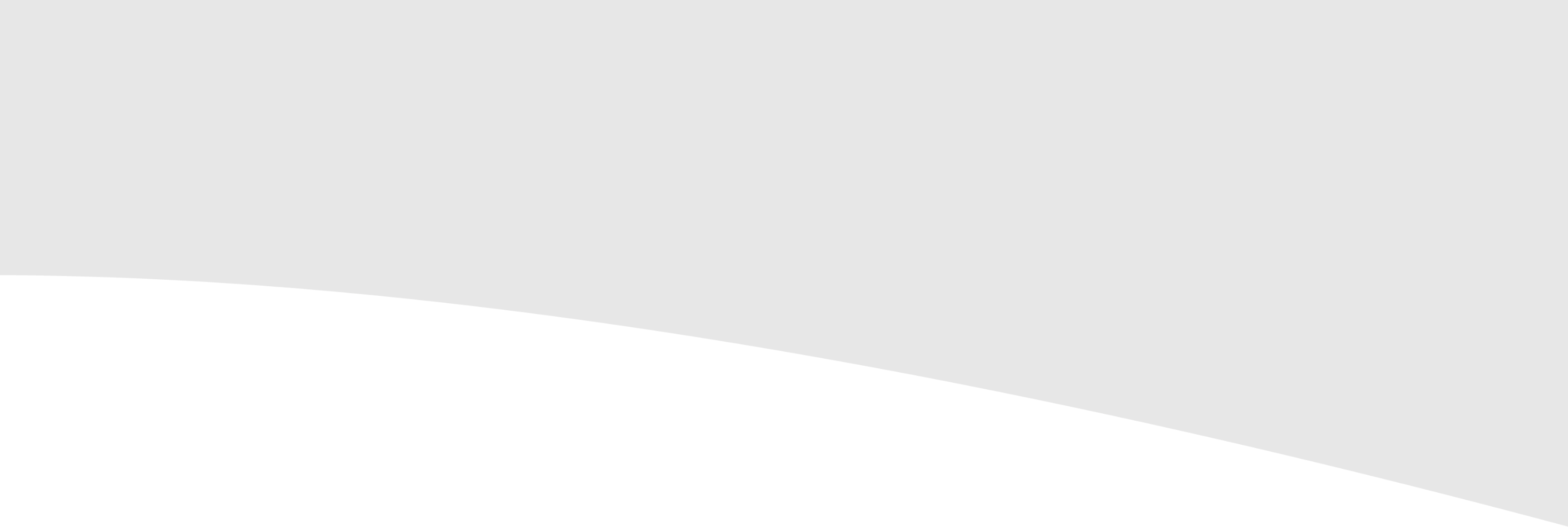 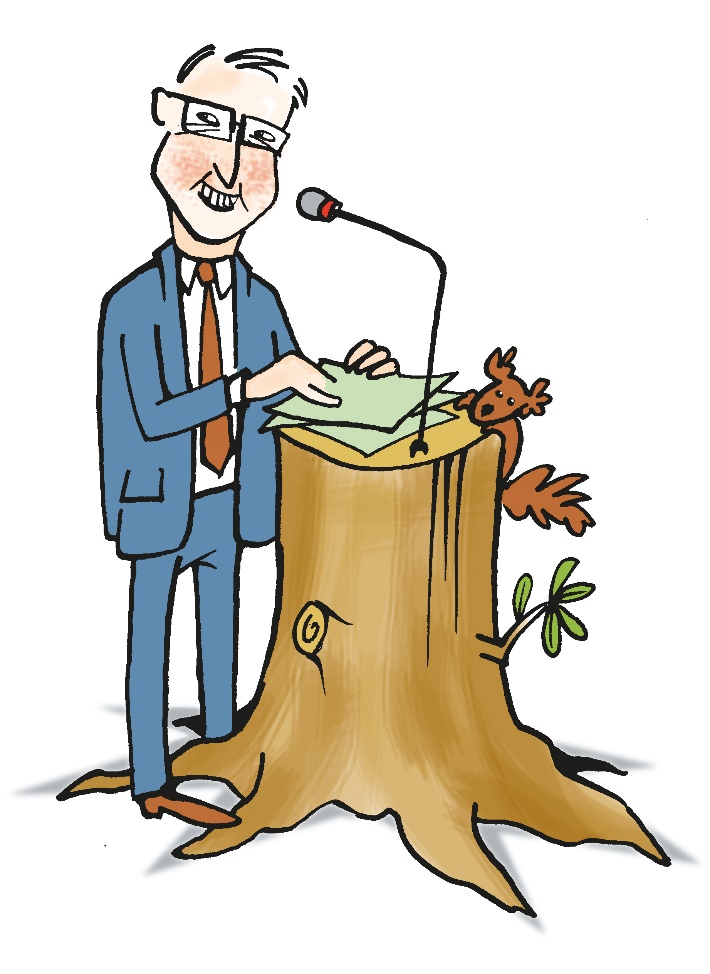 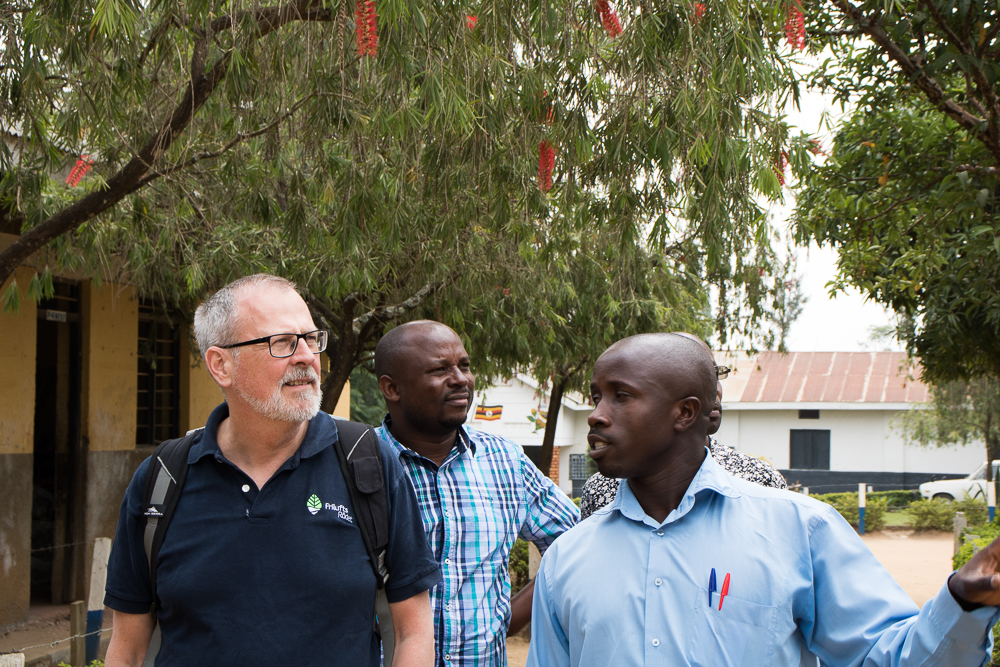 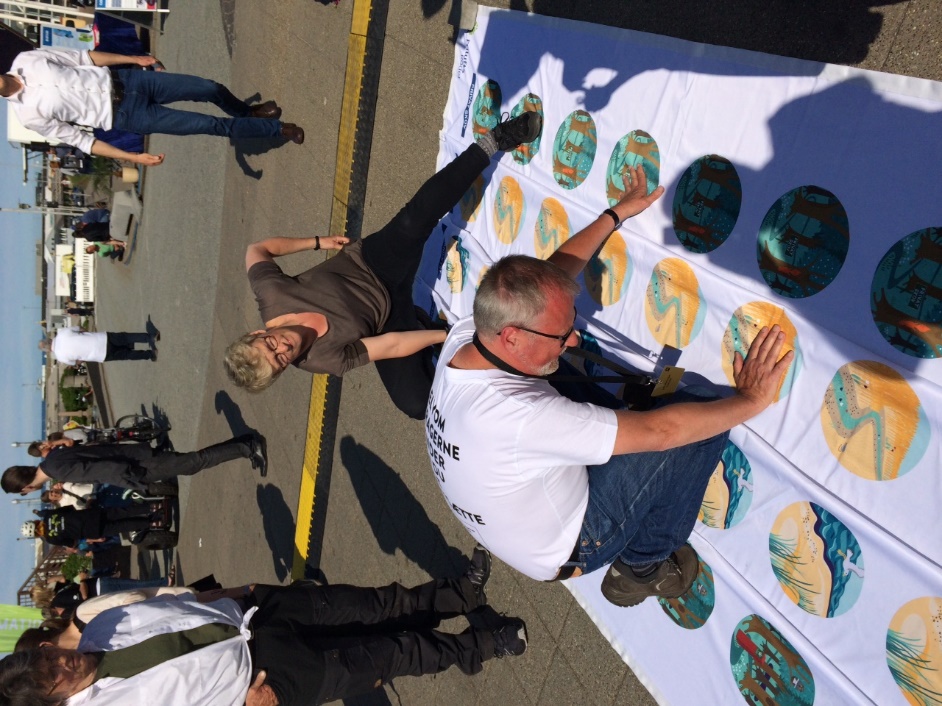 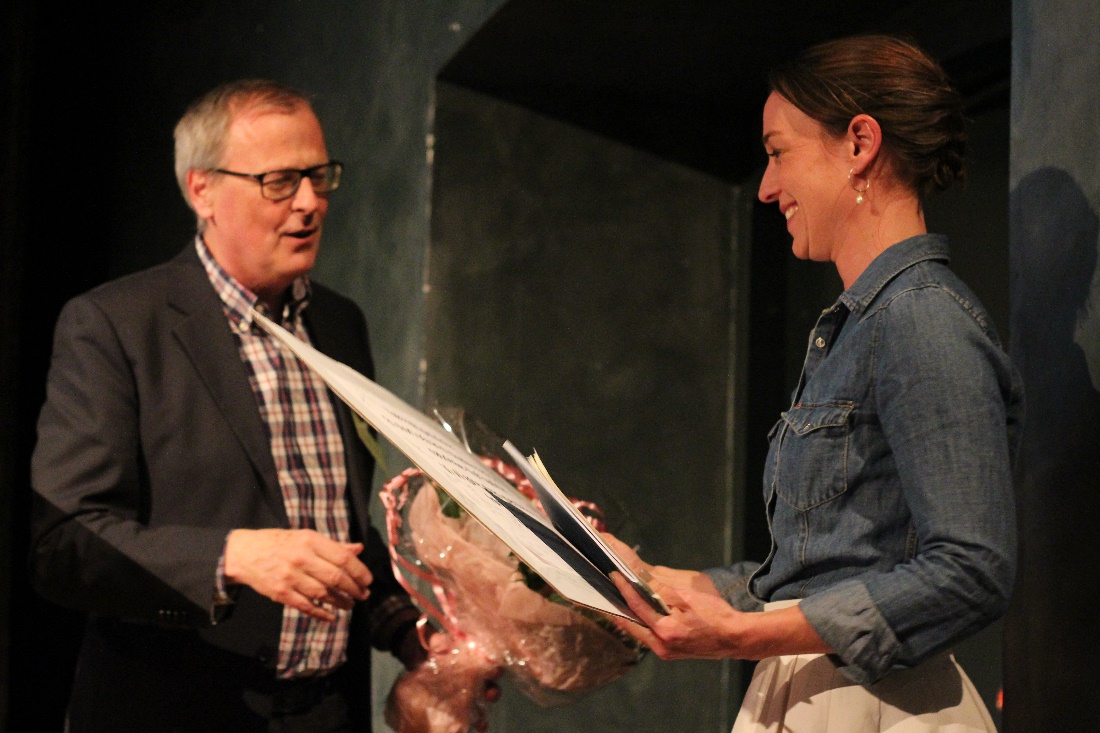 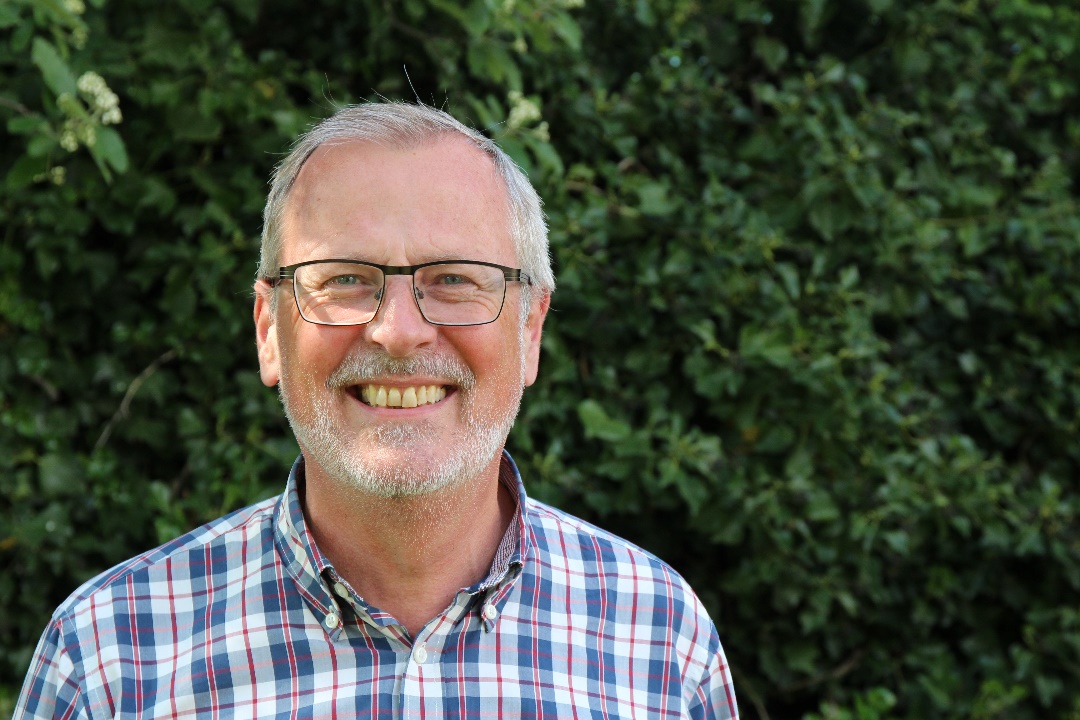 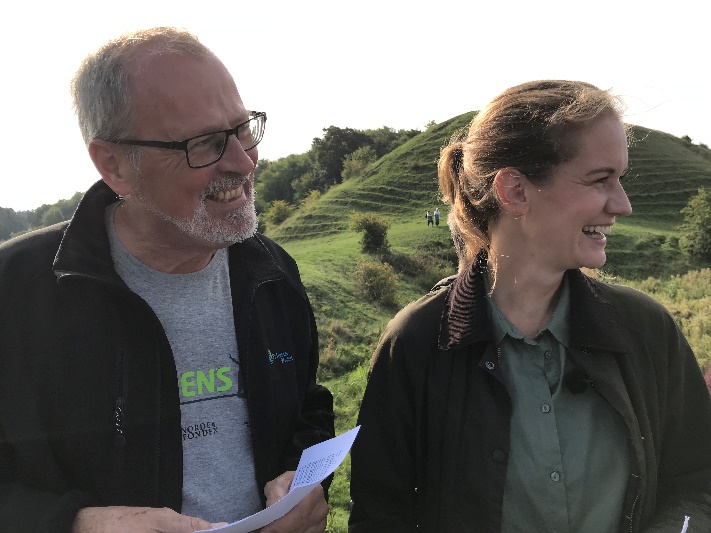